Learning & Teaching Materials on
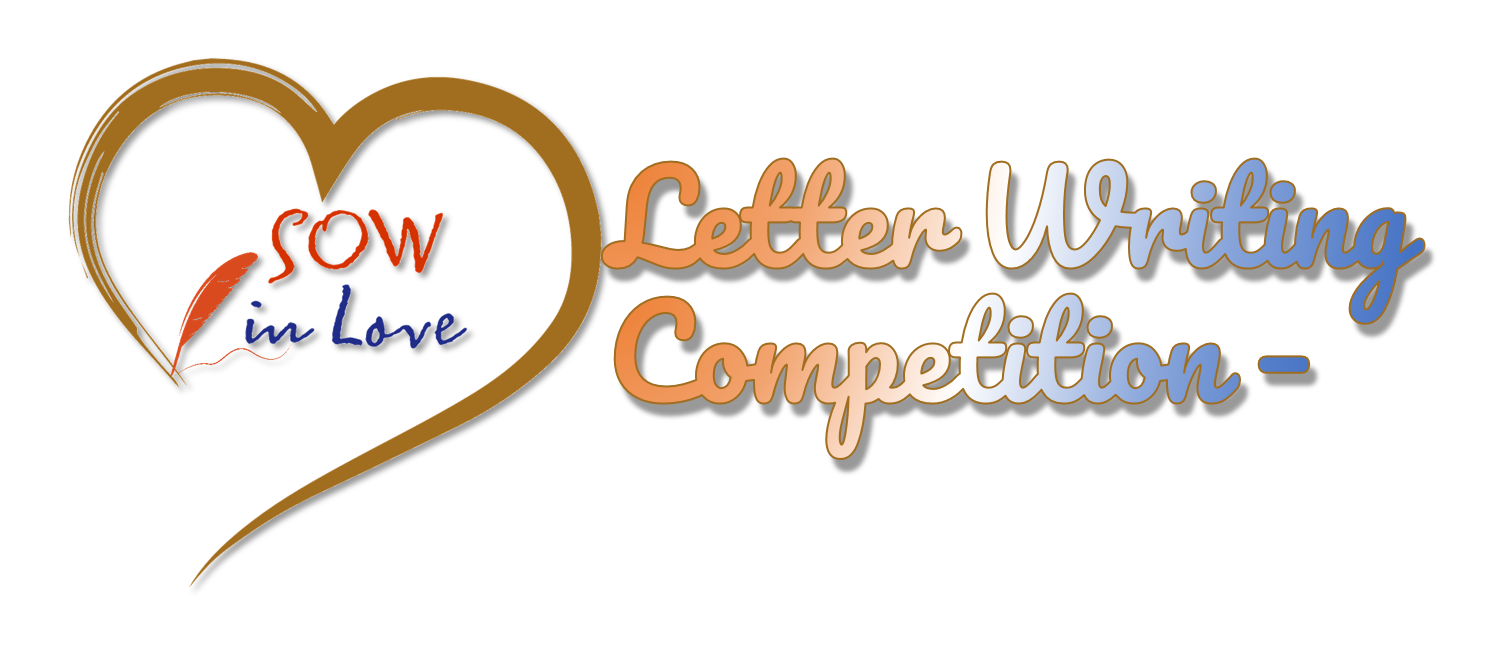 Writing a Letter to Express 
Love and Gratitude
(Secondary Level)
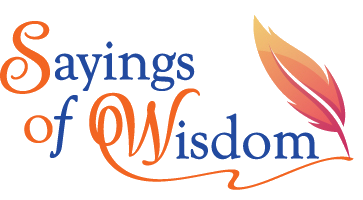 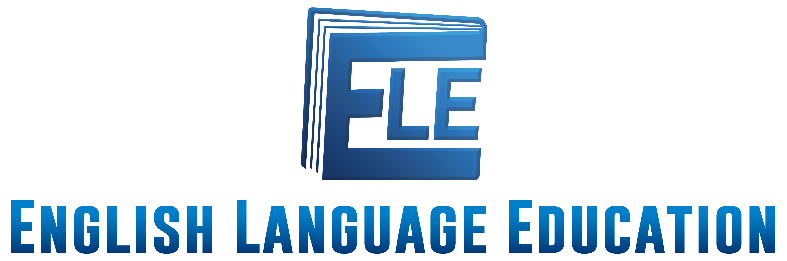 Contents

What is “SOW in Love” Letter Writing Competition?

What is a Love Letter?

How to Write a Love Letter?

How to Present a Love Letter Effectively?
2
What is “SOW in Love” Letter Writing Competition?


3
In the “SOW in Love” Letter Writing Competition organised under the campaign on “Promoting Positive Values and Attitudes through English Sayings of Wisdom 2023/24” (SOW Campaign 2023/24), students are to write a letter to express their love and gratitude to a recipient and address the overarching theme and the six sub-themes in the next slide.

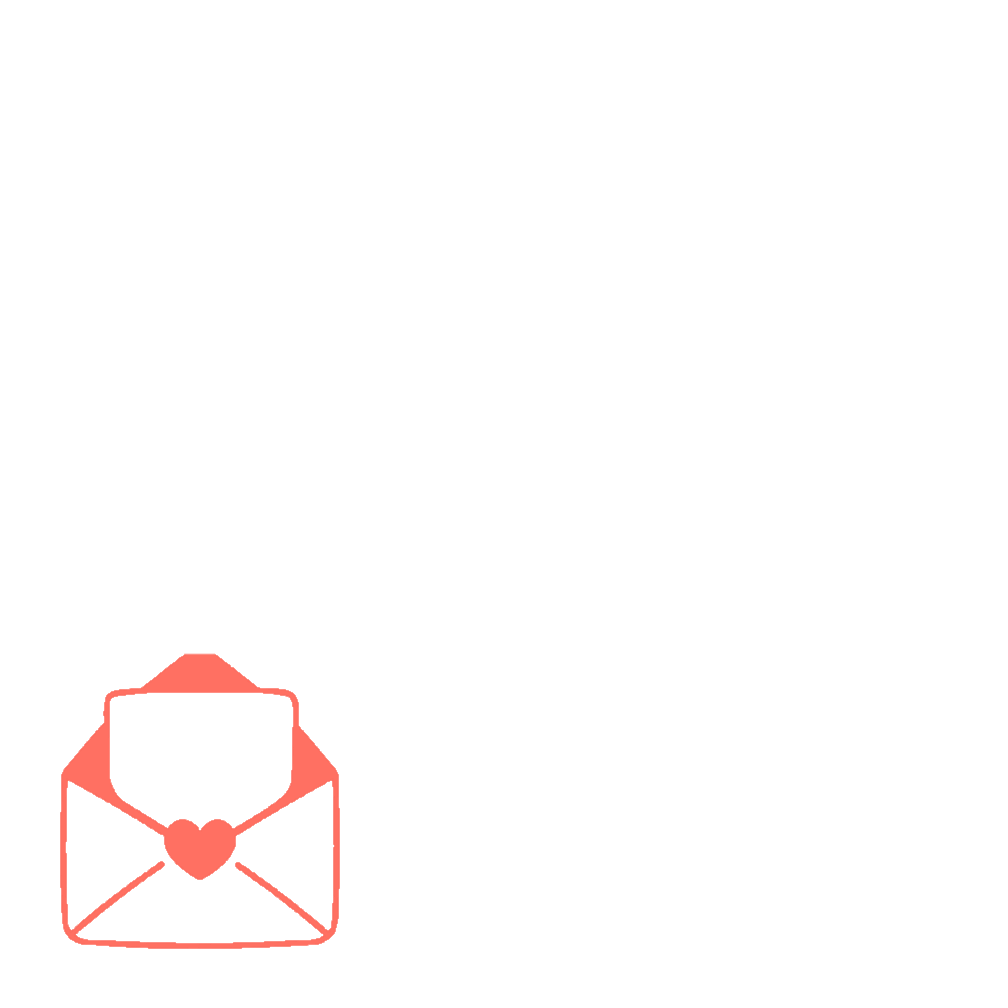 Each entry should include:
a letter with a *Saying of Wisdom as part of the content; and
a piece of 2D artwork as a visual representation of the key message(s) of the letter
a SOW
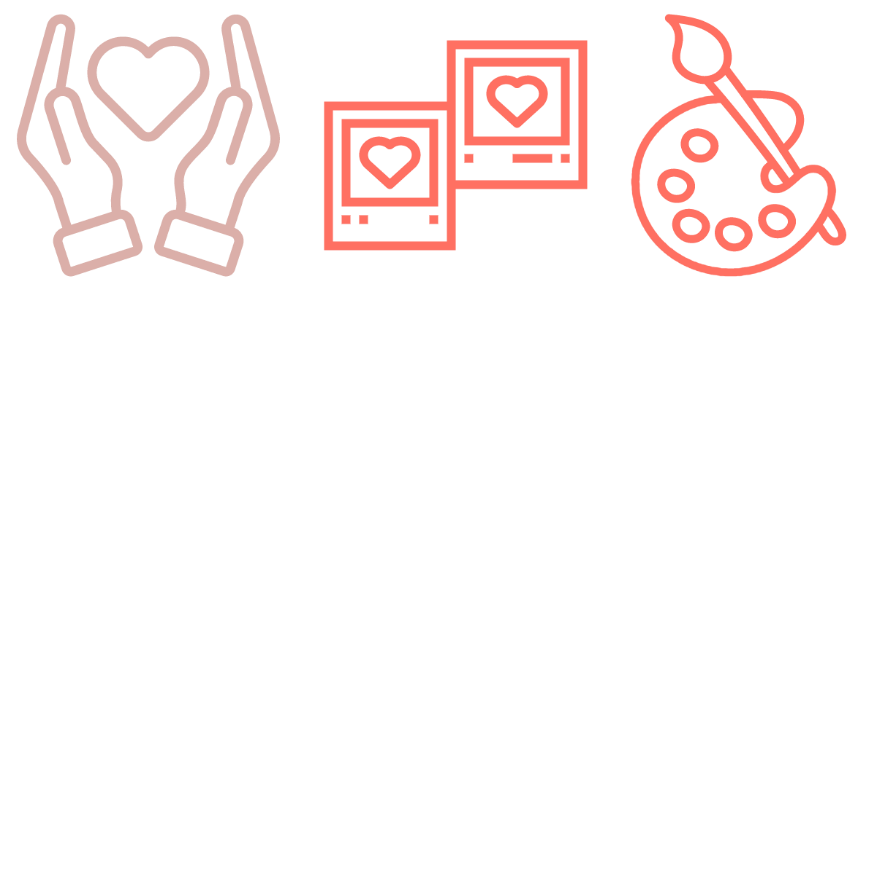 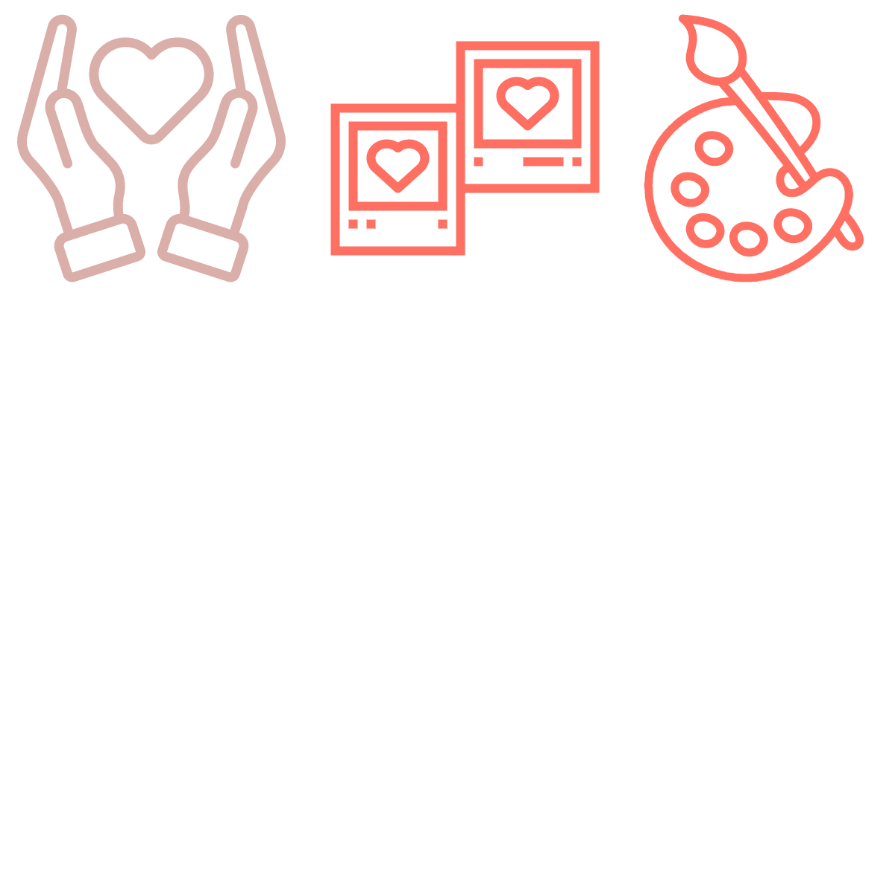 *	A proverb, a quote from a famous person, or an original one from you.
4
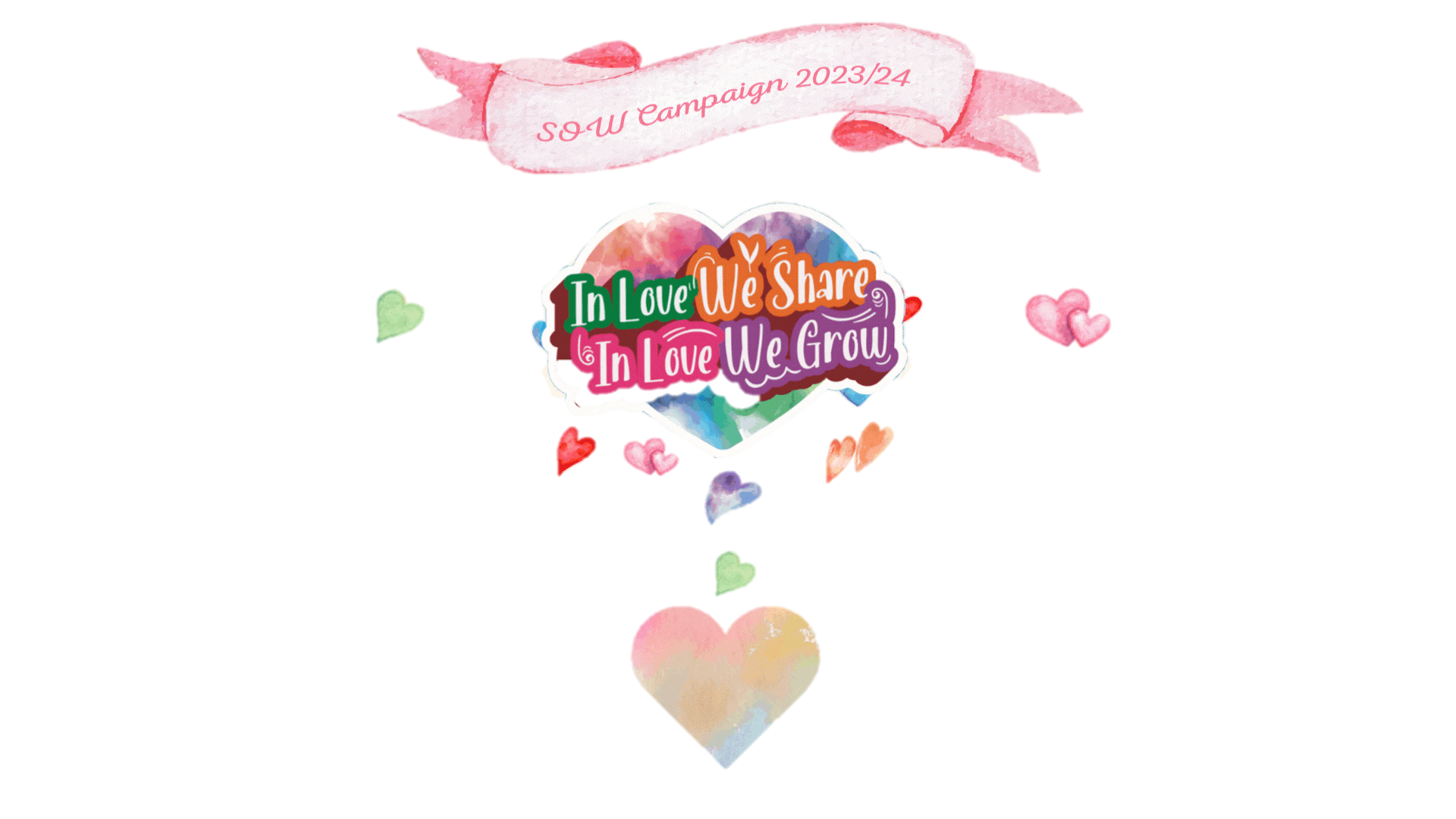 Love the Community
Fostering a harmonious and inclusive society, caring for your school and neighbours, respecting diversity
Love Our Country
Embracing our national identity, affection for hometown, appreciation of Chinese culture and heritage
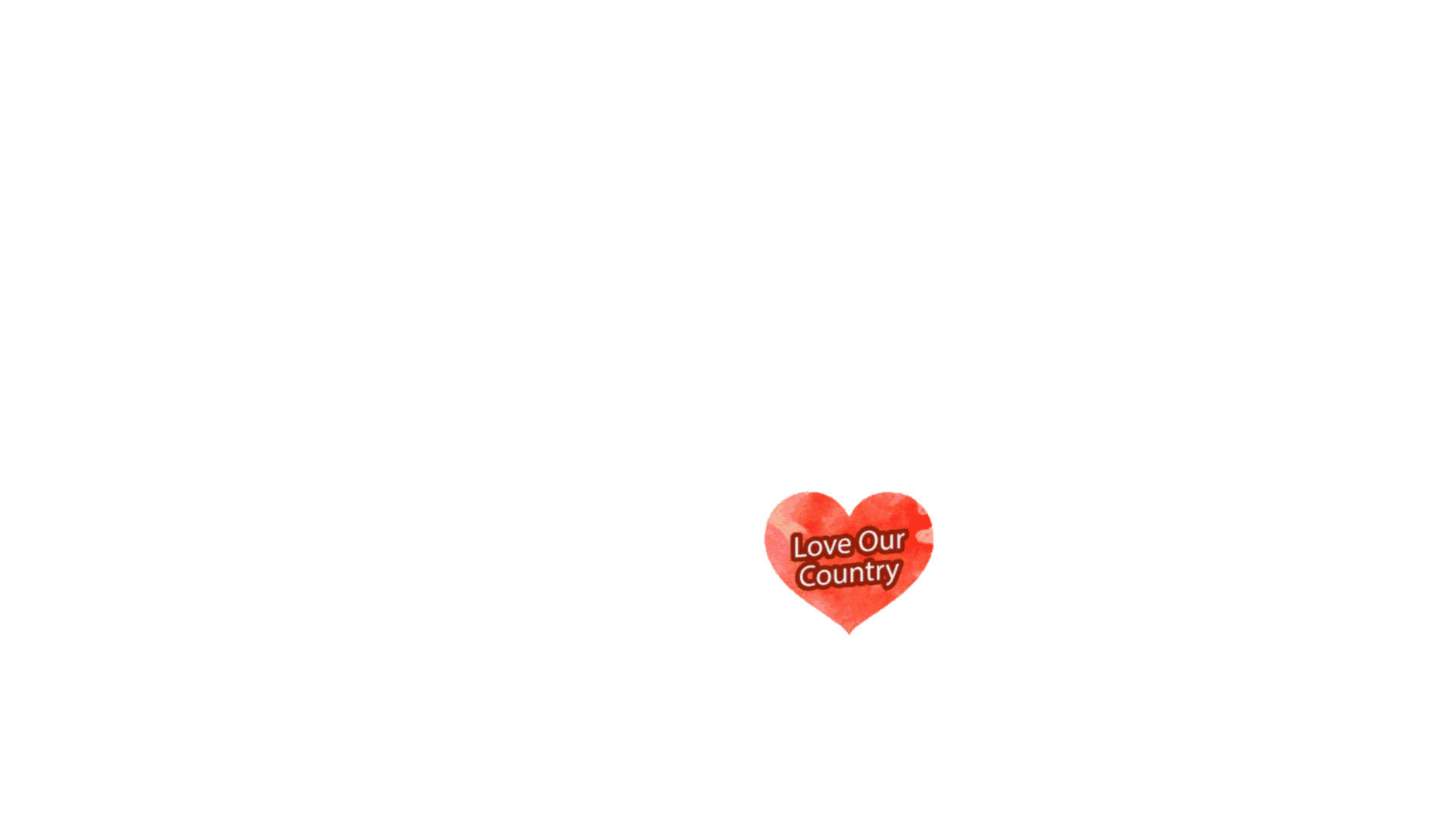 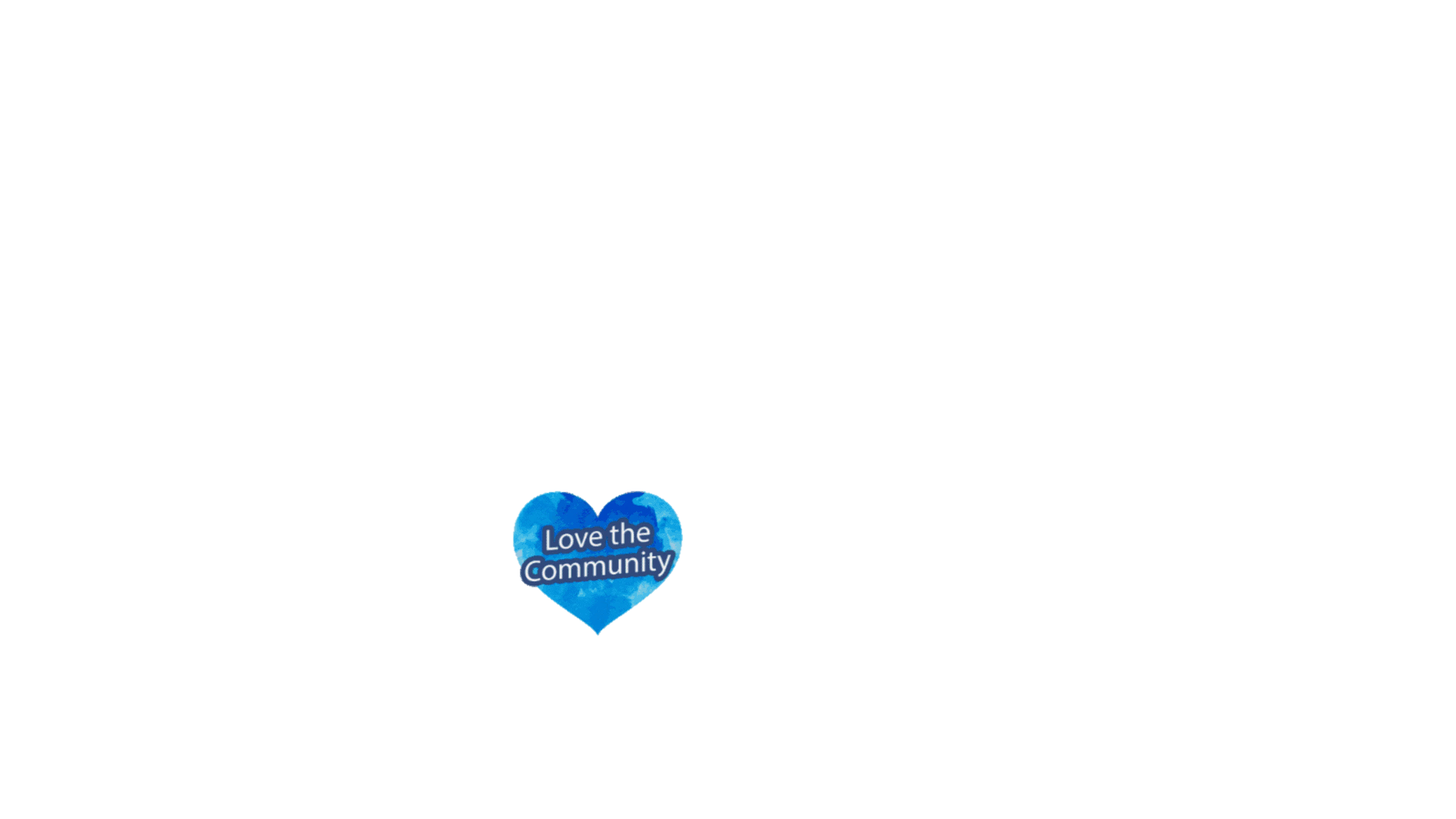 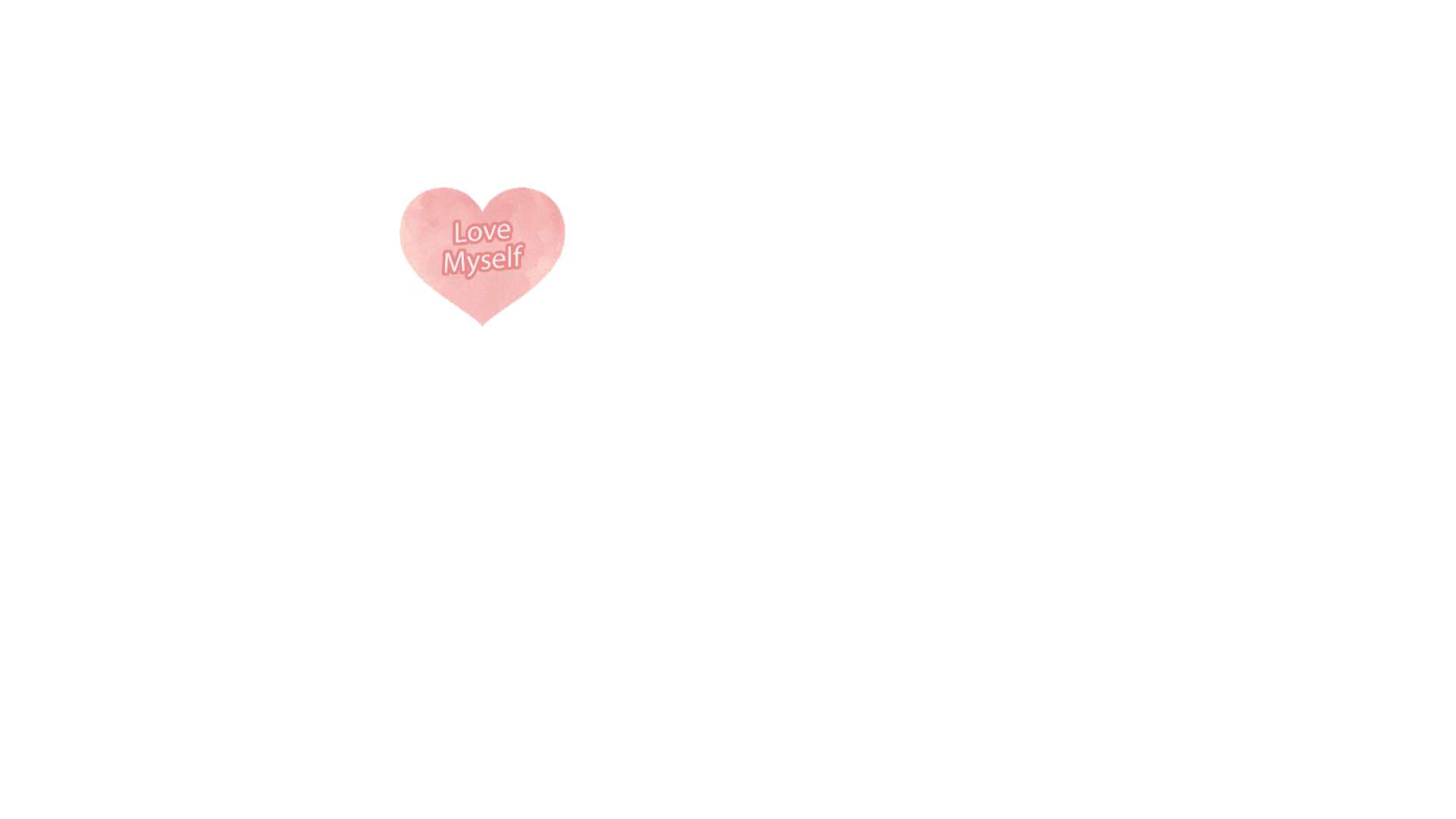 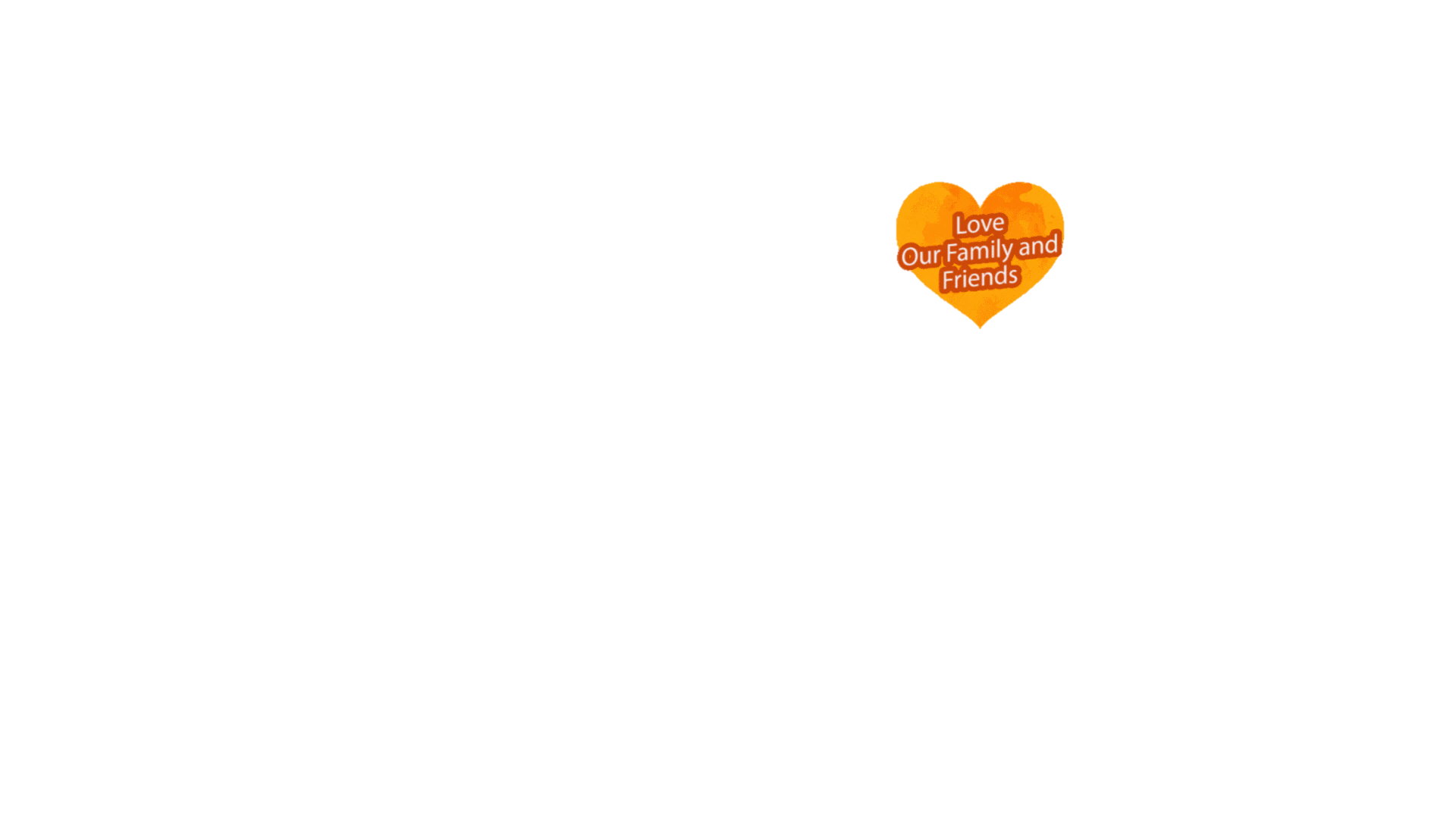 Love Our Family and Friends
Filial piety and reverence for ancestors, responsibility and commitment to the family, friendship
Love Myself
Personal growth, self-management, leading a healthy lifestyle
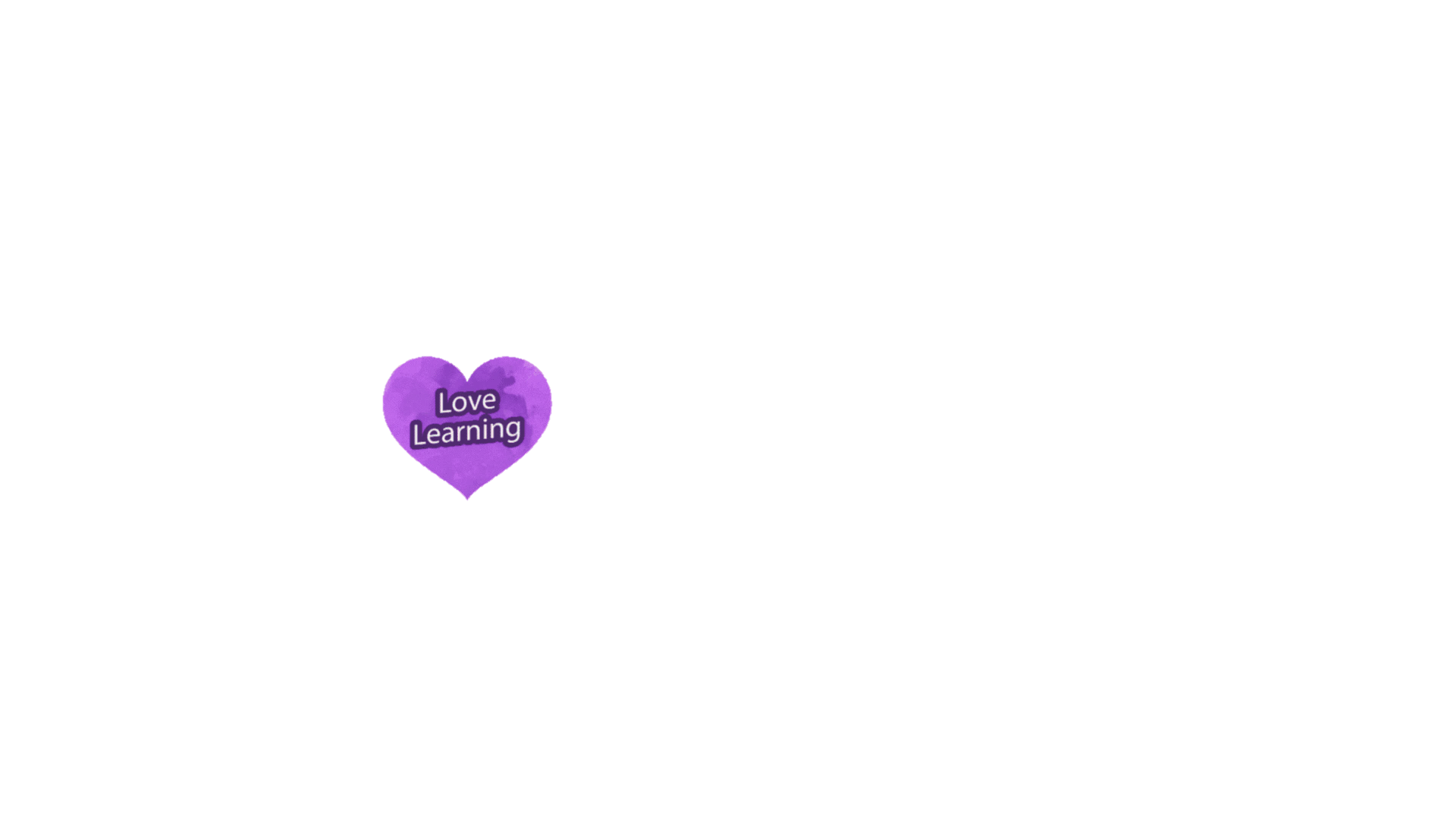 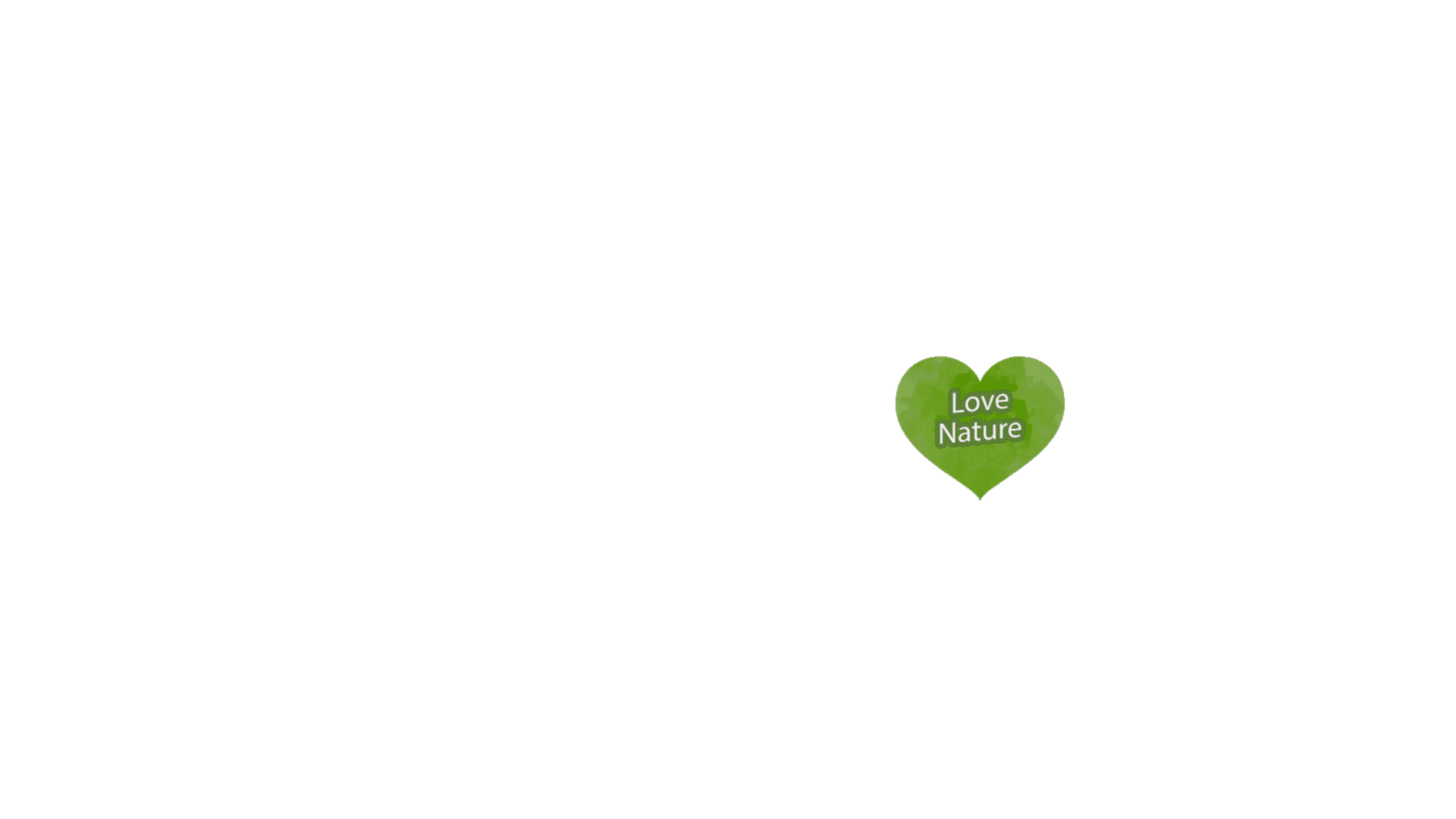 Love Learning
Being inquisitive and reflective, a drive to apply and experiment with knowledge, lifelong learning
Love Nature
Biodiversity conservation, animal protection, green living
5
Length:
More information about the competition can be found in http://www.edb.gov.hk/sow_letter_writing.
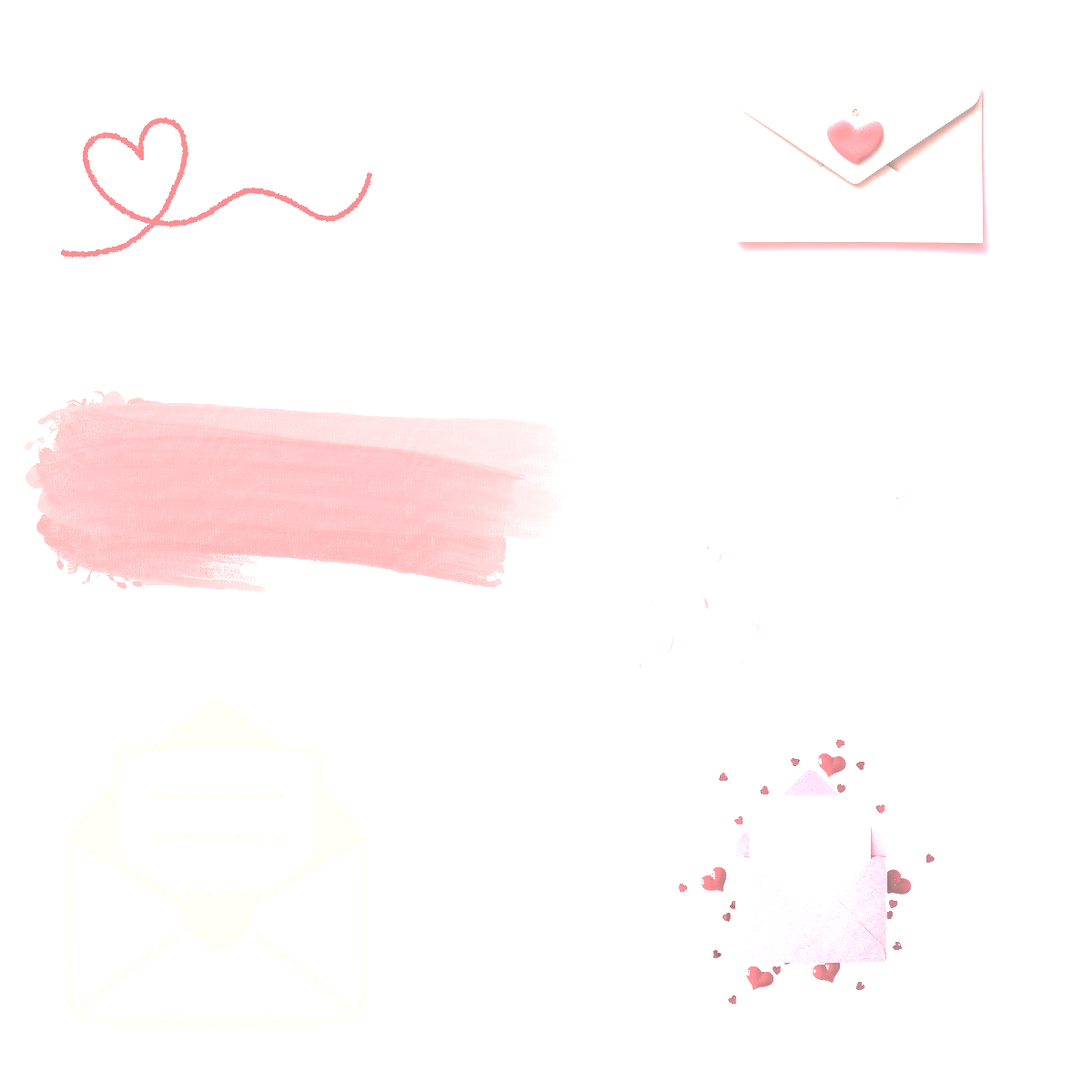 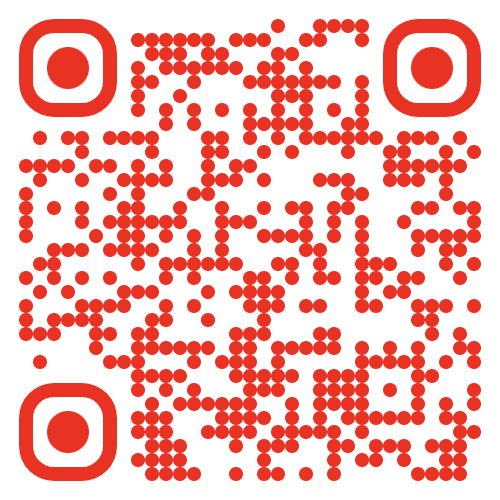 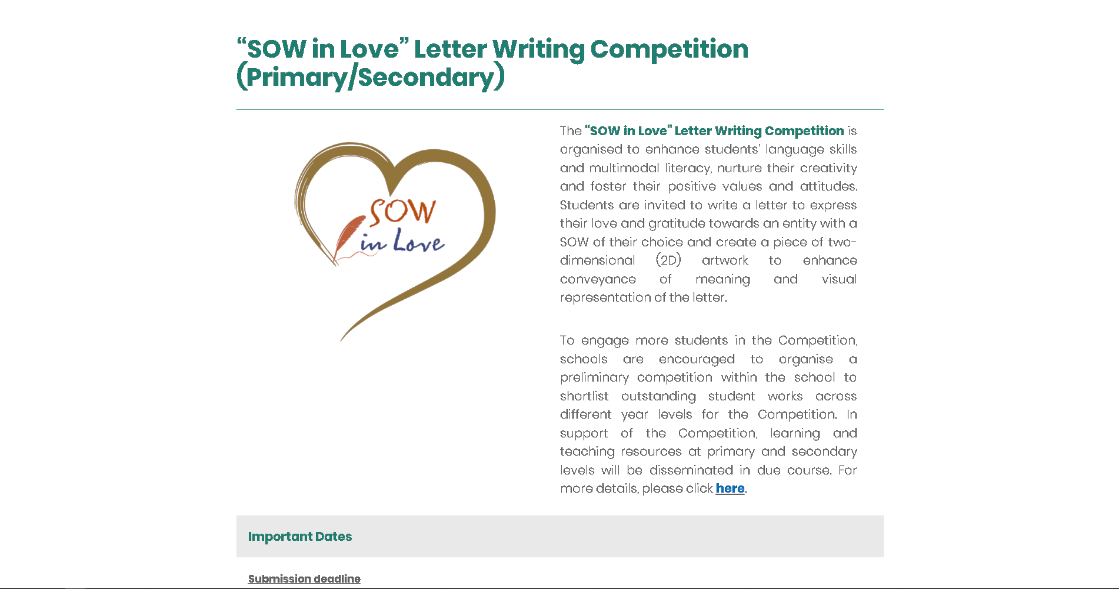 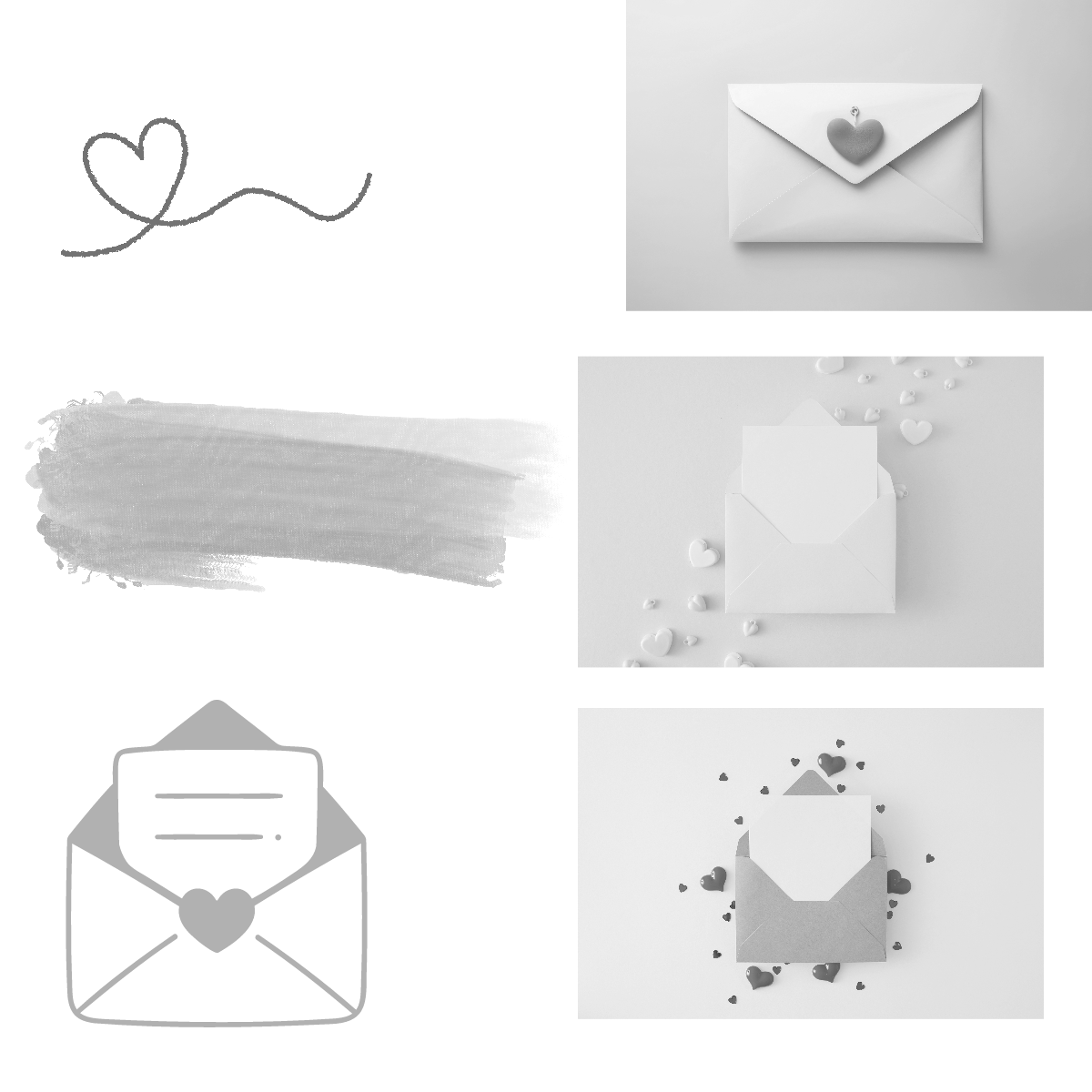 6
What is a Love Letter?


7
What is a Love Letter?
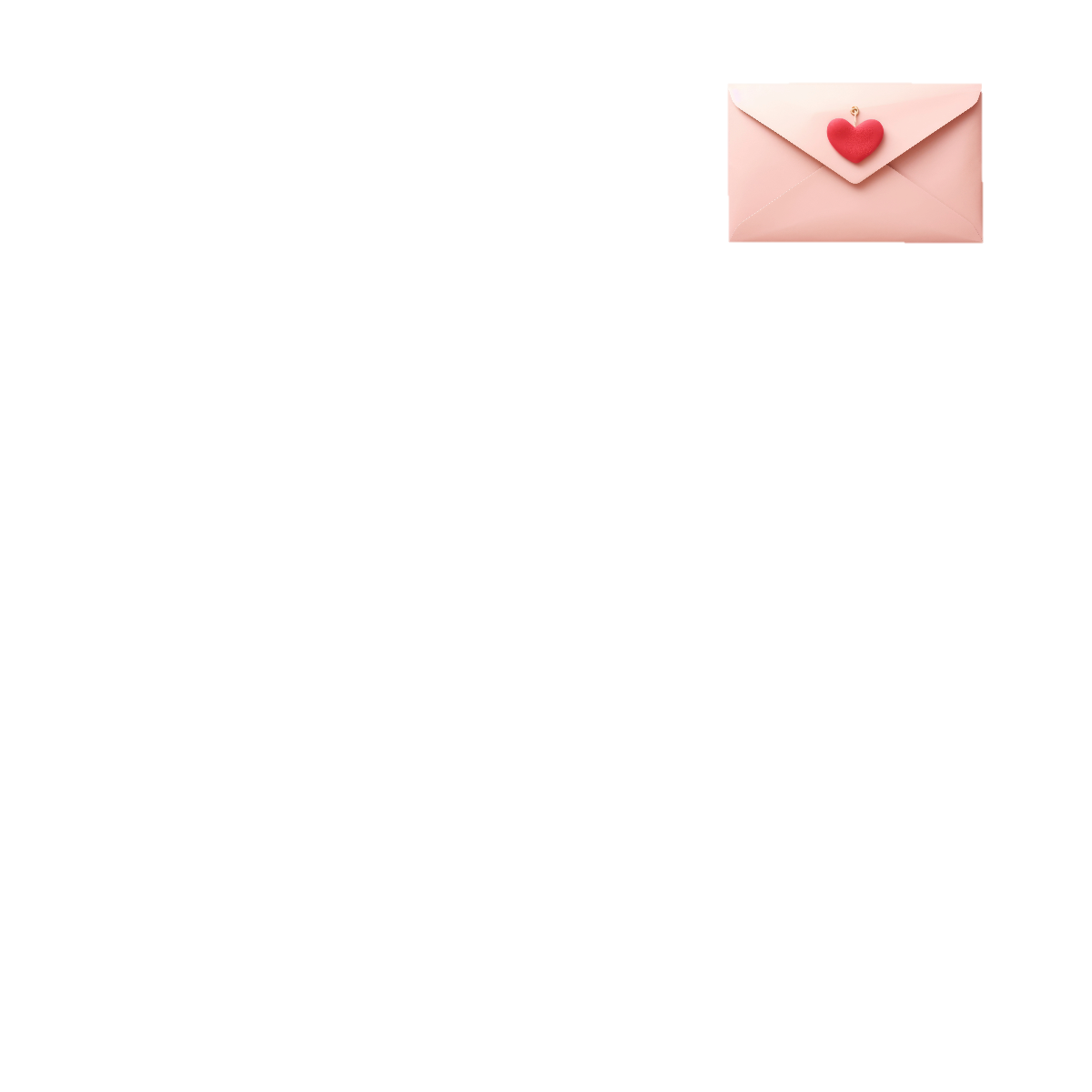 A love letter, which is deeply personal, is one of the best gifts for someone or something dear to our hearts to express our love and gratitude to them.
8
You can express your love through showing…
Respect
Aspiration
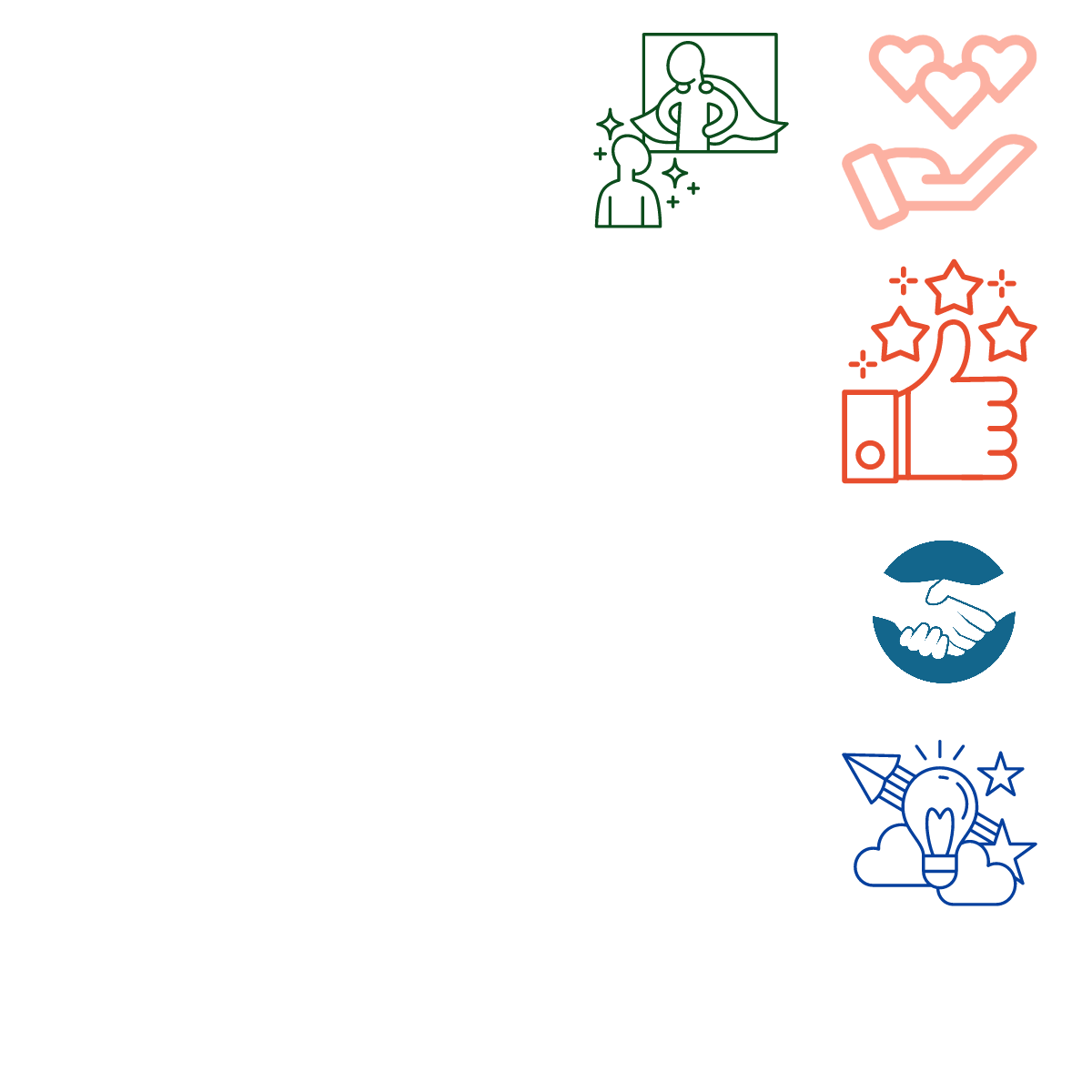 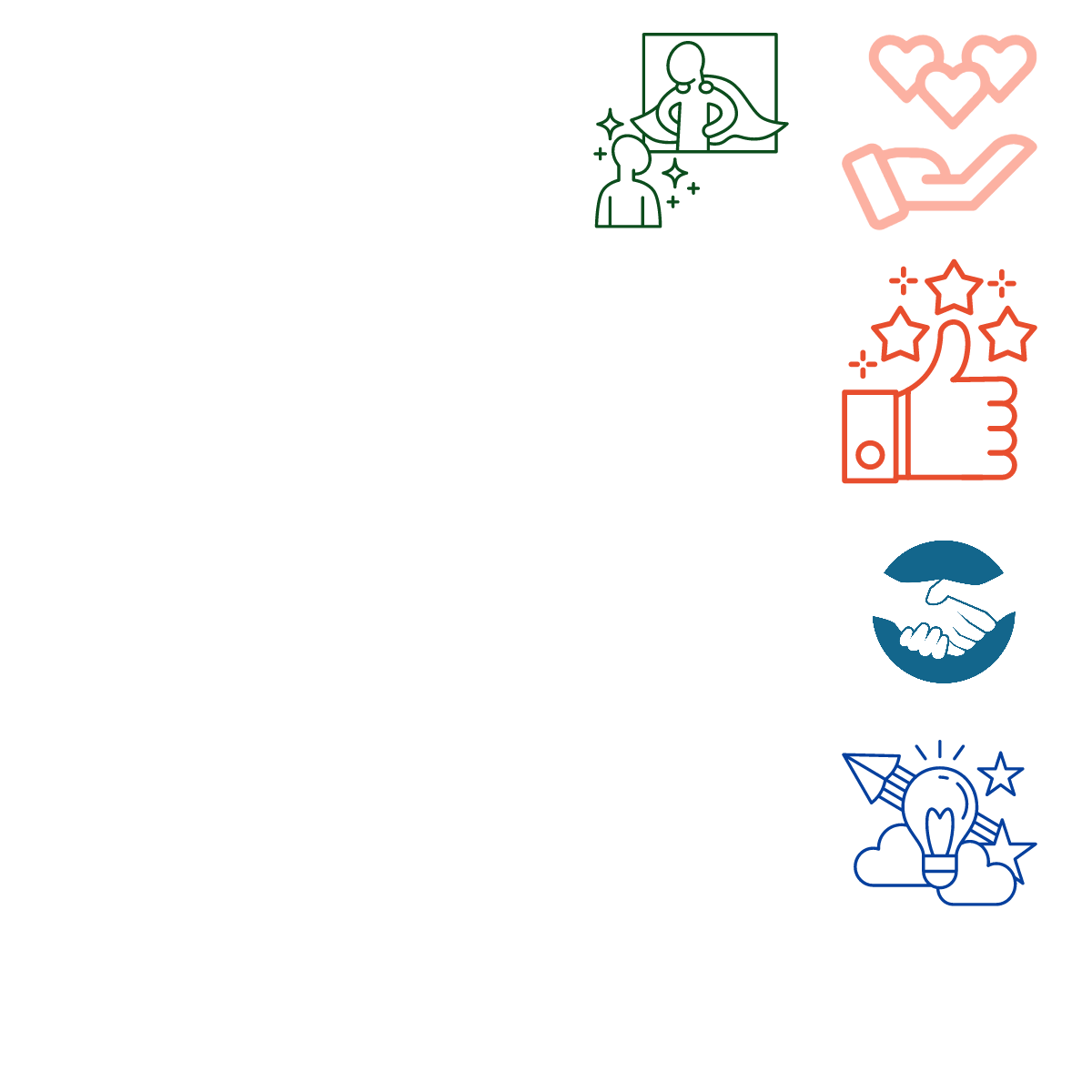 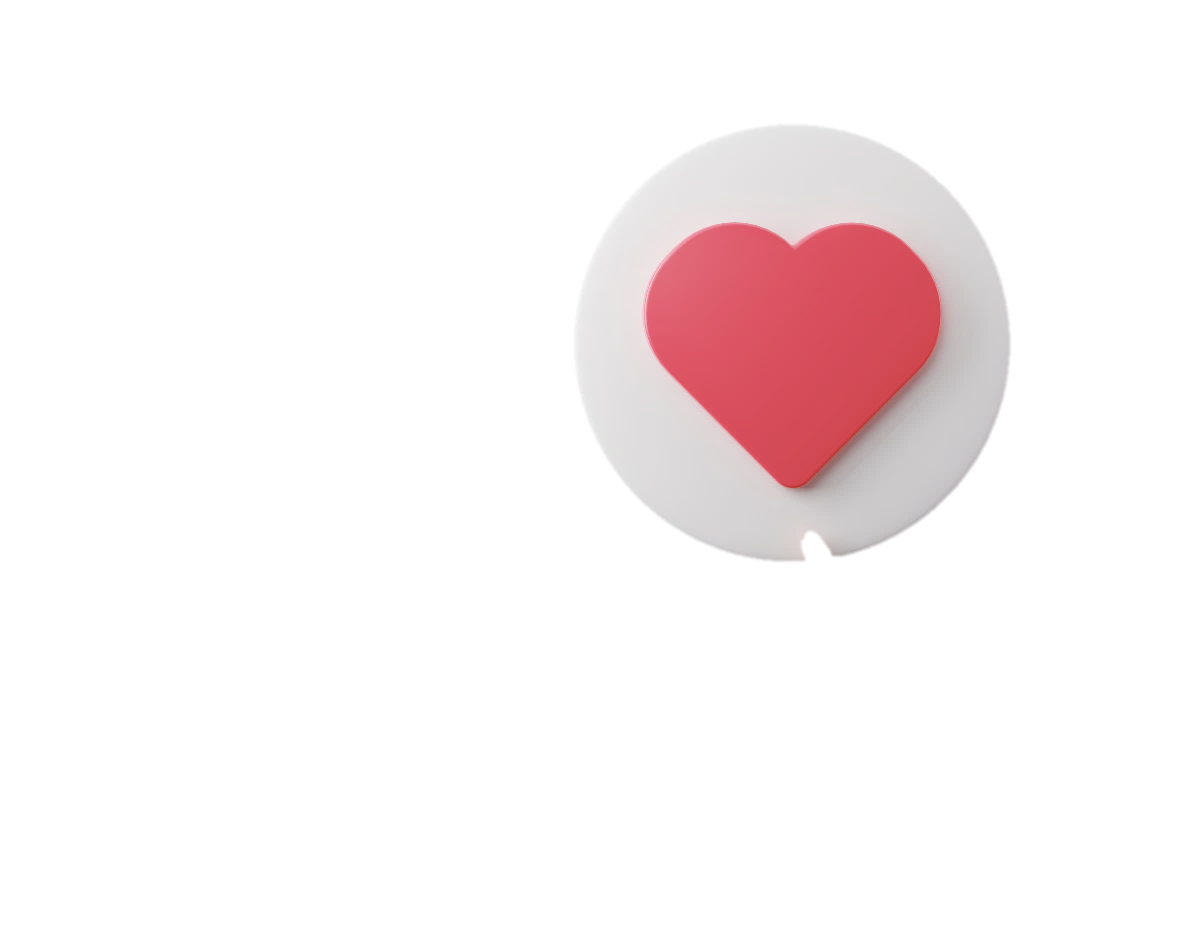 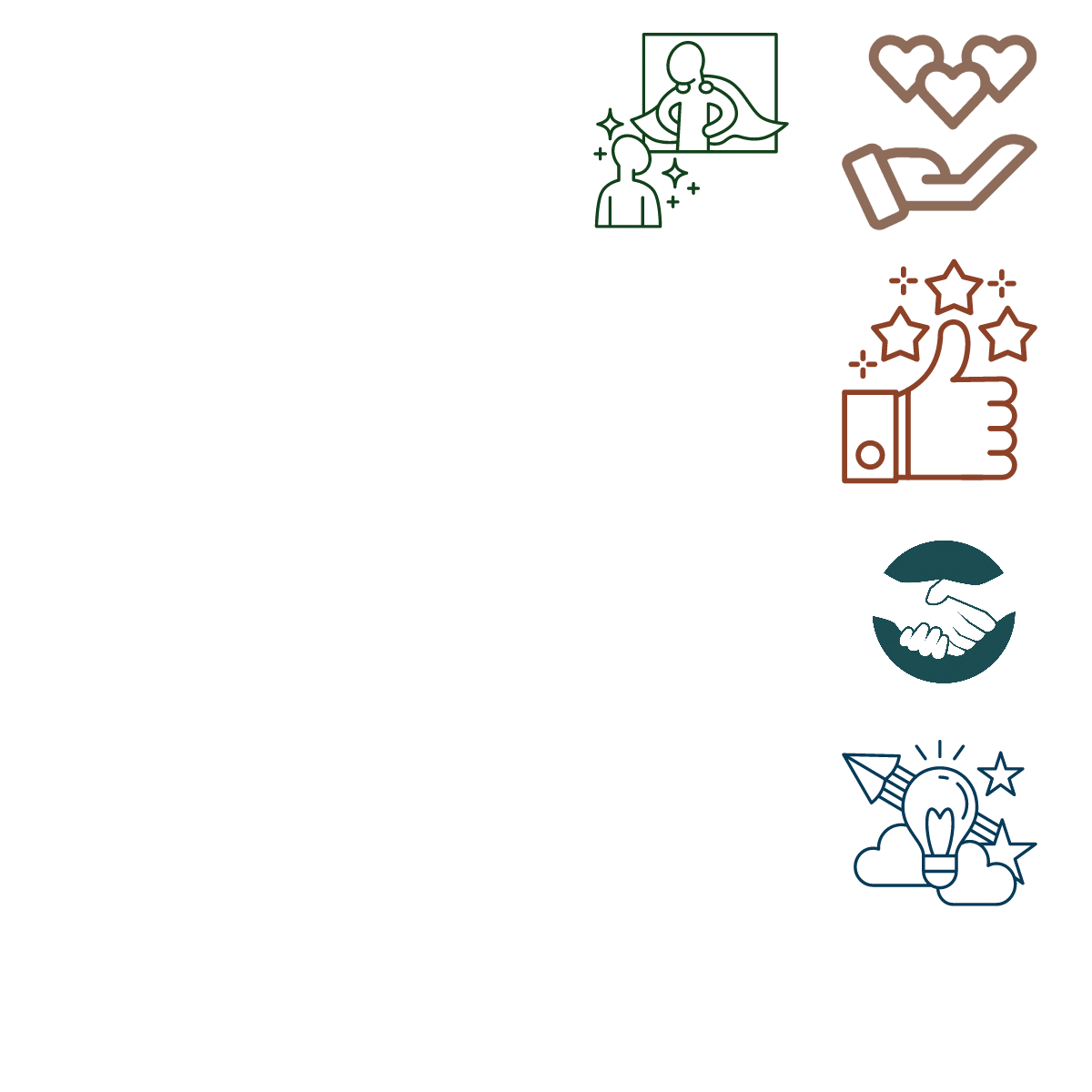 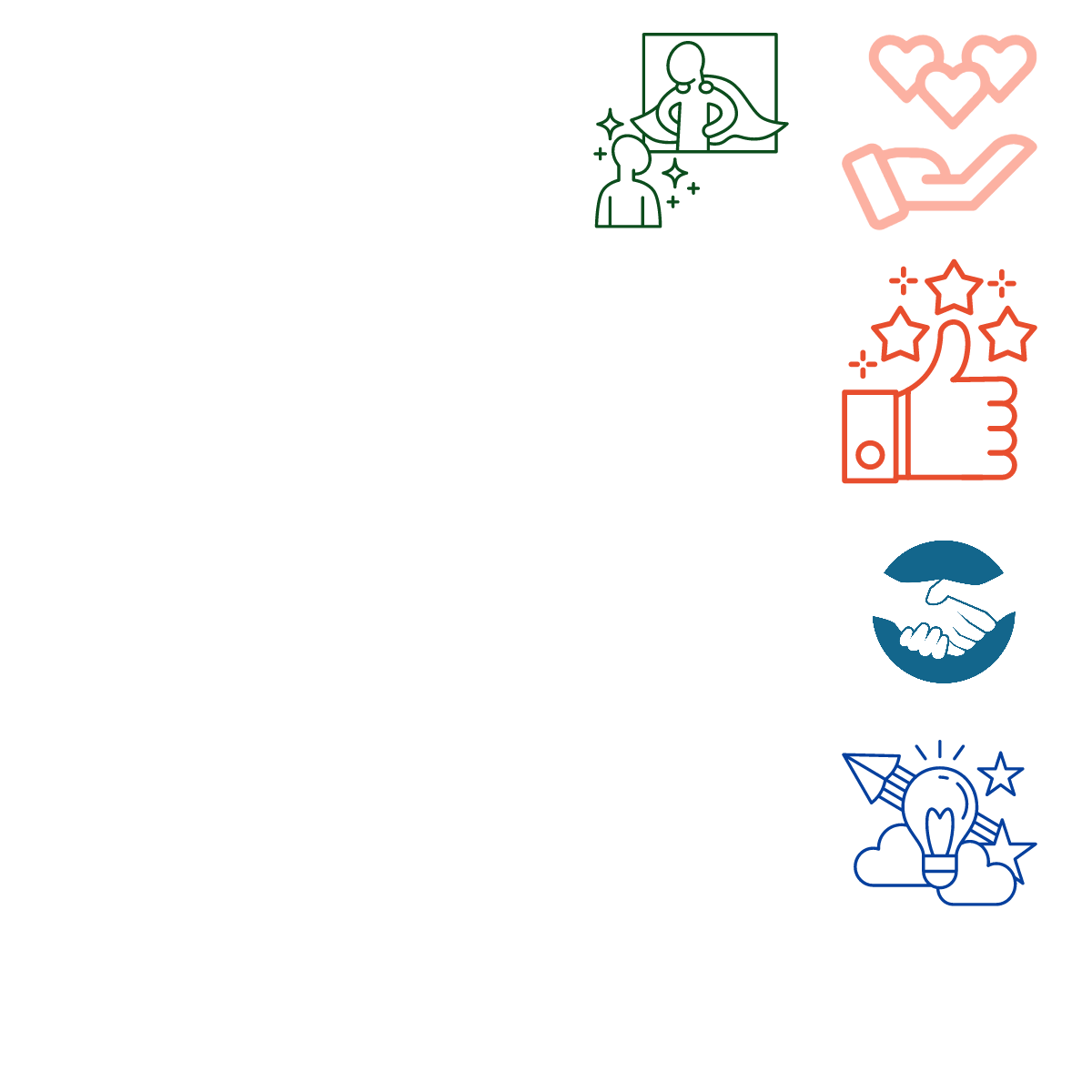 Affection
Appreciation
Admiration
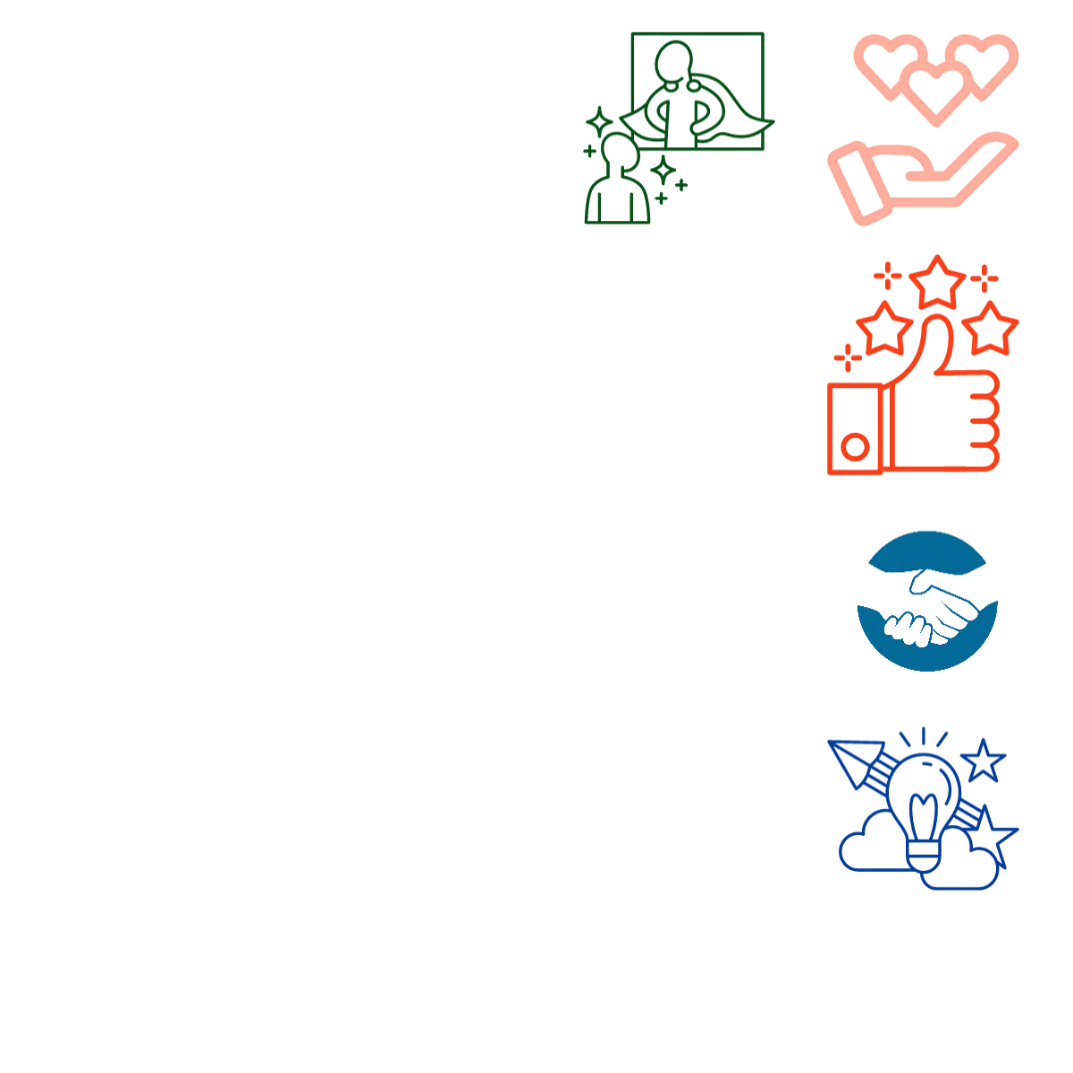 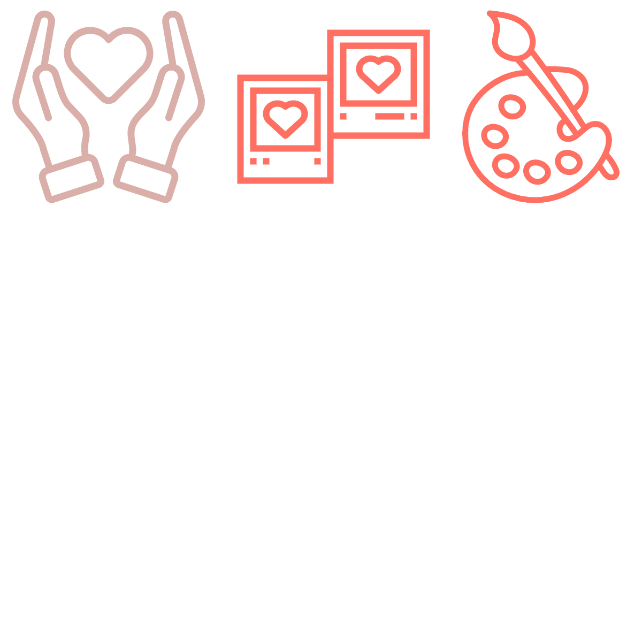 Gratitude
Care & concern
9
How to Write a Love Letter?


10
How to Write a Love Letter?
Writing a love letter may seem challenging. The following steps will help you tailor-make a heartfelt letter to your loved ones:
11
01
Identifying the focus, recipient(s) and SOW
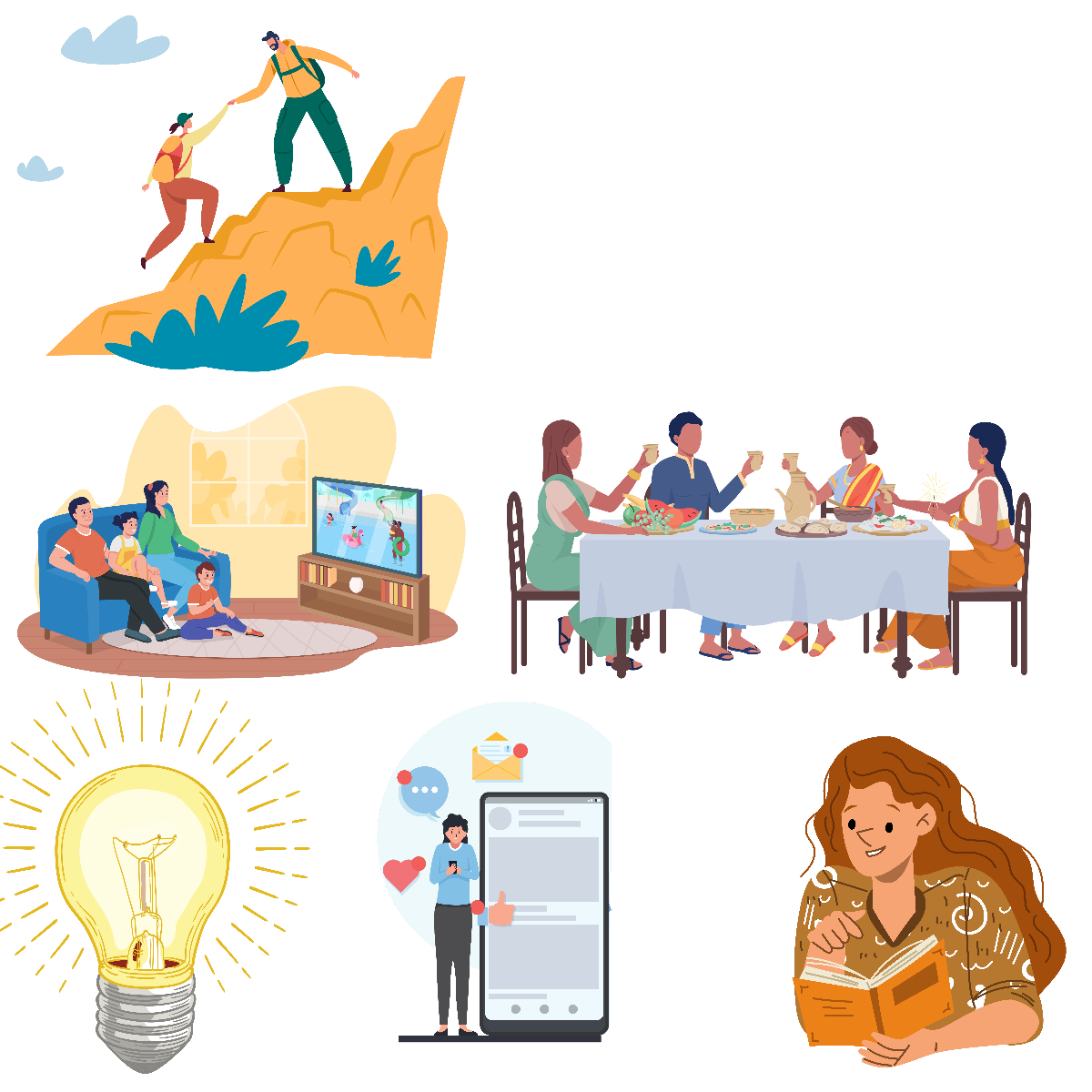 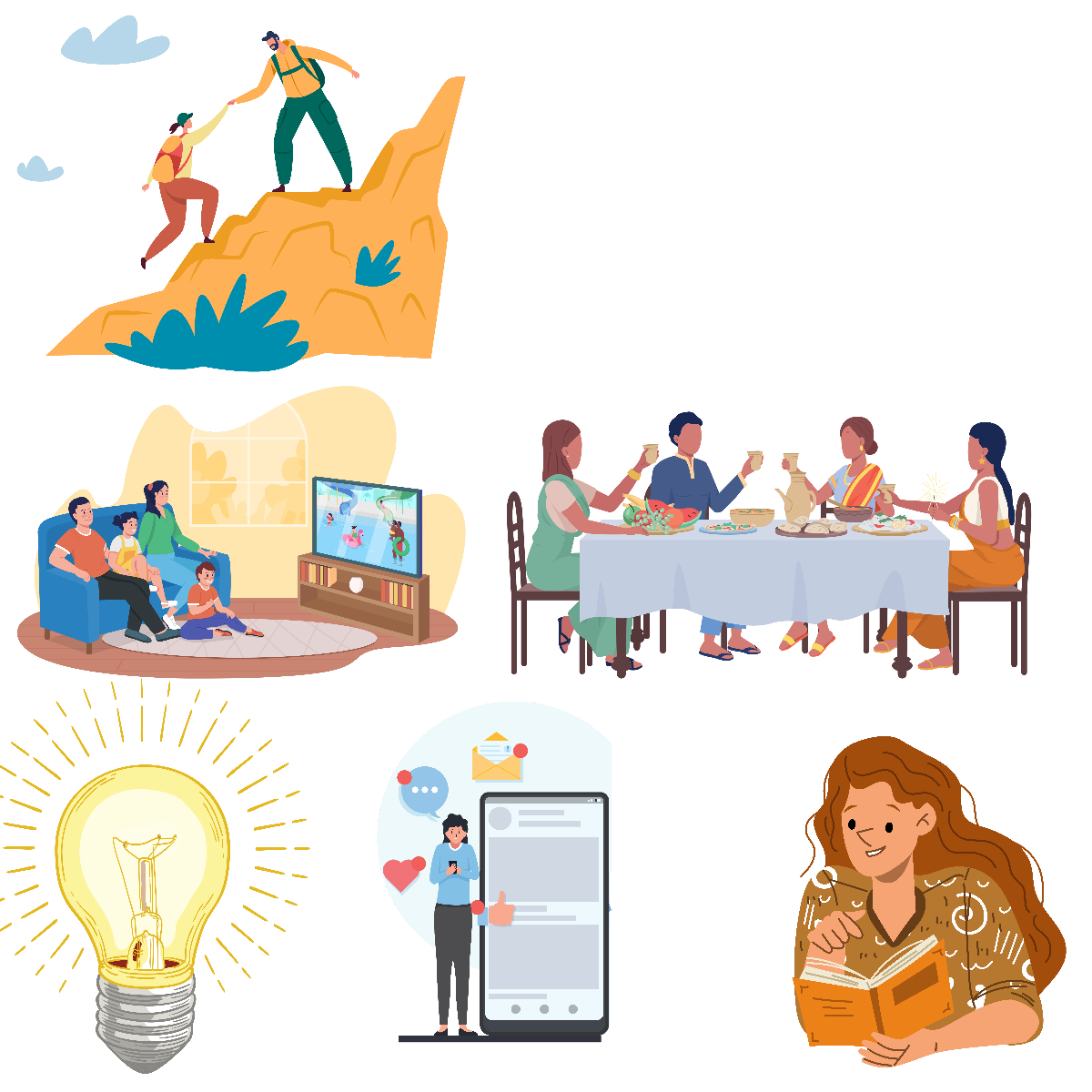 To identify the focus and recipient(s), you can:
Find a source of inspiration –   a memorable experience in your life
recall an awakening moment from the memorable experience and your feelings
browsing 
an Instagram post
joining a dinner gathering
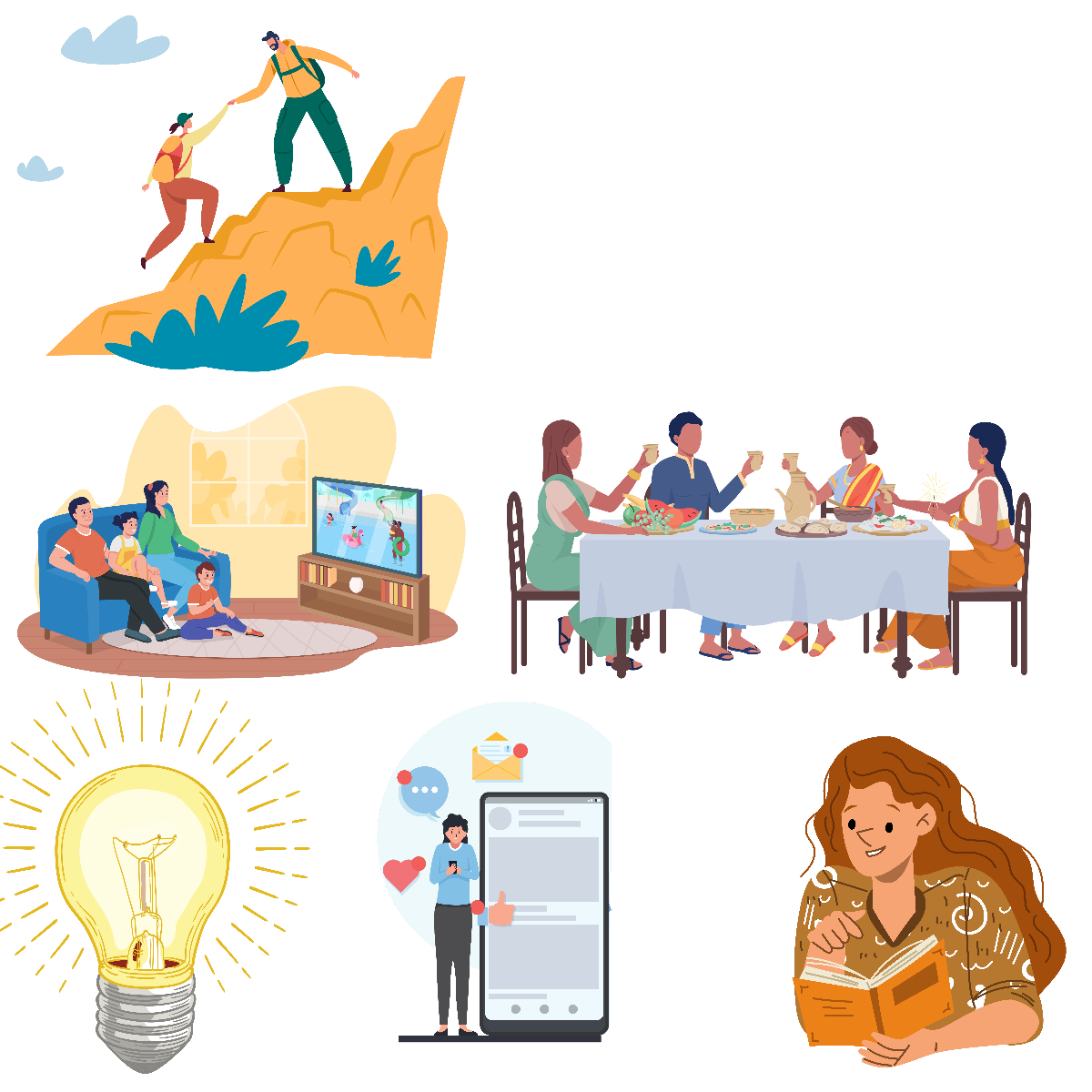 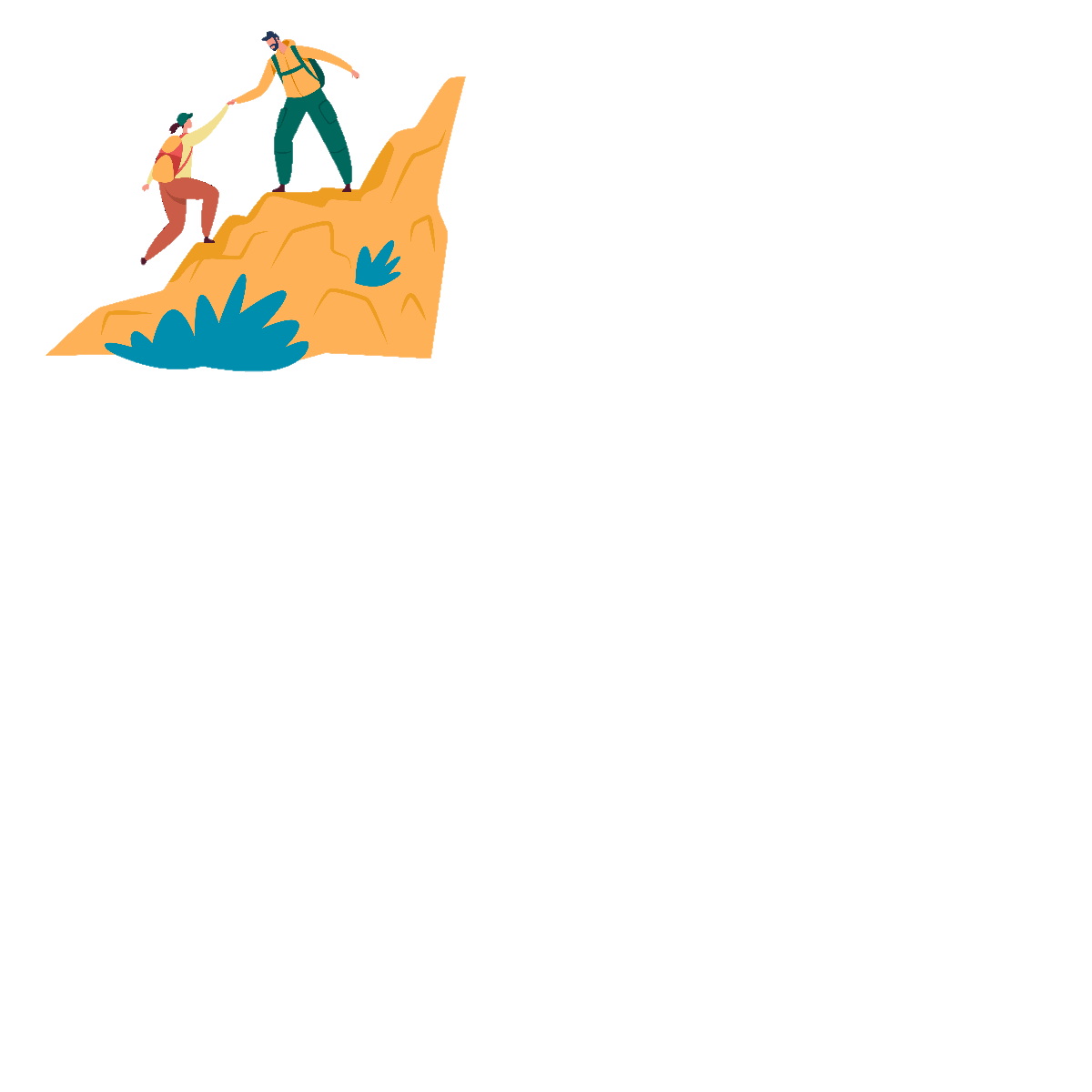 visiting a 
memorable 
place
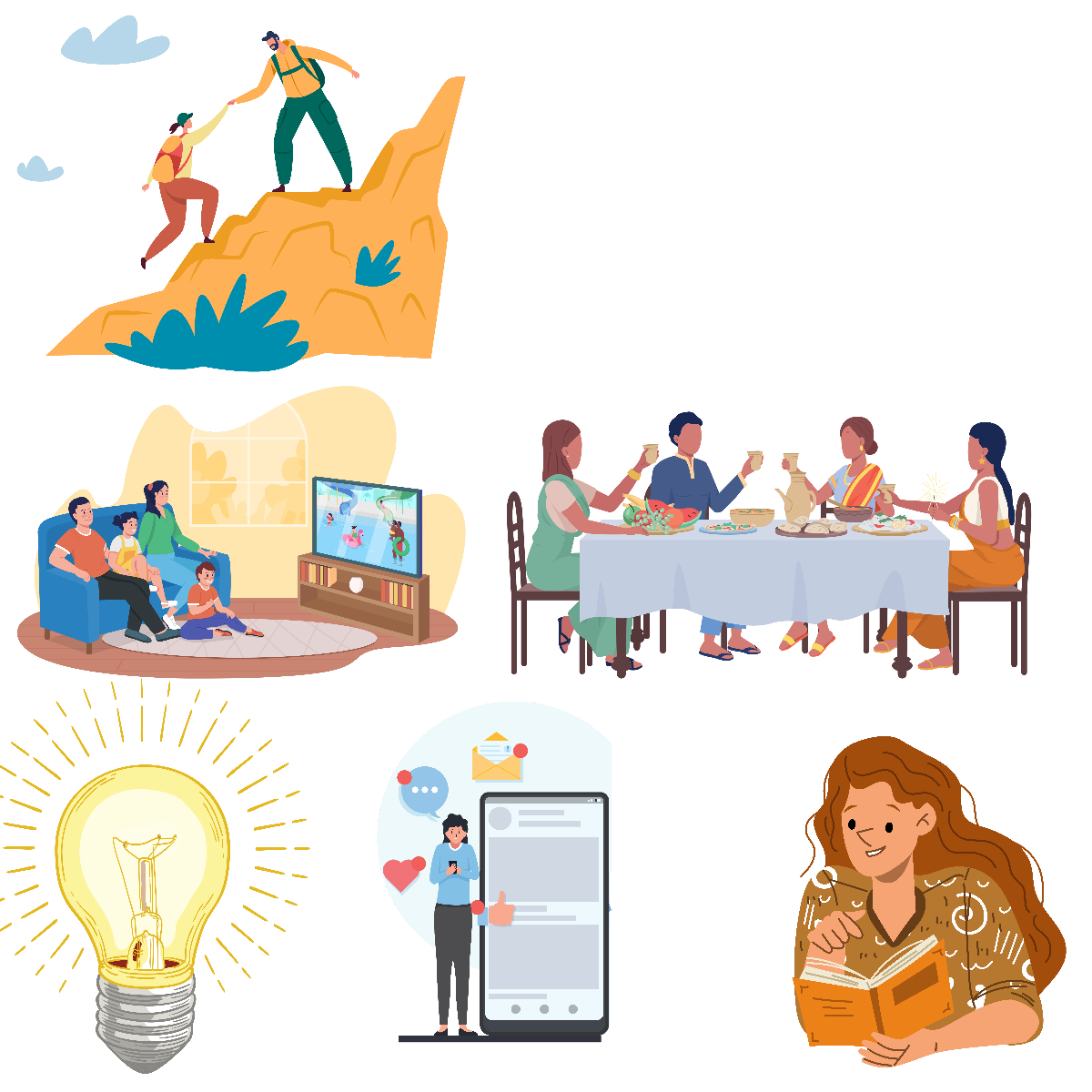 reading a book
watching a film
12
01
Identifying the focus, recipient(s) and SOW
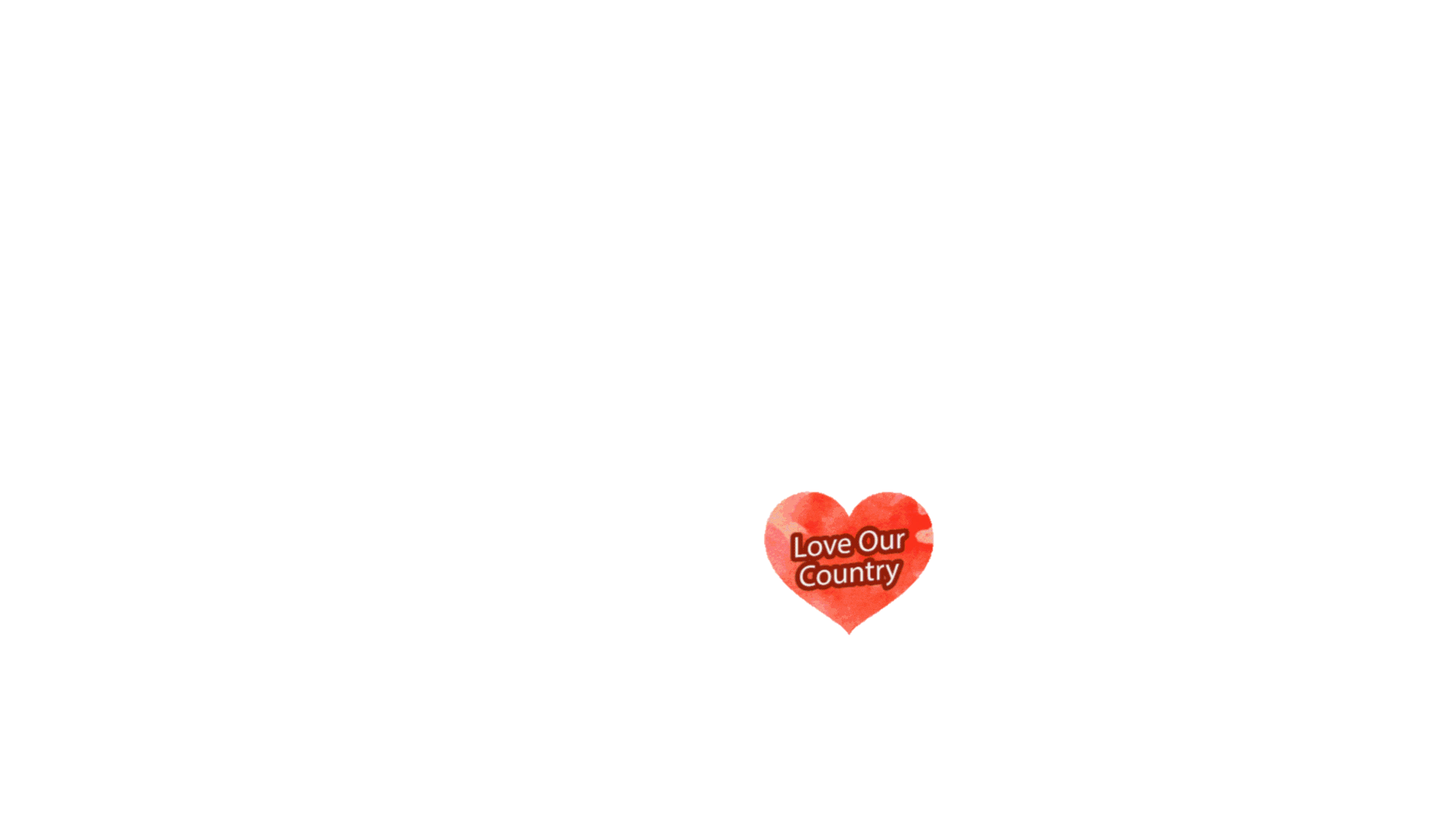 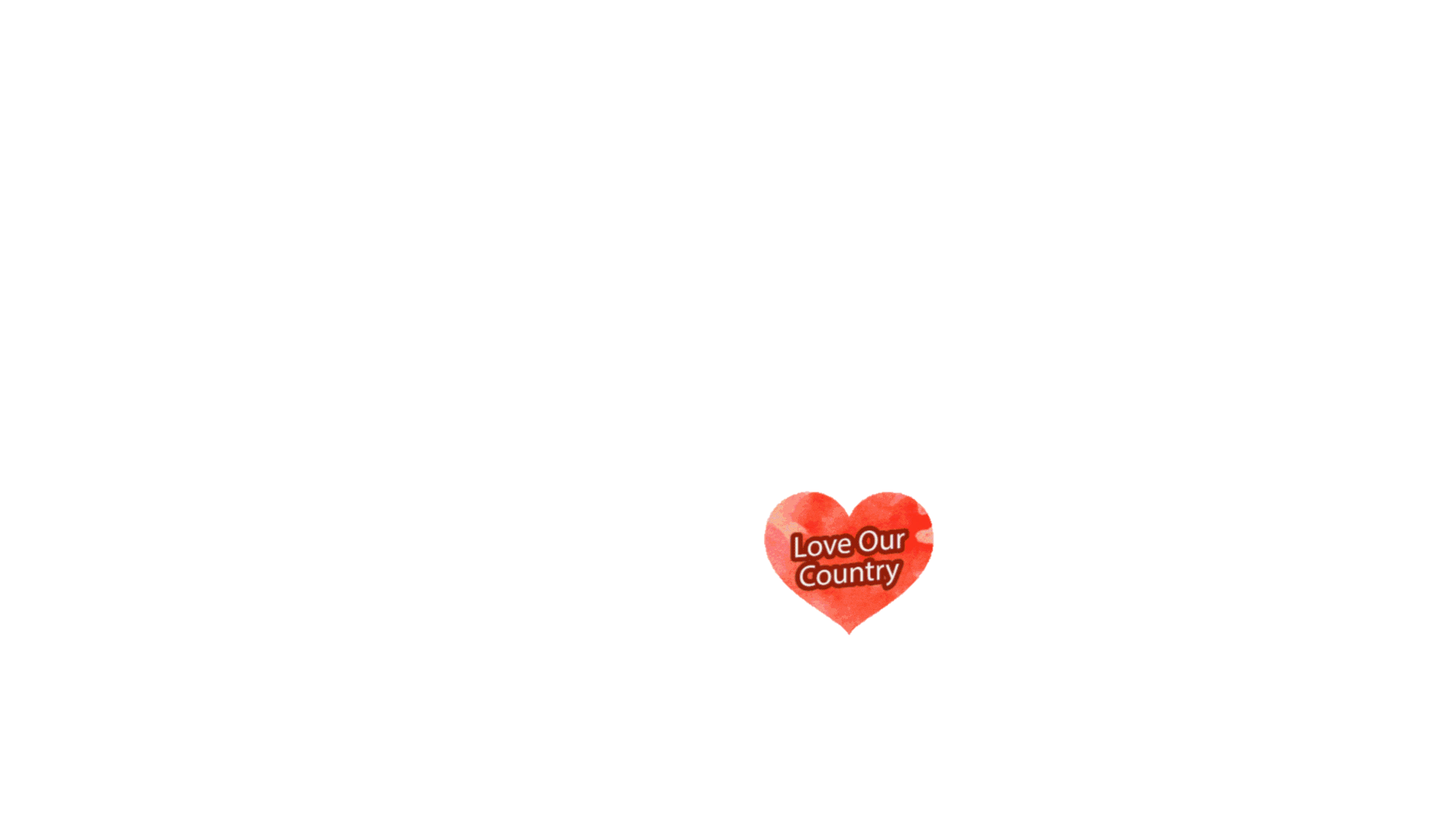 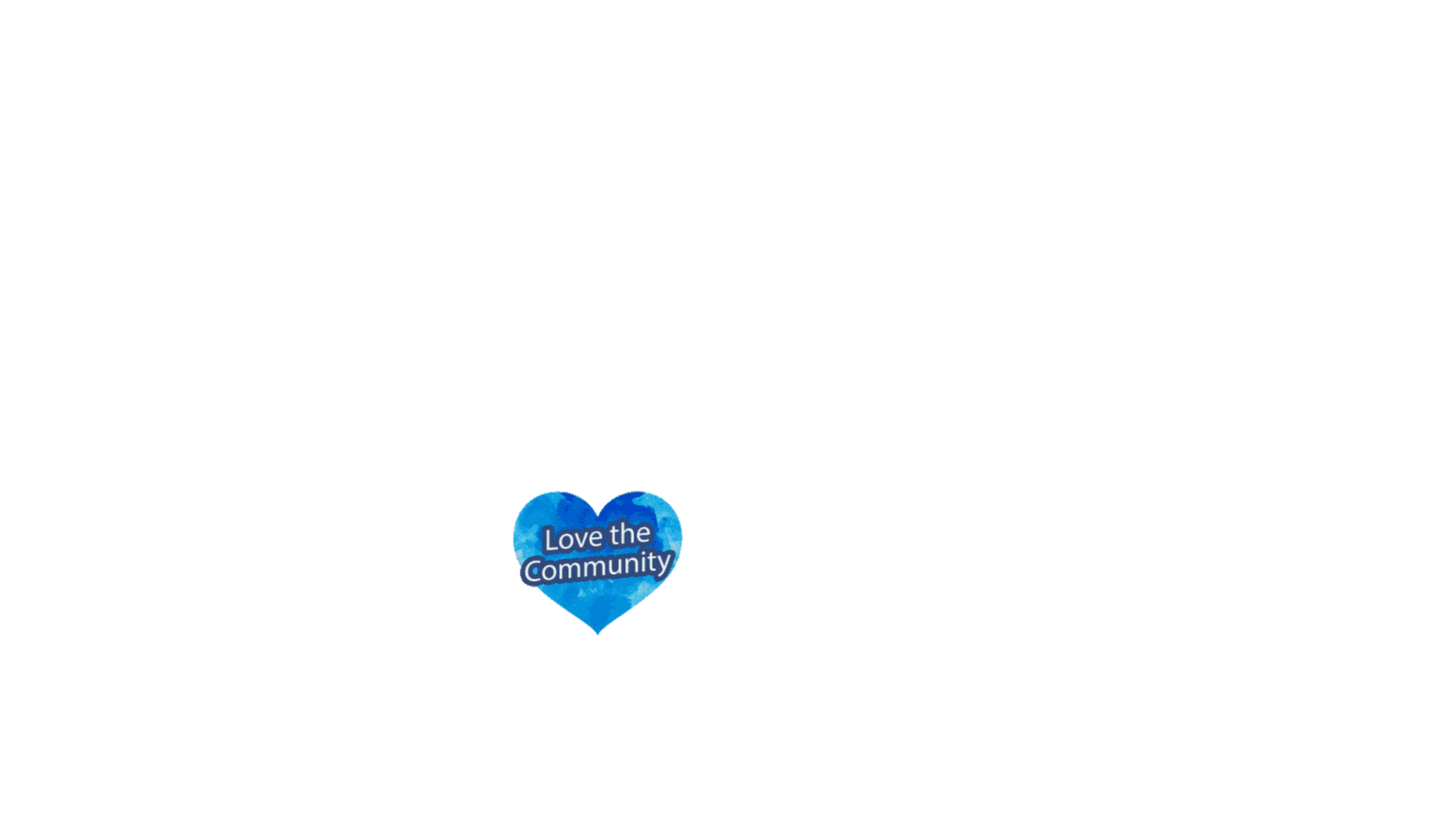 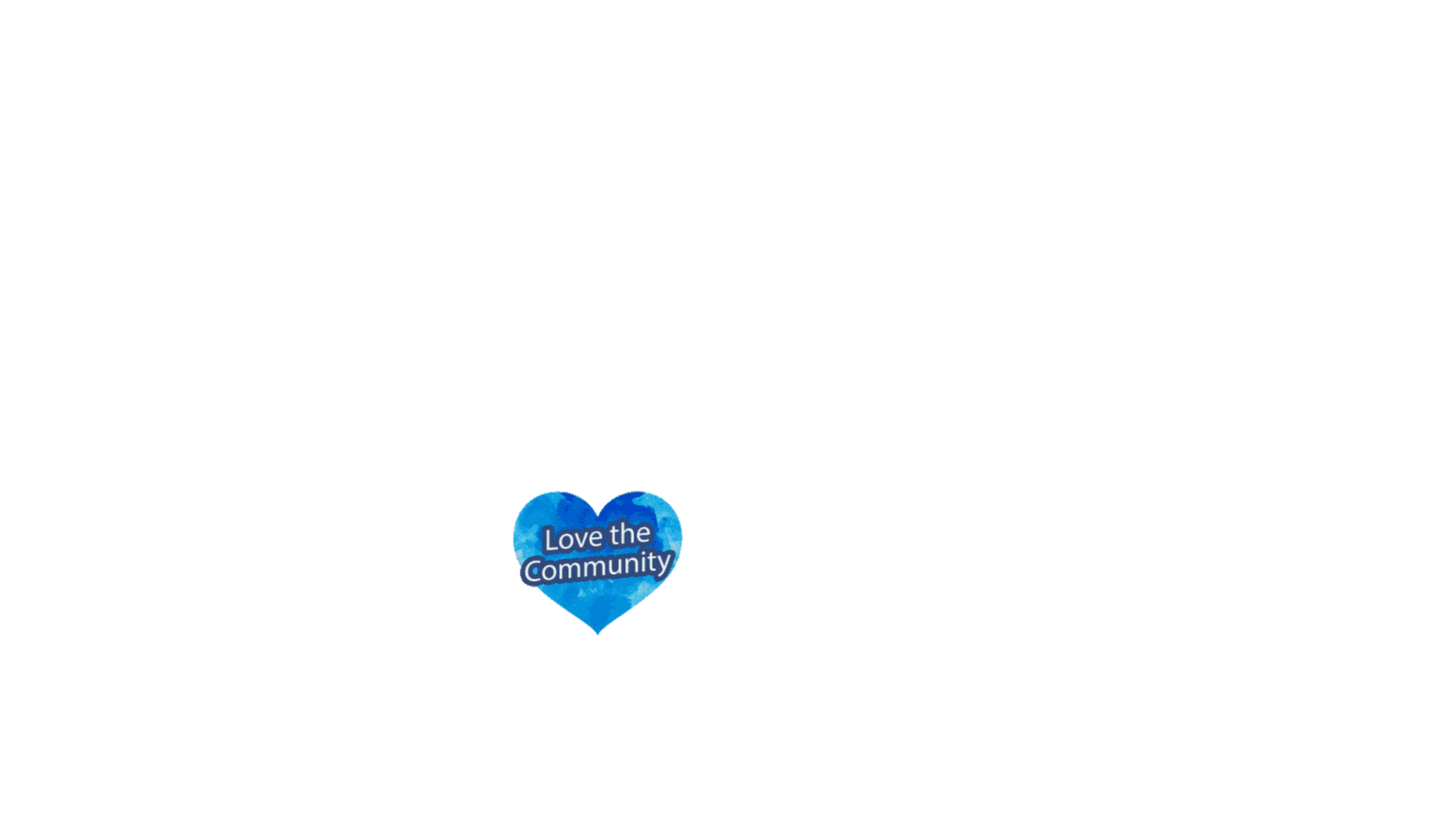 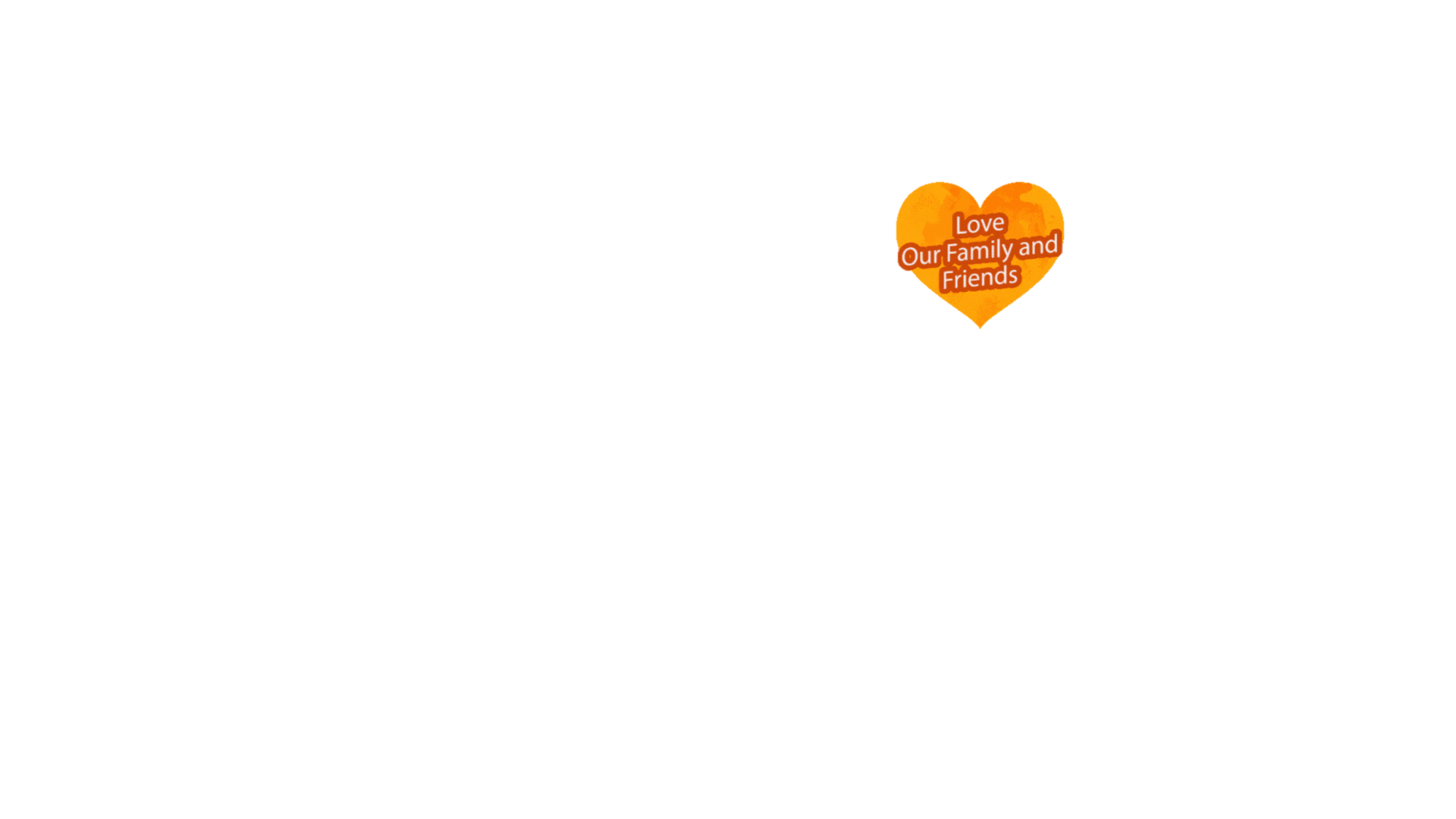 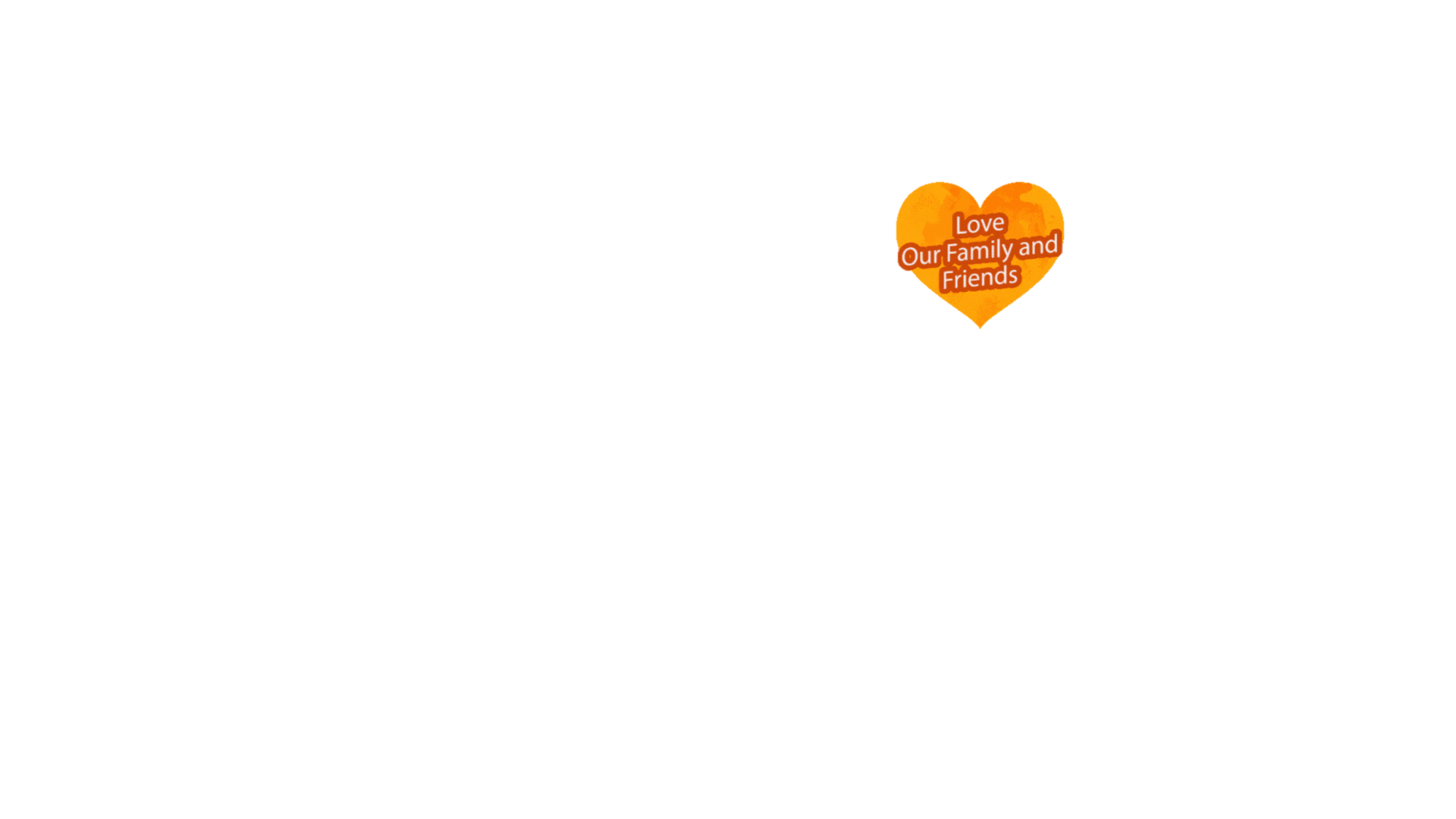 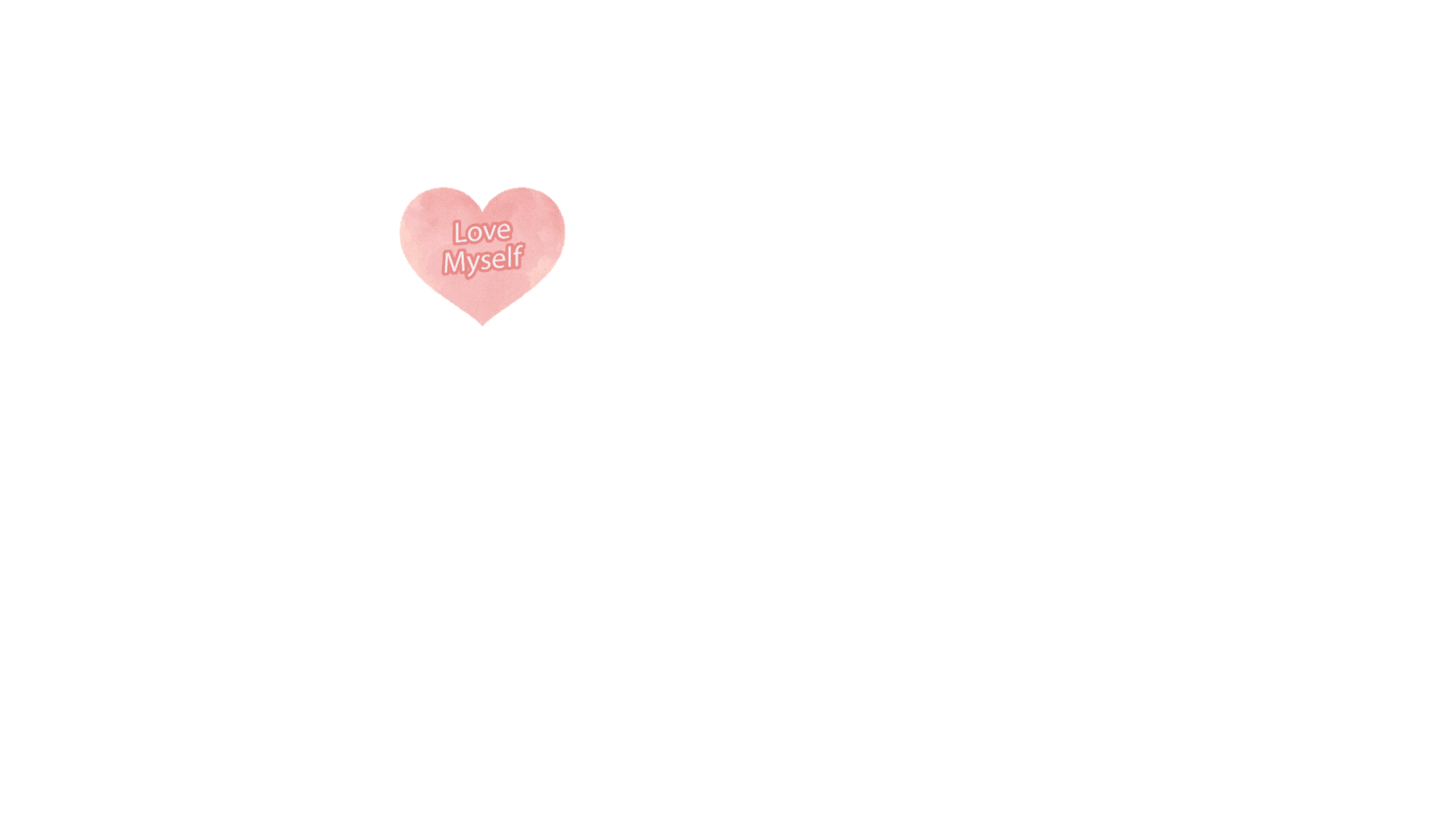 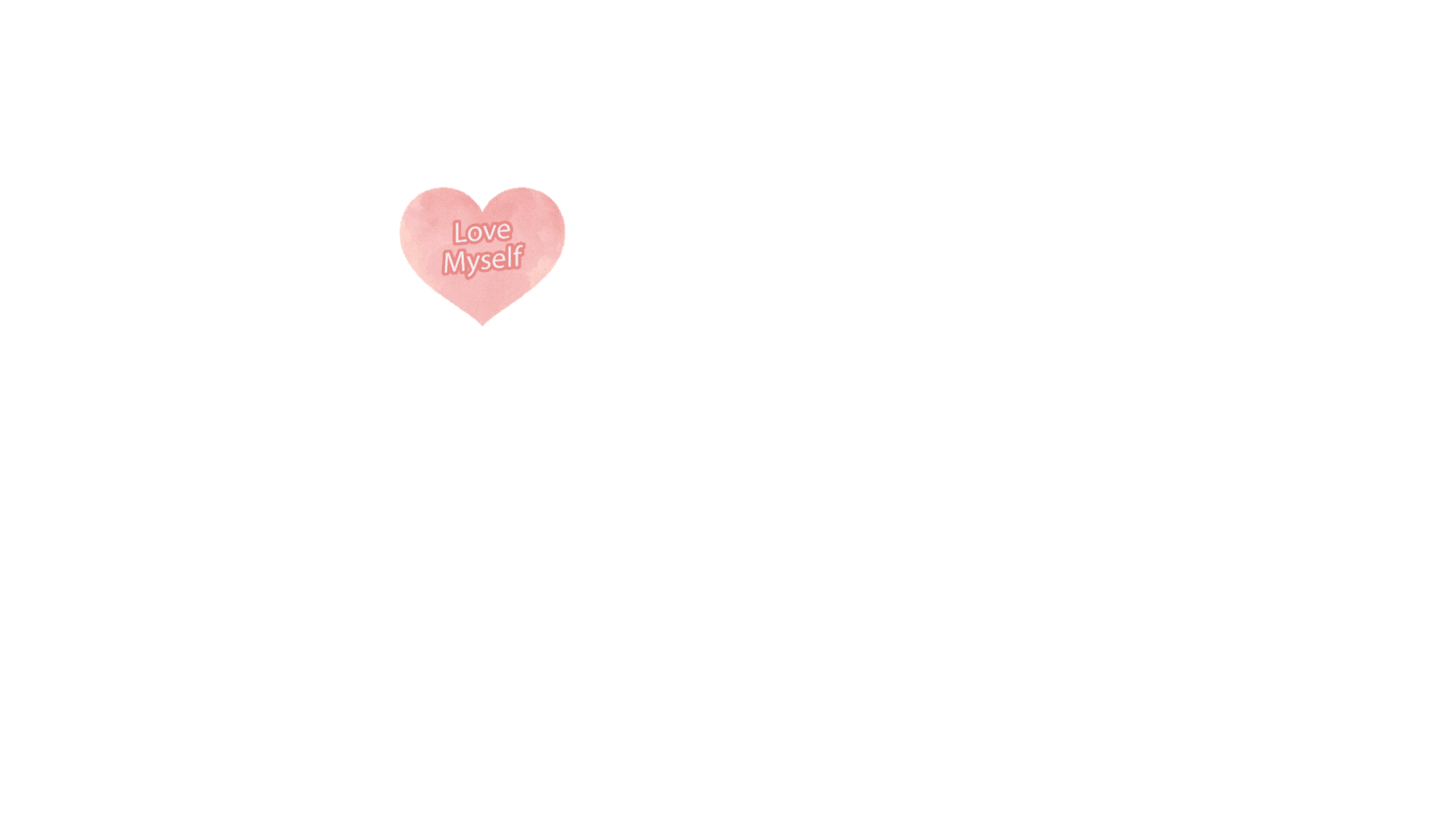 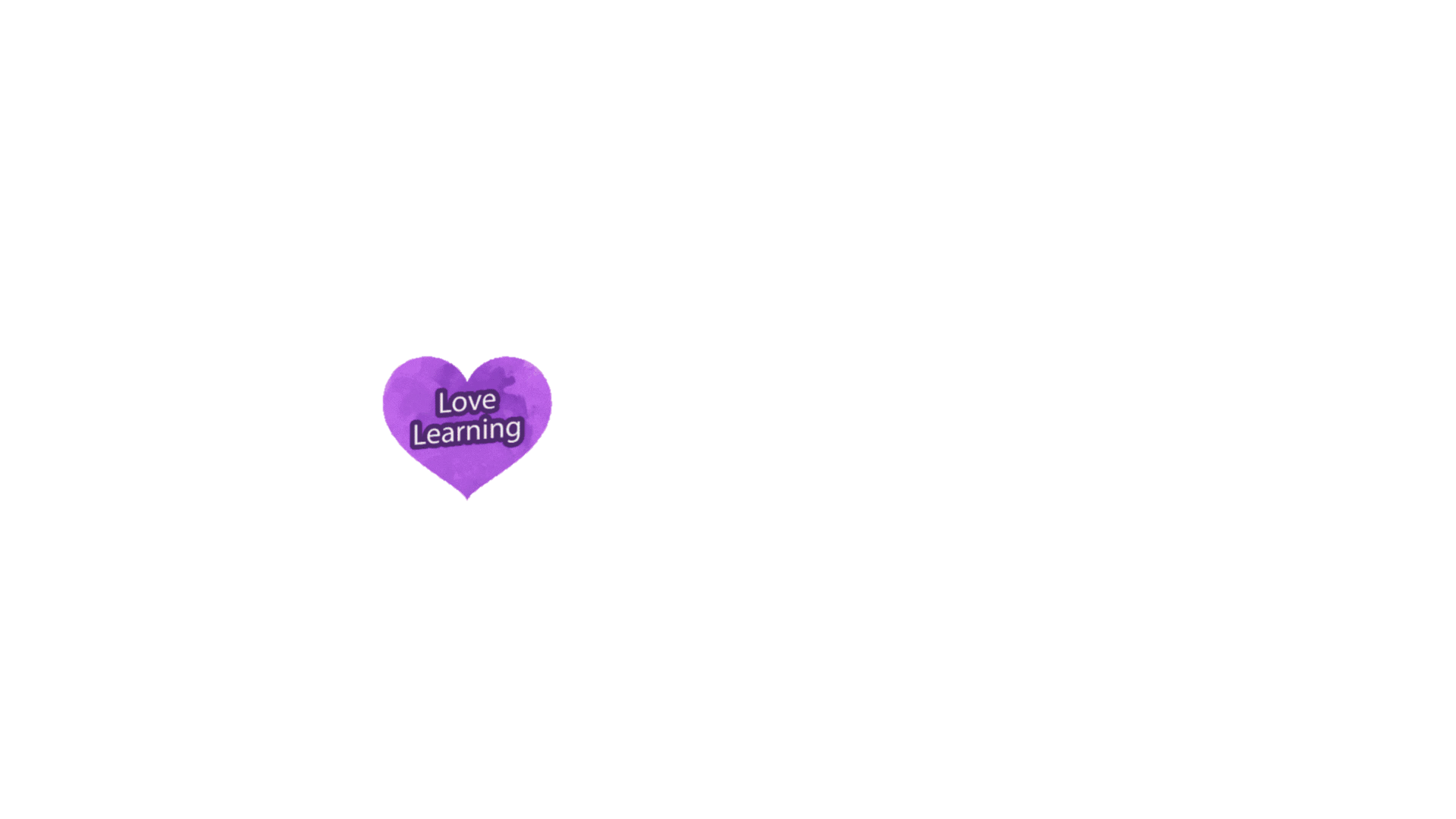 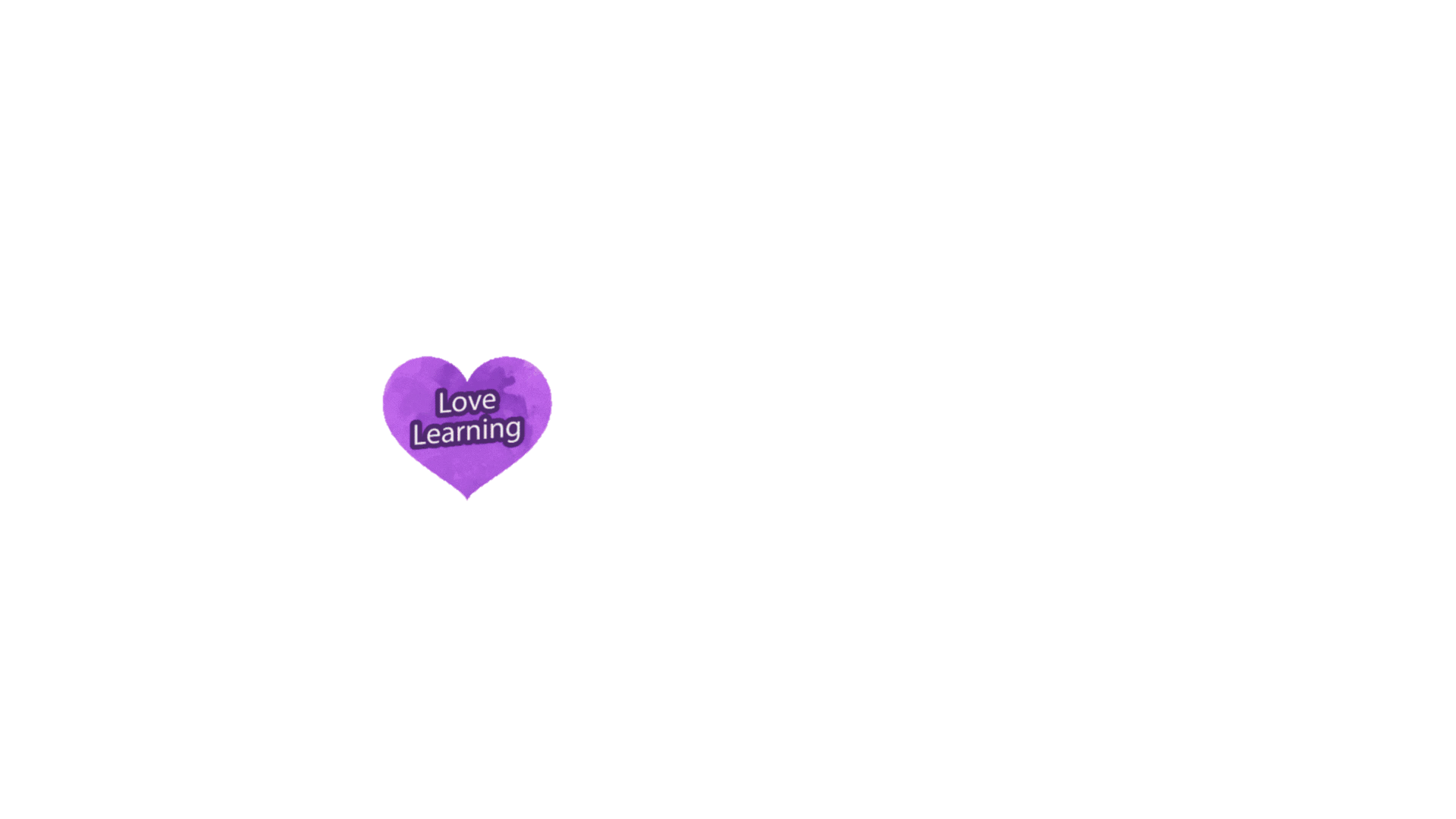 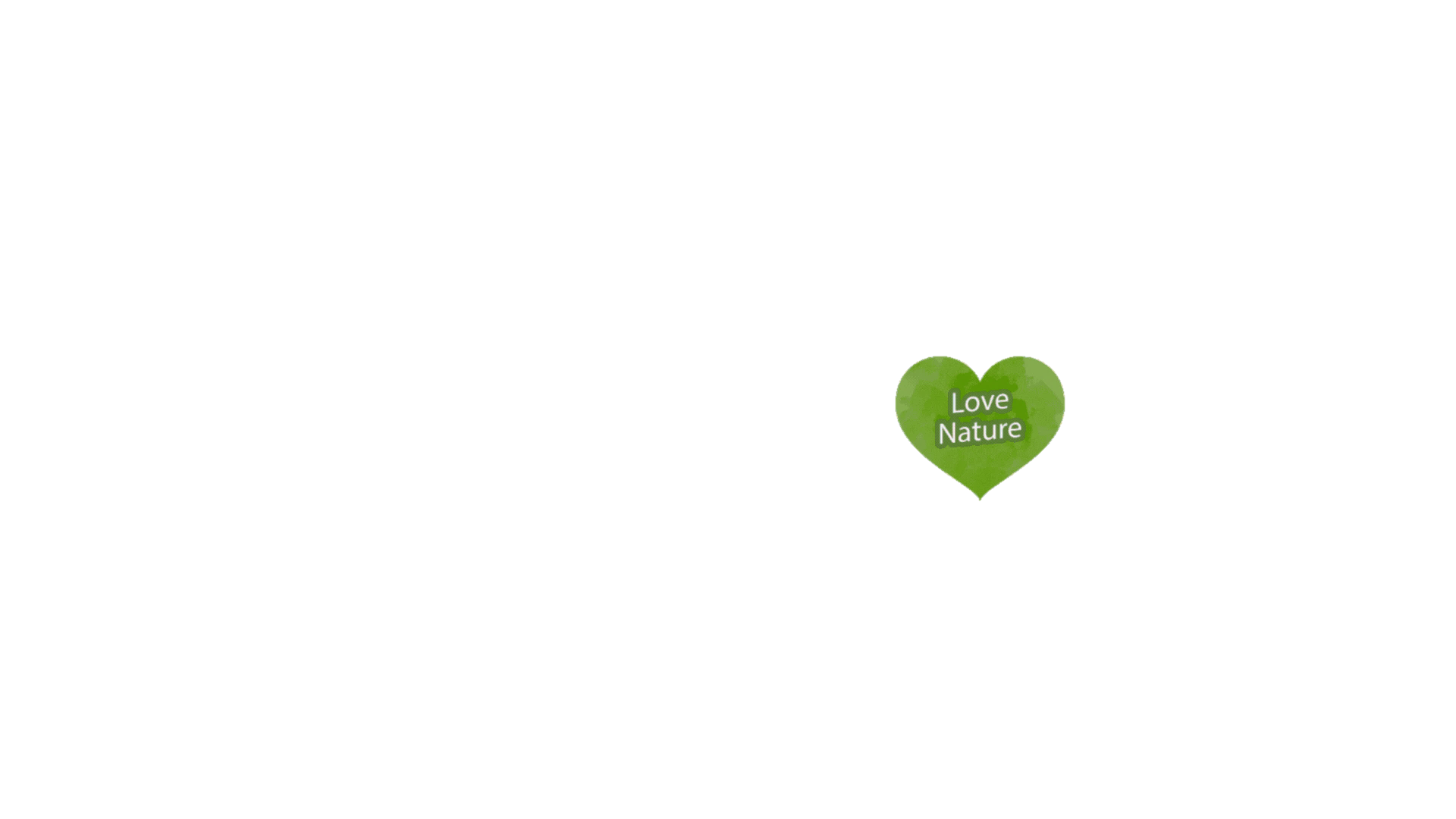 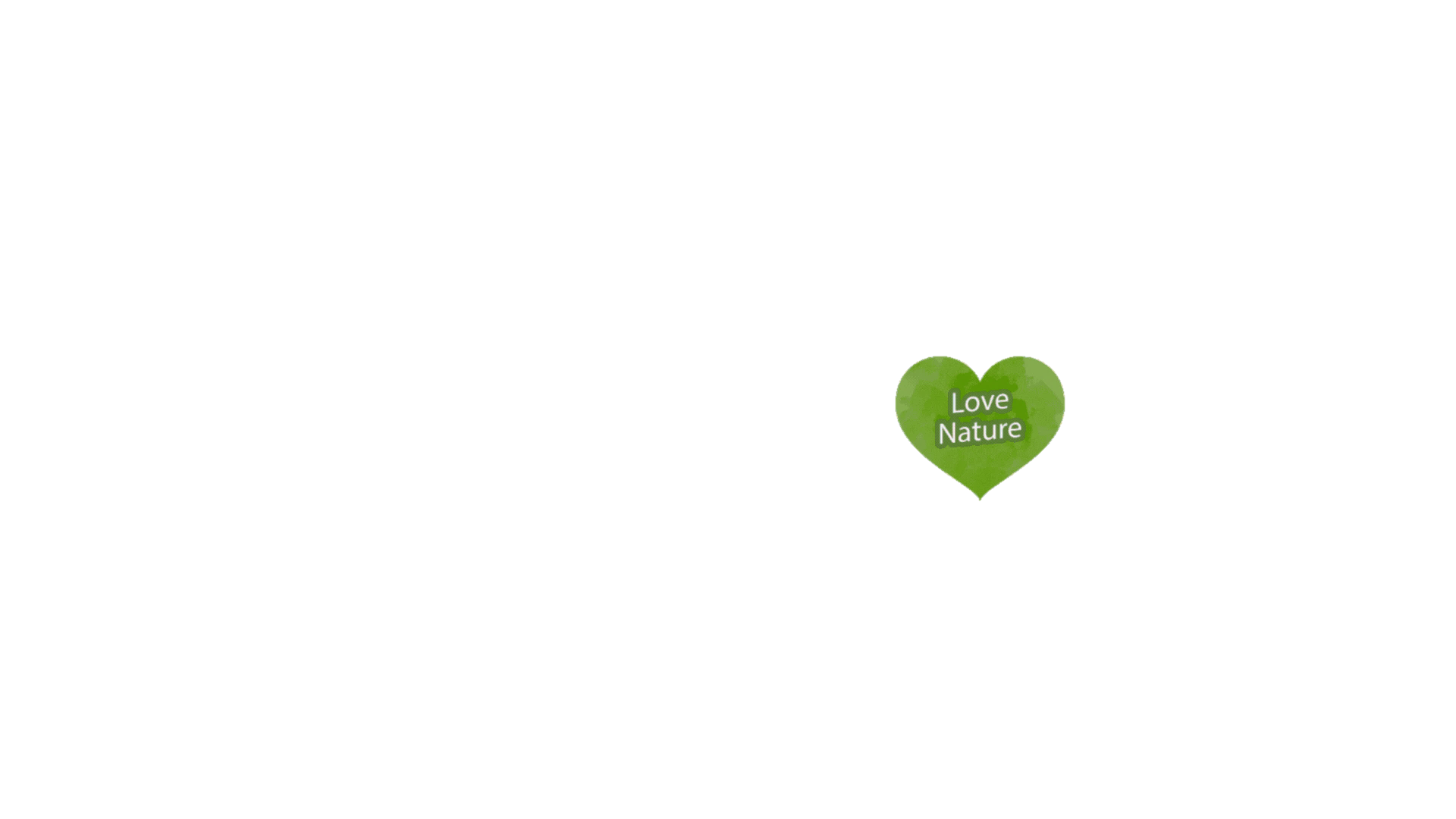 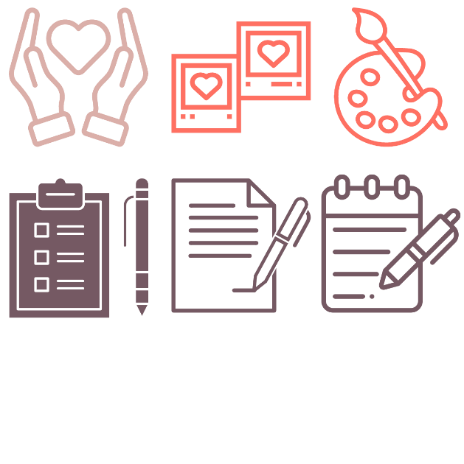 13
01
Identifying the focus, recipient(s) and SOW
When deciding recipient(s), you can be more creative and consider different options. The recipient(s) can be:
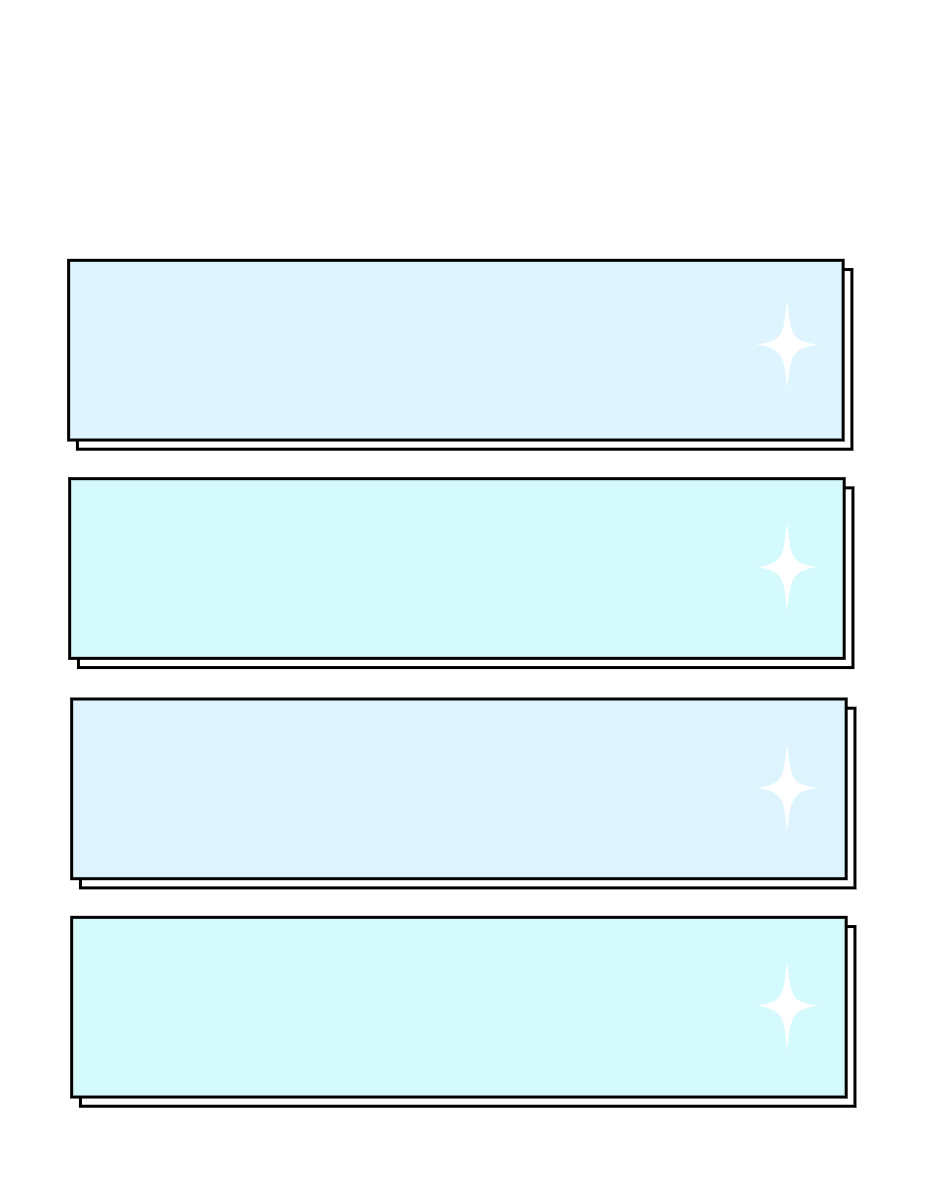 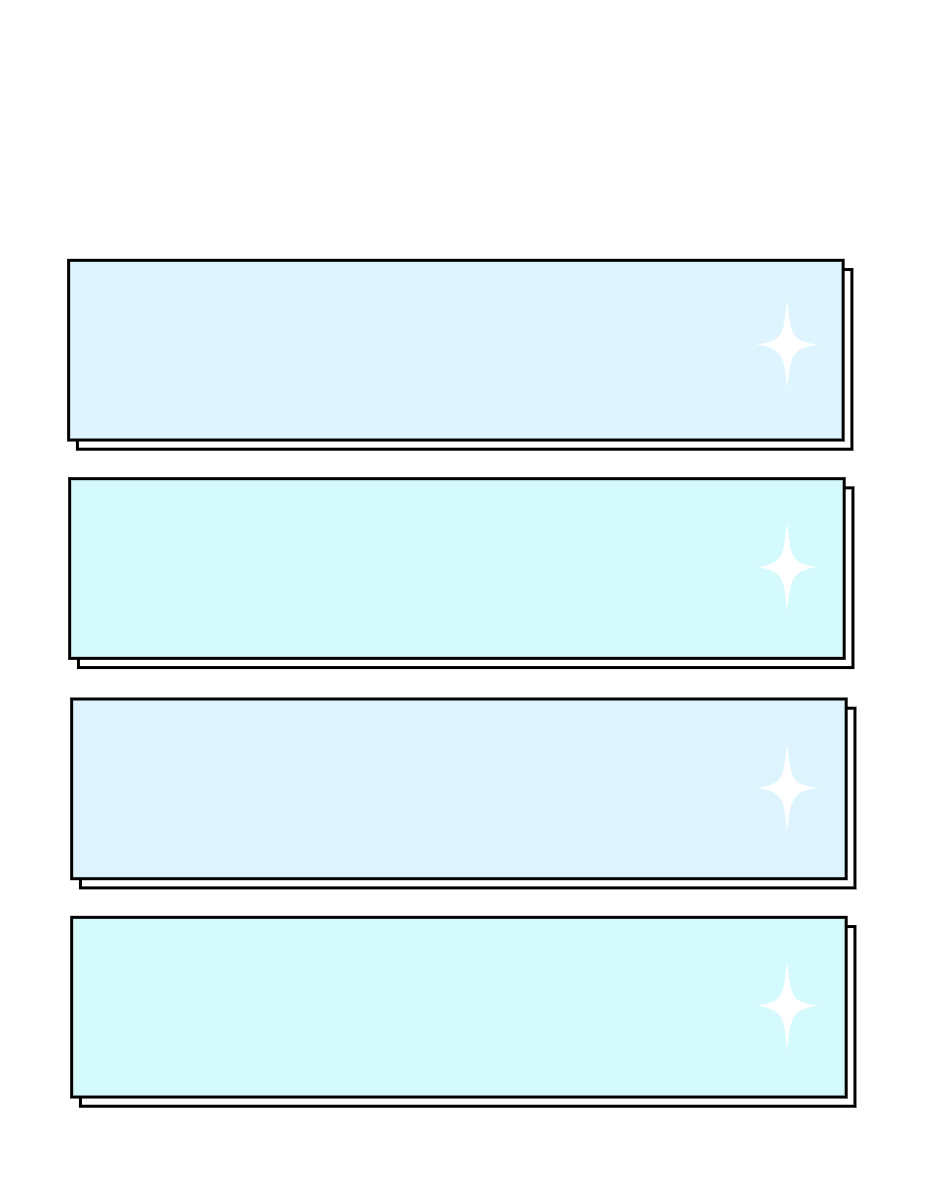 14
01
Identifying the focus, recipient(s) and SOW
(more creative options)
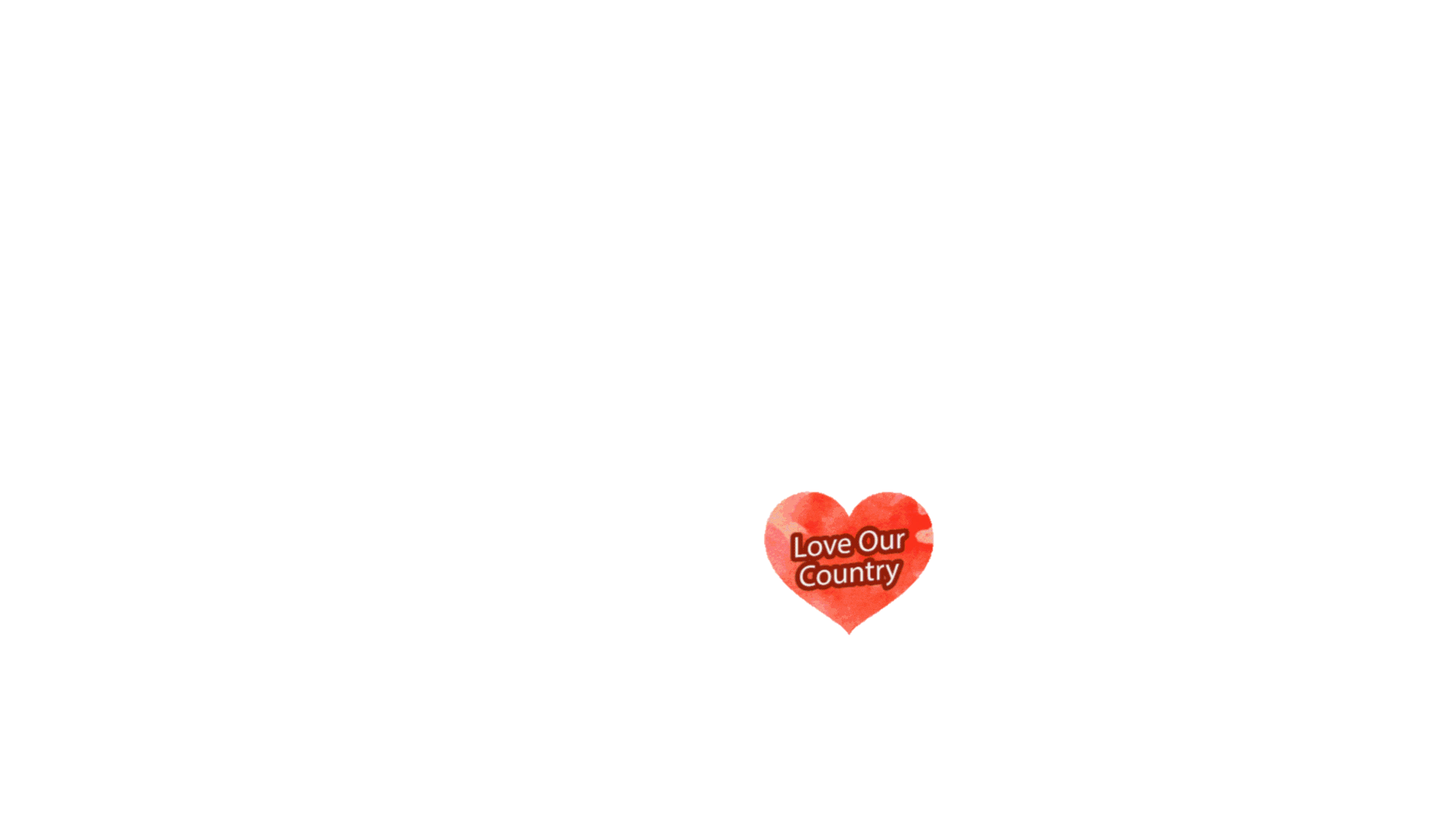 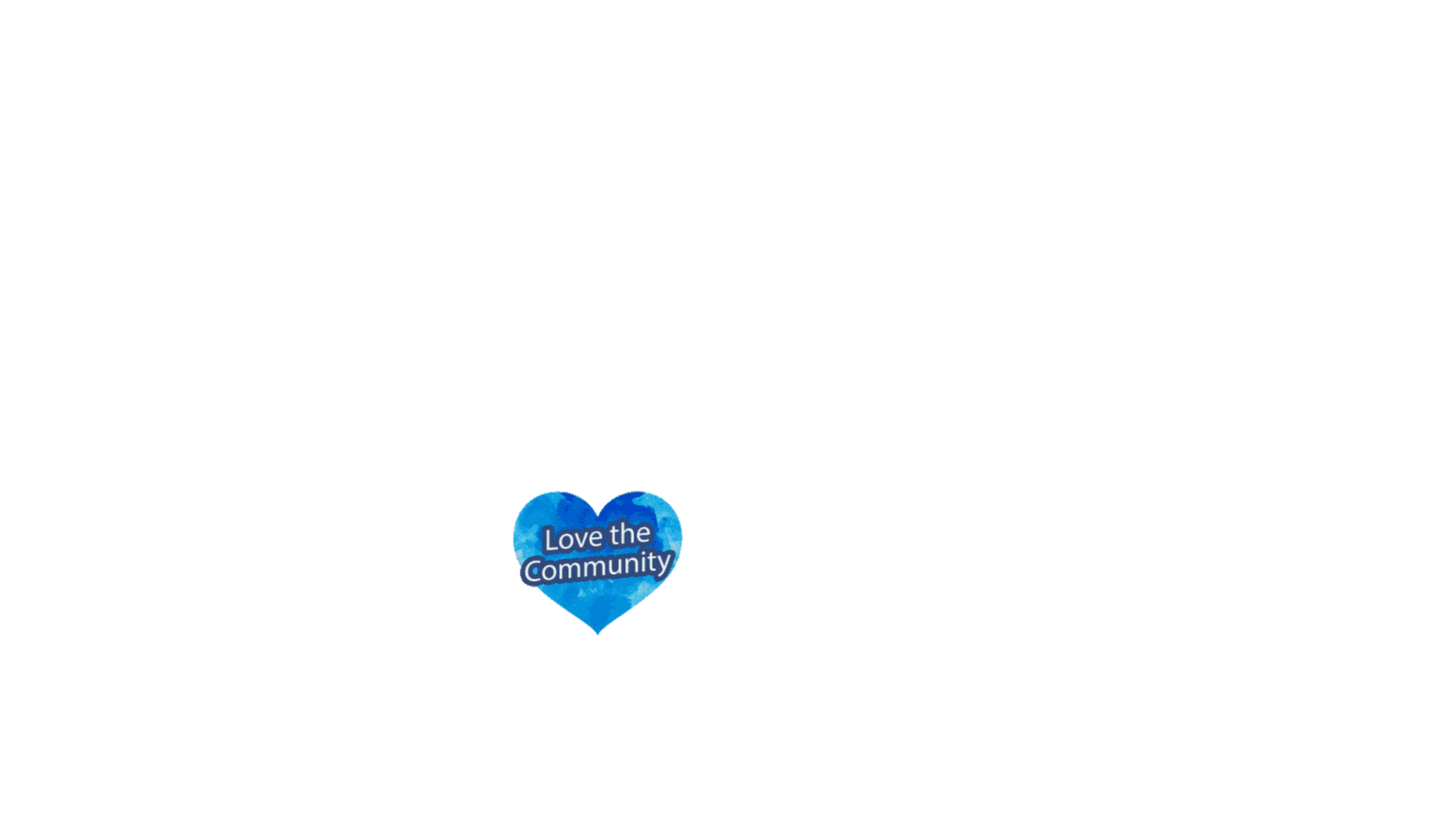 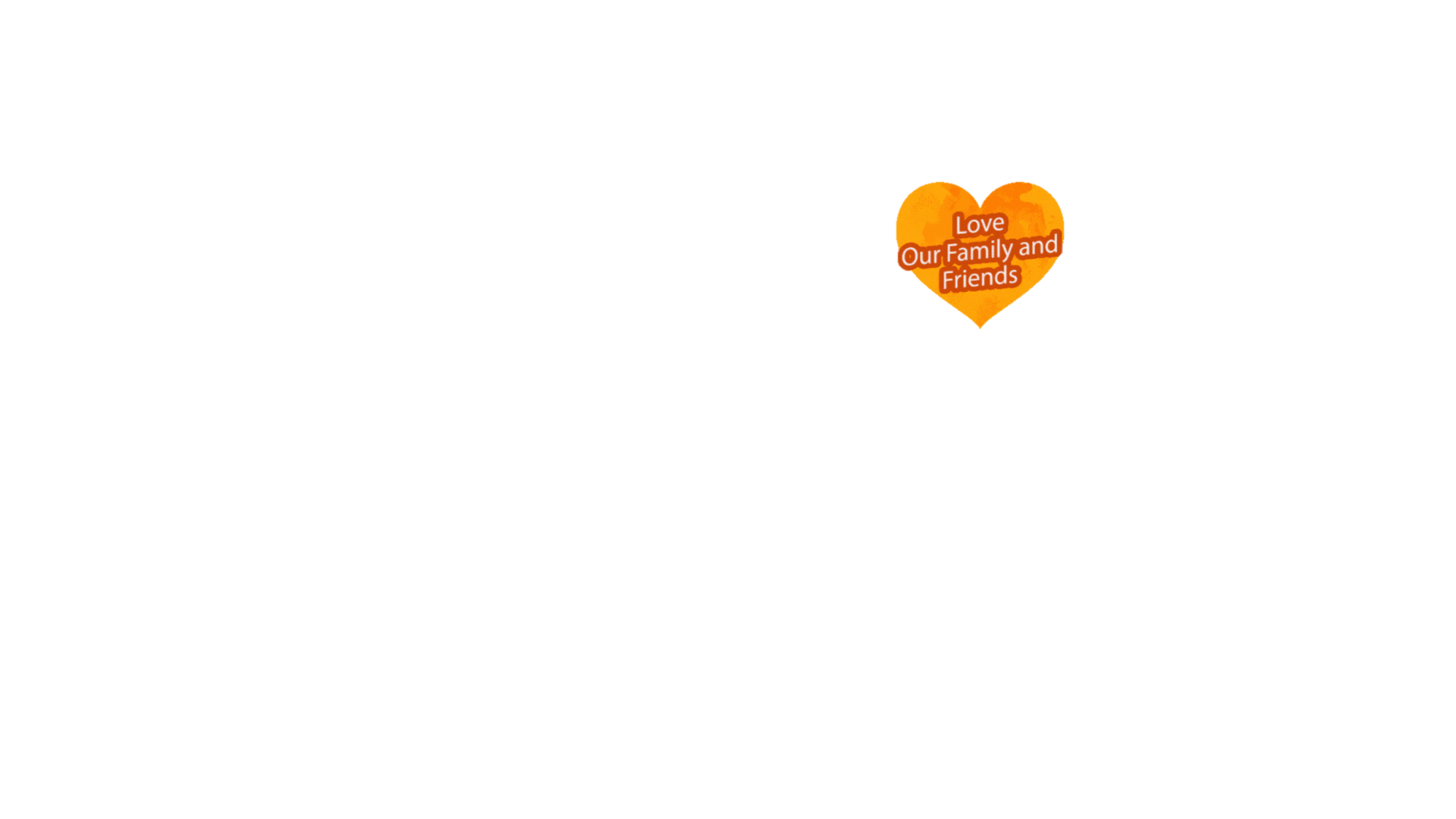 15
01
Identifying the focus, recipient(s) and SOW
(more creative options)
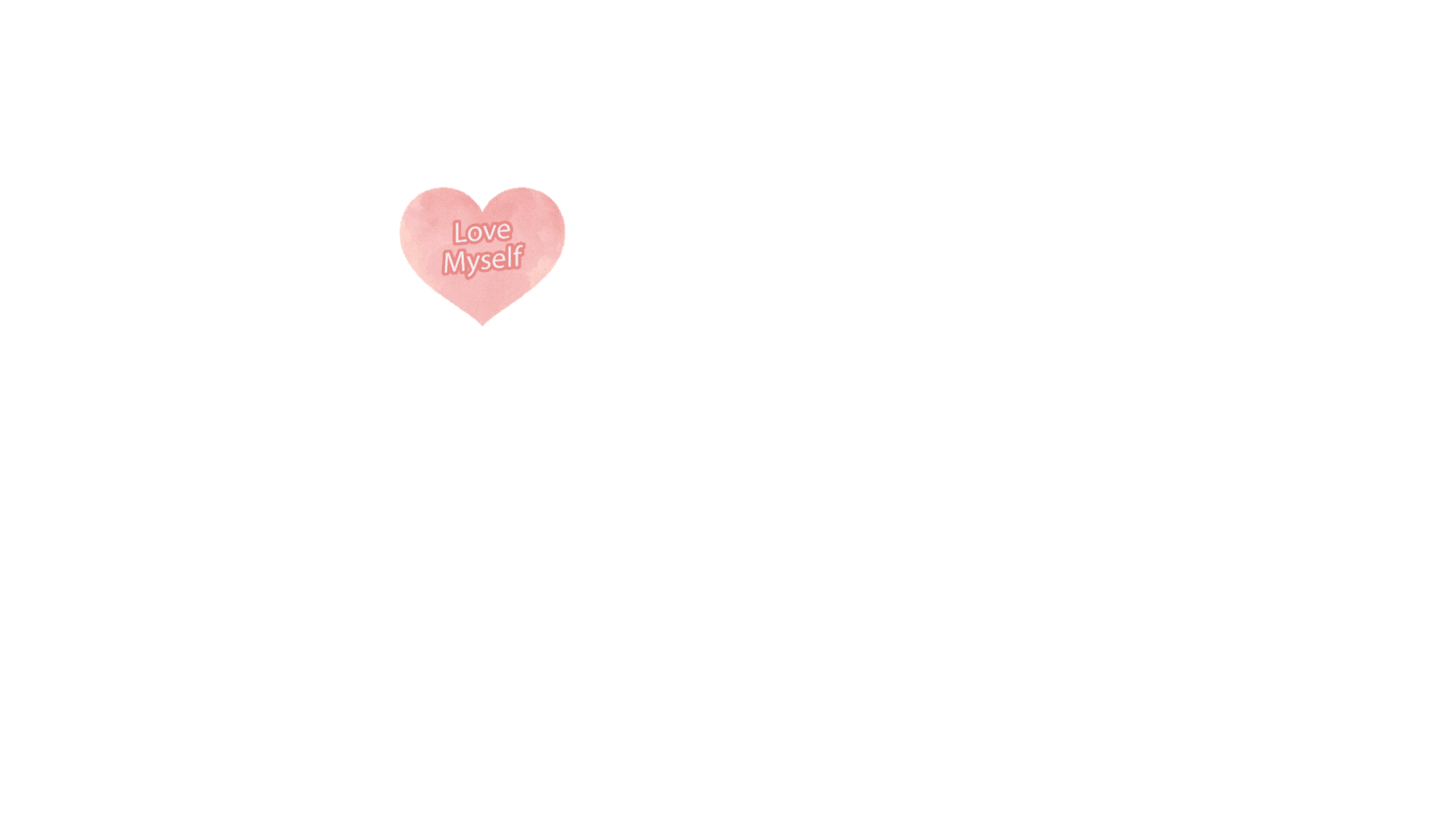 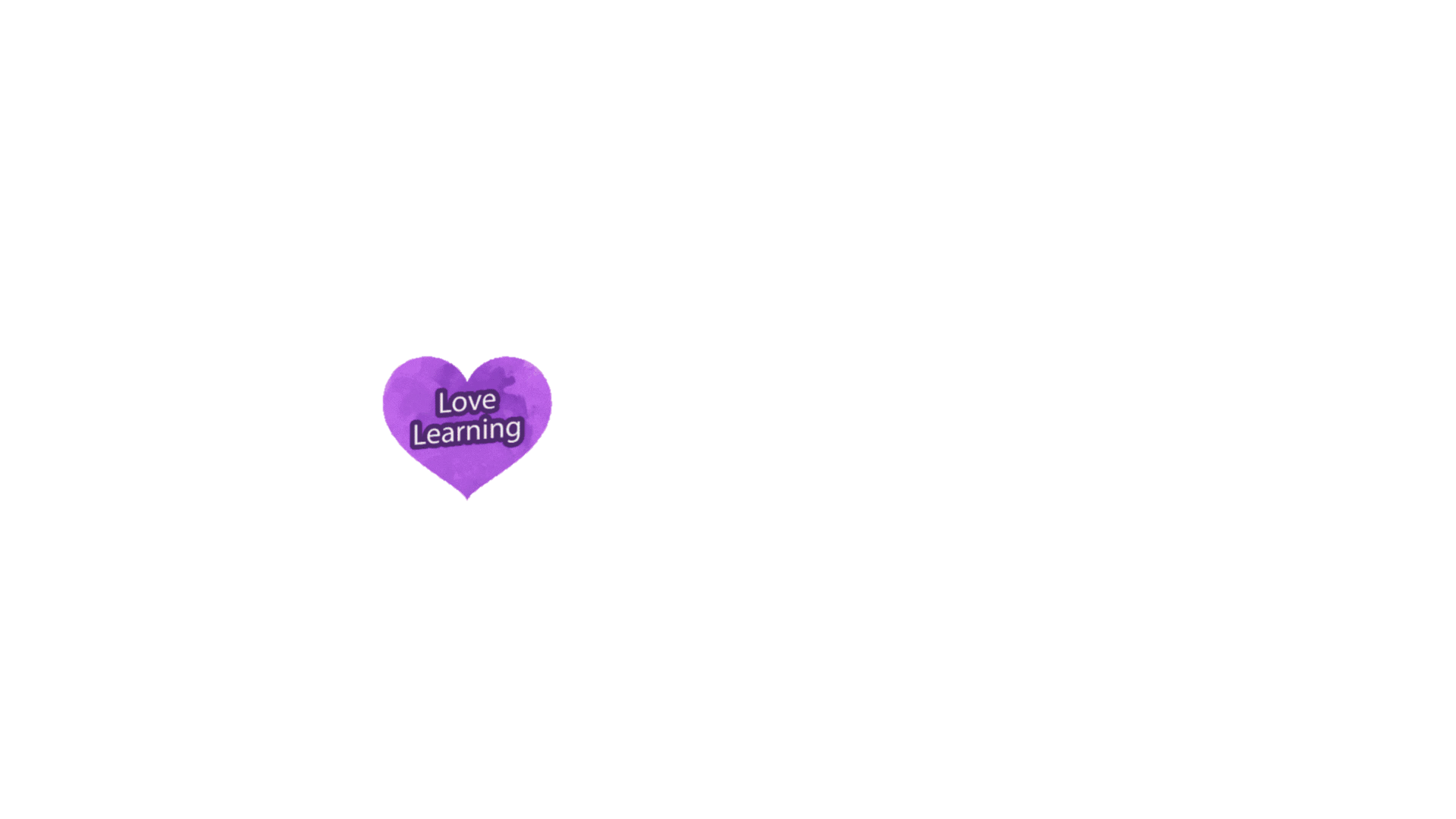 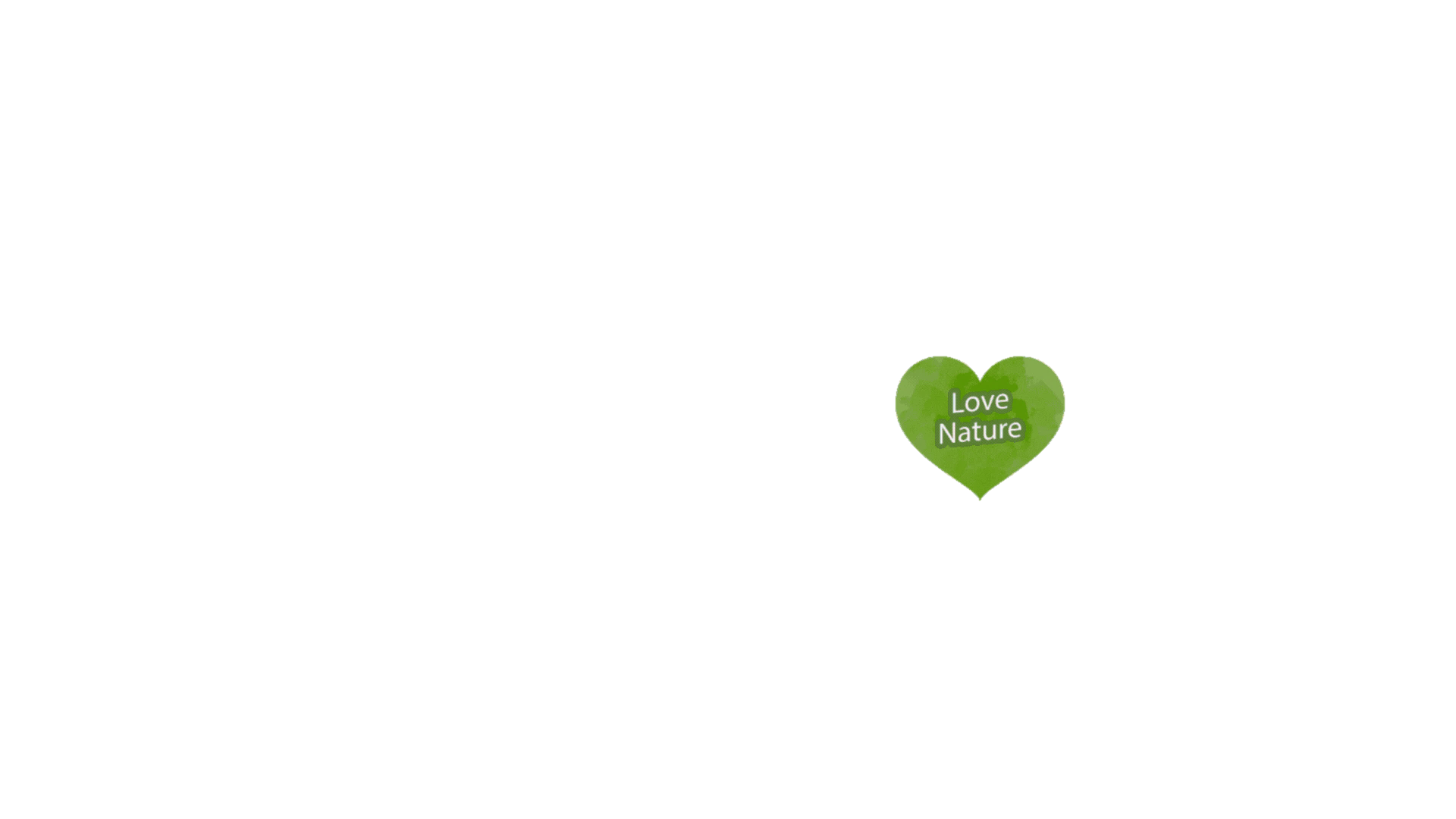 16
01
Identifying the focus, recipient(s) and SOW
After identifying the central theme and recipient(s), think of a Saying of Wisdom (SOW) to echo the overarching theme and/or the sub-theme(s) chosen.
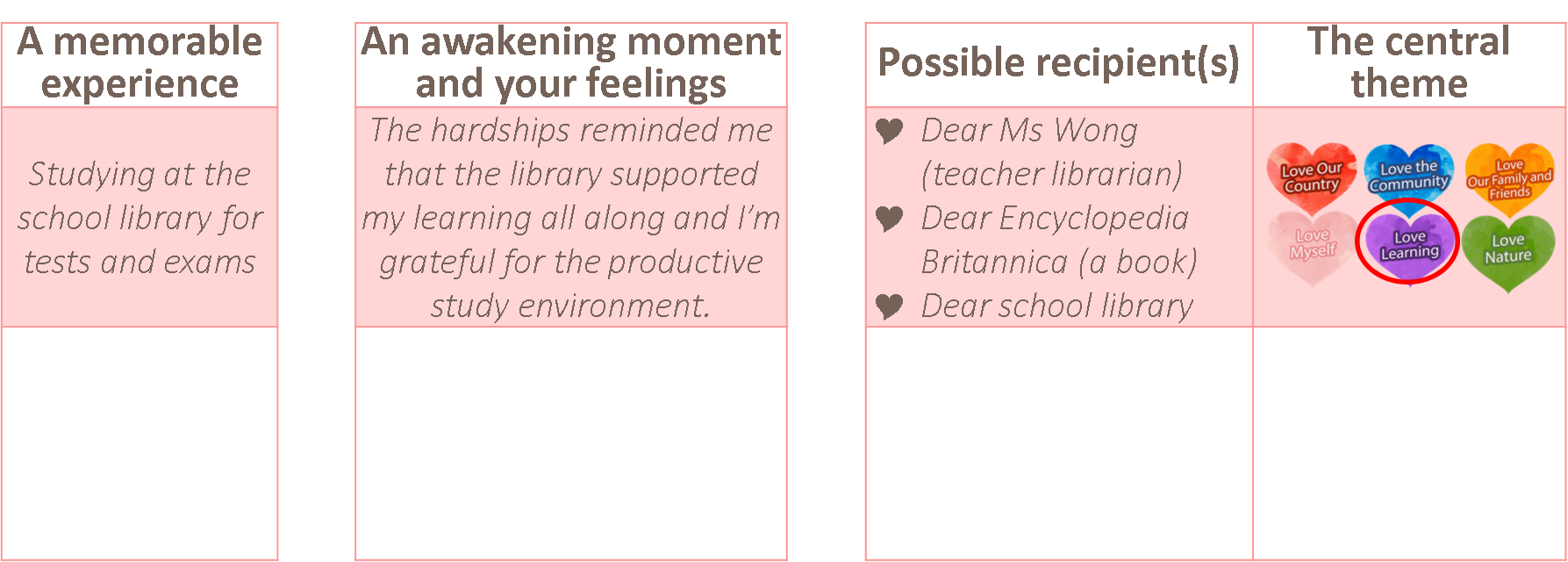 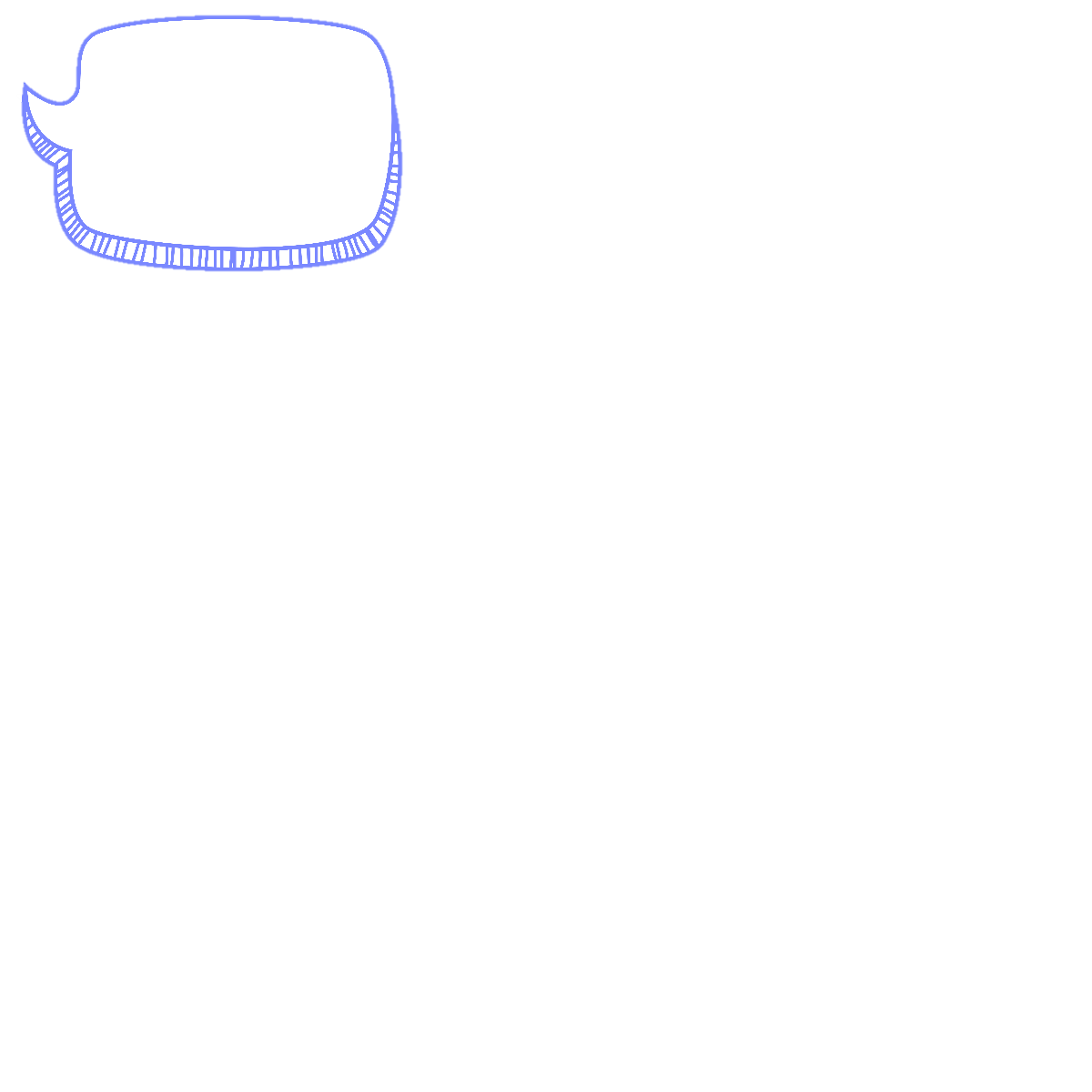 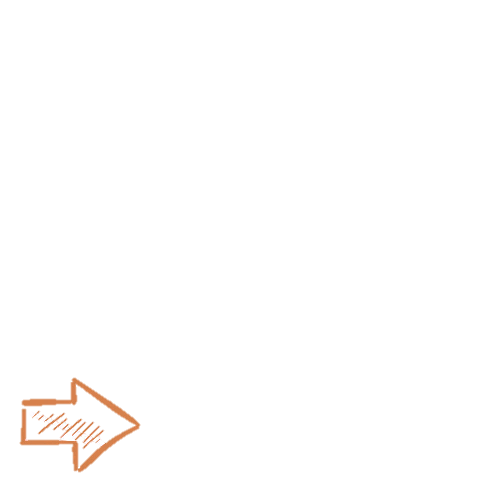 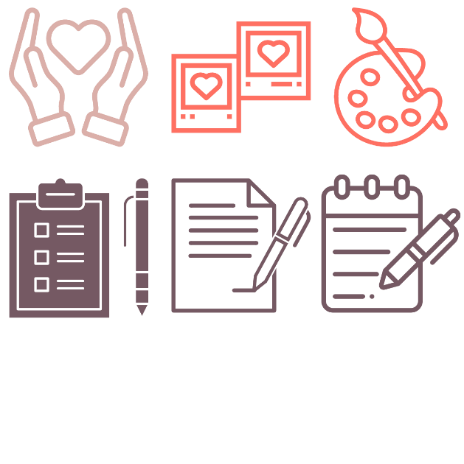 Your turn!
Complete Part 1 of the writing plan.
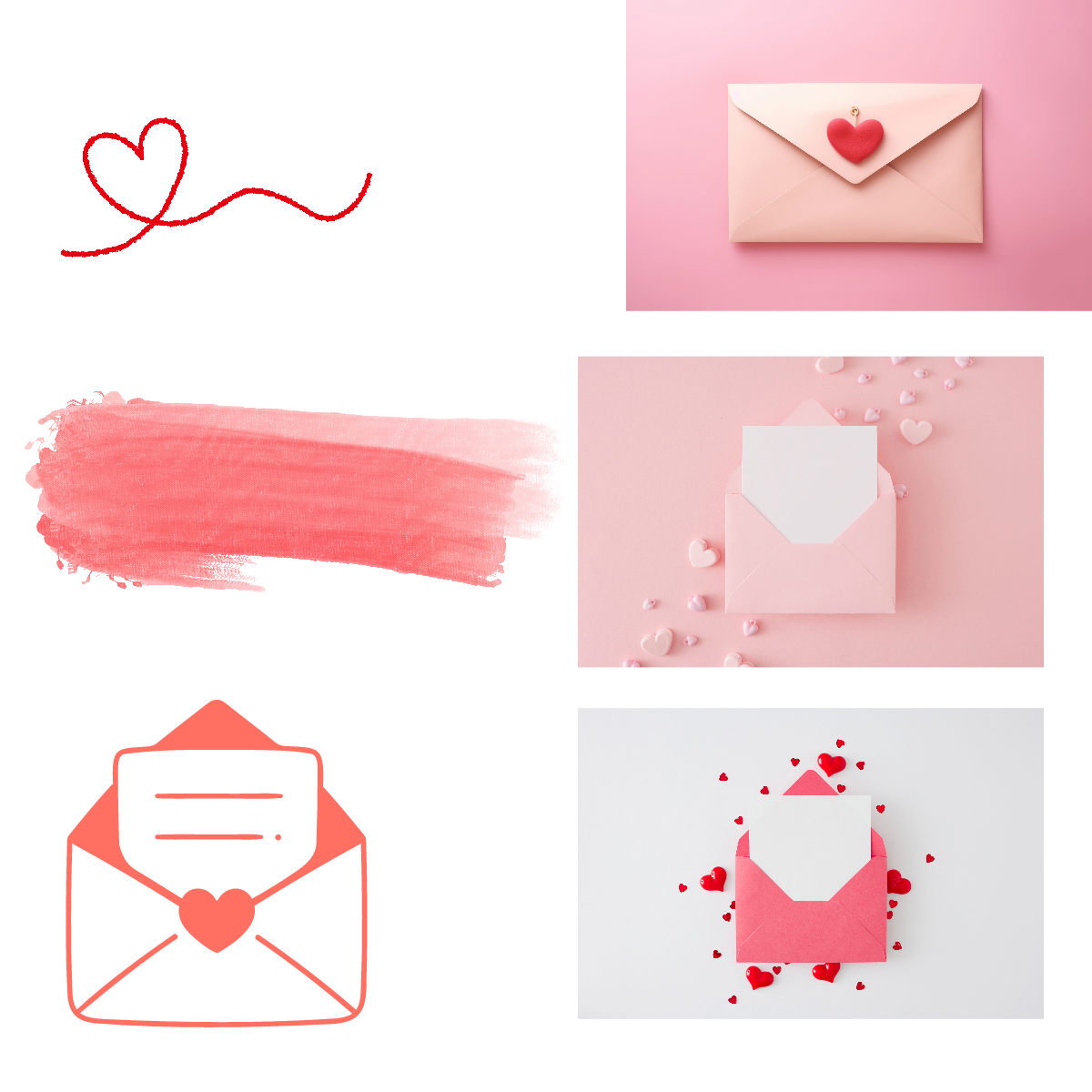 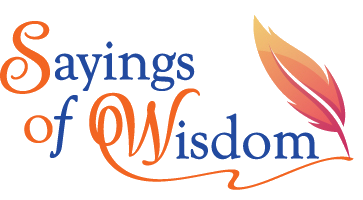 The noblest pleasure is the joy of understanding.
By Leonardo da Vinci
17
Selected SOWs
Here are the 18 SOWs selected for the 6 sub-themes featured in the campaign:
18
19
02
Generating idea(s) & Enriching the content
After identifying the focus, recipient(s) and SOW, you may use the following 3 strategies to generate ideas and present your love.
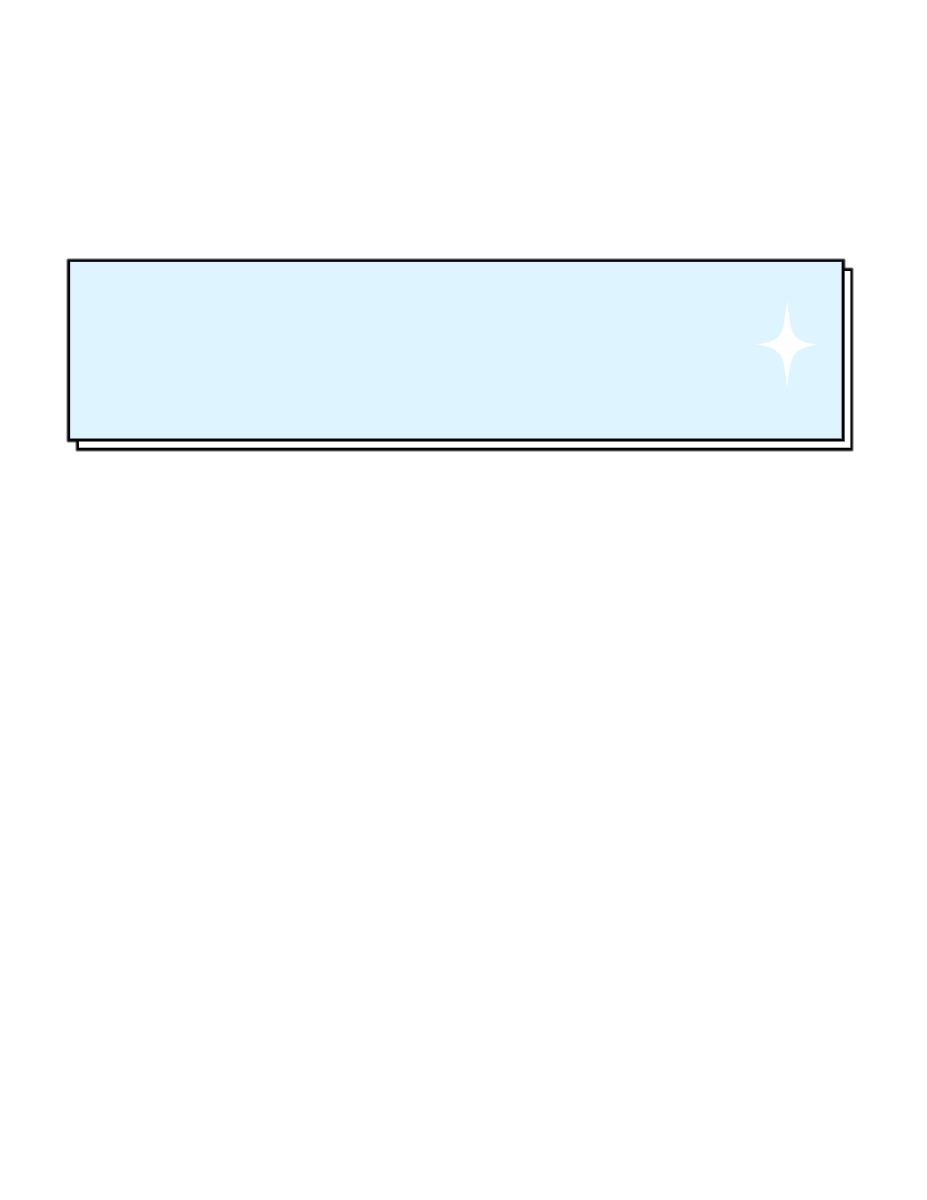 Recounting memorable experiences you had with the recipient(s)
What were the memorable moments or experiences you shared with the recipient(s)? 
How did you feel? What made it memorable?
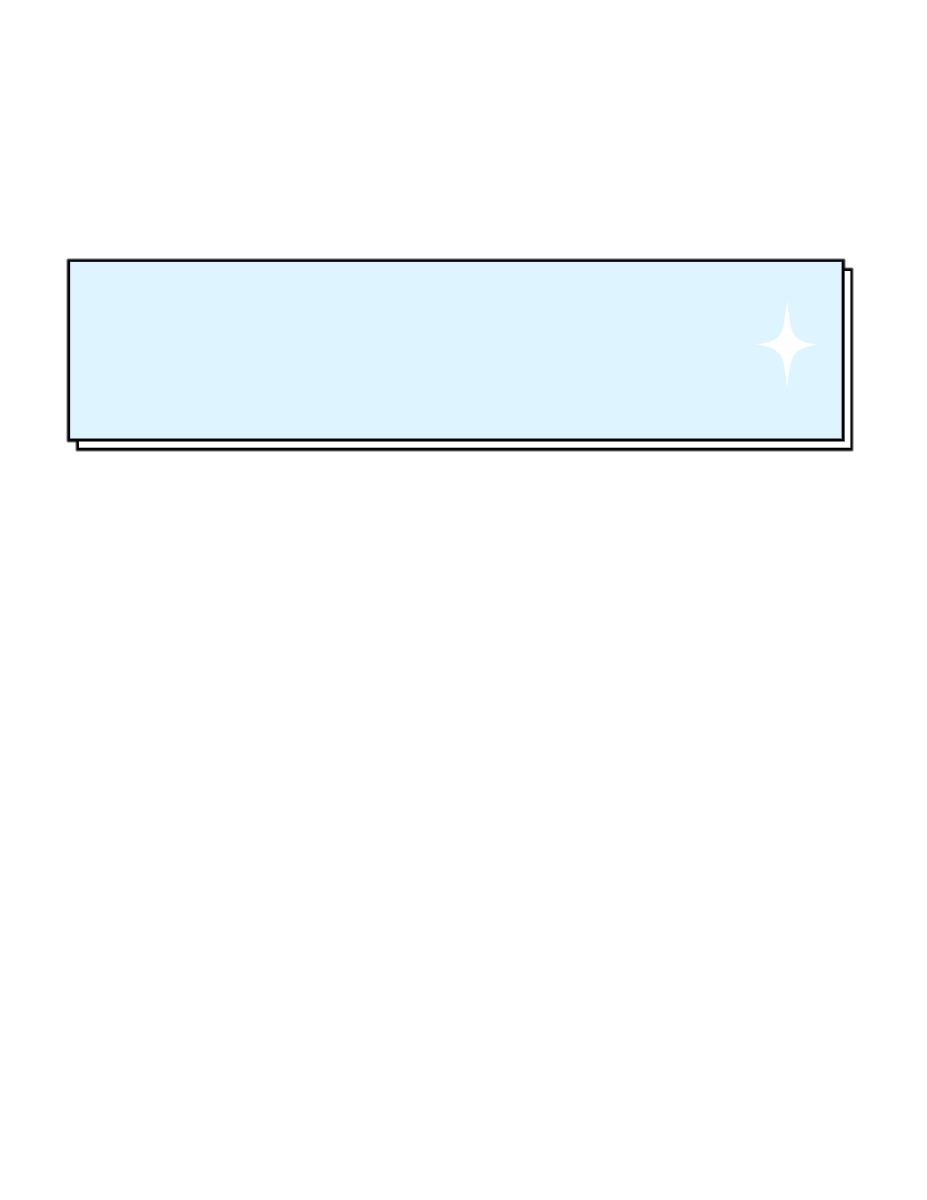 2.  Reflecting on the recipients’ influence and impact on your life
How did the recipient(s) change your life? 
What qualities or characteristics of the recipient(s) do you admire?
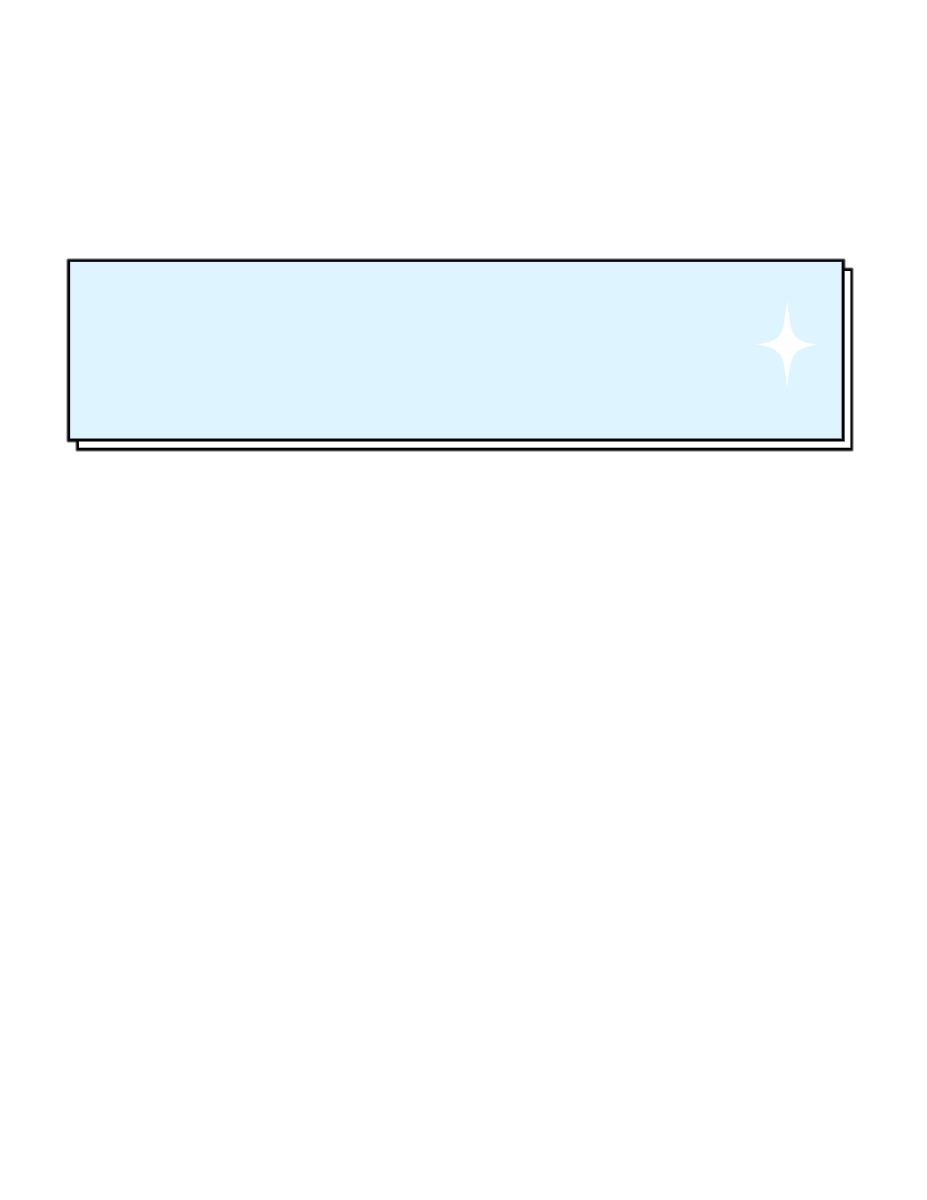 3. Making commitment & expressing hope and good wishes for your recipient(s) 
What promises/commitments will you make to your recipient(s)?
What wish(es) do you have for the recipient(s)?
20
Dear Ding Ding,
The trip back to granny’s tonight reminded me of our fond memories. I couldn’t help taking a moment to express my heartfelt gratitude and respect for your dedication of service and contribution to heritage preservation. 
I still remember the good old days when I lived in Sheung Wan. You were a reliable friend carrying me to school on time. I always sat near the windows in the front row on the upper deck. Mum would sit next to me. I can still recall the feeling of the wind brushing my face and the noise of the neighbourhood. The rides with you were precious childhood memories.
For over a century, you have been running between the east and the west of Hong Kong Island, offering the most affordable and greenest public transport to citizens from all walks of life. Your dedication of service and contribution to heritage preservation have also inspired me to serve at school and in the community. To honour you, I’ve recently volunteered at a community centre and organised an activity to take some newly-arrived children on a tram ride to let them experience Hong Kong life and the vibe of the city. As the saying goes, “the best way to find yourself is to lose yourself in the service of others”. 
Sitting on the upper deck on a tram to feel the dynamics of Hong Kong is my favourite pastime. I enjoy the massage by breezes while watching the stories of citizens at different corners of Hong Kong. Because of you, I have learnt to slow down and appreciate the beauty and culture of our place. I hope you will not be phased out in the rapid changing city. I want to witness the growth of our home and the changing scenery with you. To continue your legacy, I promise to cherish the disappearing heritage in our city which carries collective memories of several generations. 
Thank you for being an important part of our collective memories and your dedication is truly admirable. 
Love, 
Tommy
Recounting memorable experiences you had with the recipient(s)
Making commitment & expressing hope and good wishes for your recipient(s)
Reflecting on the recipients’ influence and impact on your life
21
02
Generating idea(s) & Enriching the content
     Strategy 1: Recounting memorable experiences you had with the recipient(s)
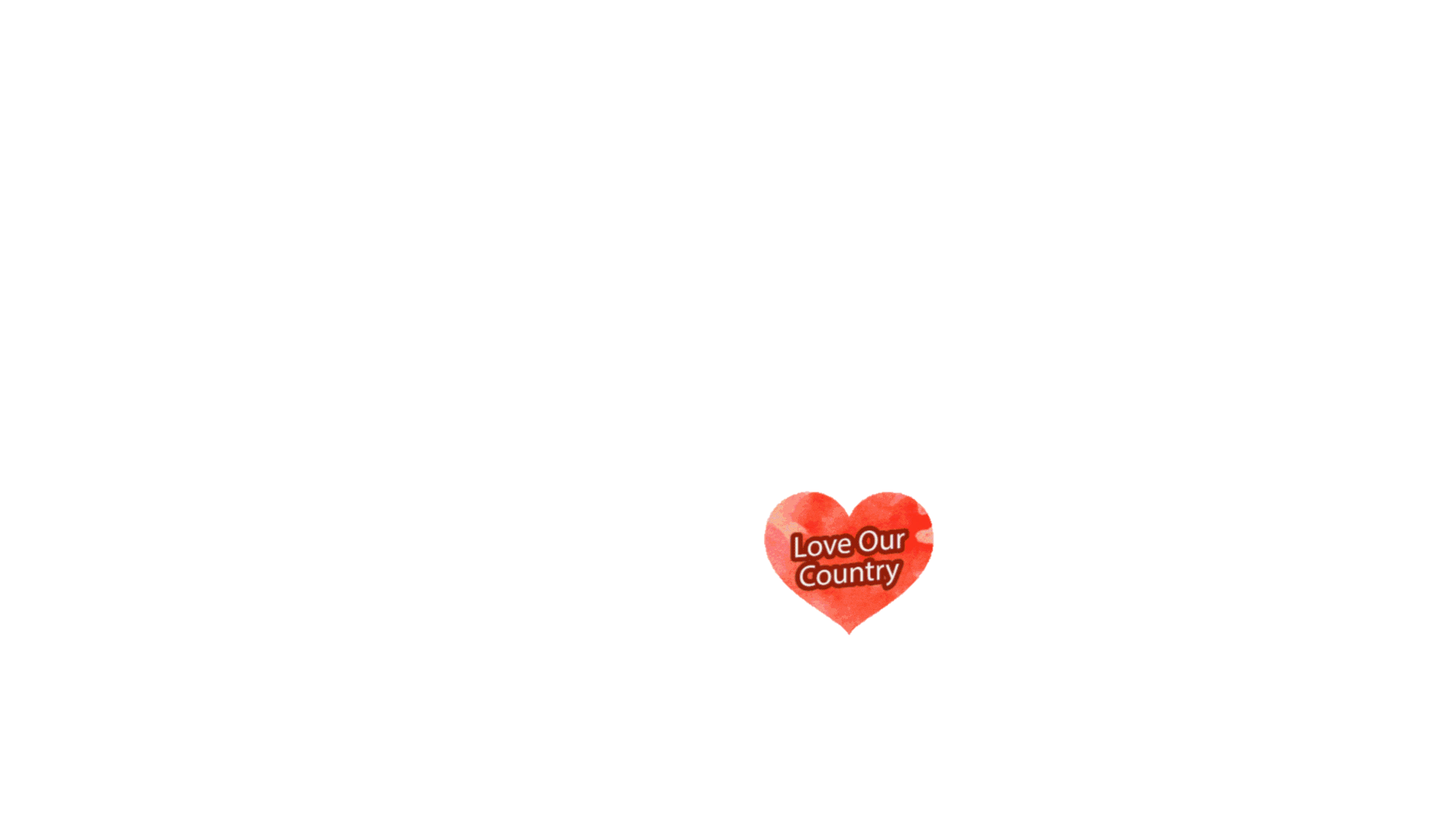 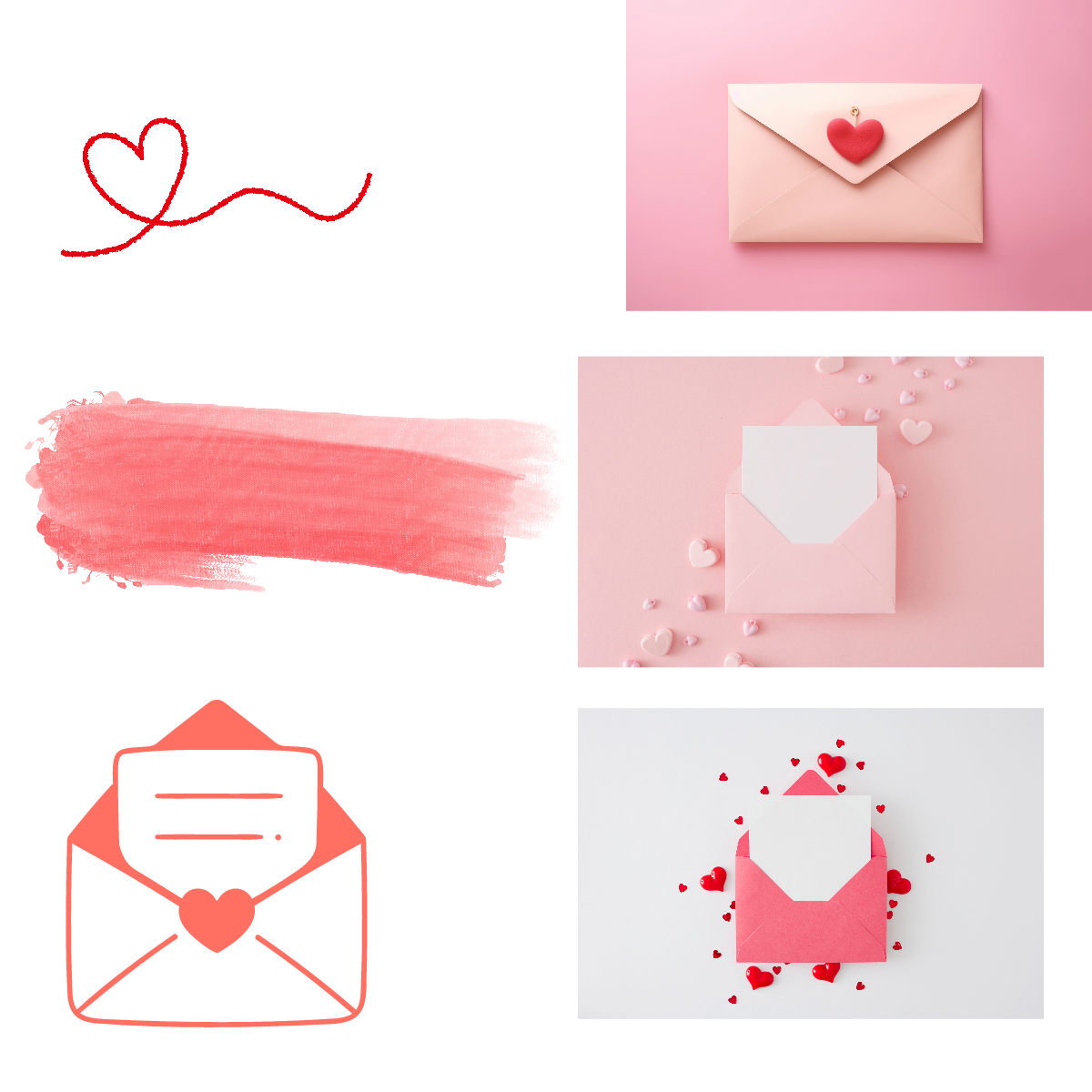 Standing on the Great Wall made me feel proud, and the breathtaking views blew my mind. Walking along the paths made of ancient stones and touring around the watchtowers, I couldn’t help but marvel at how you protected our ancestors. You’ve been standing still alone guarding the territory of our country safe for years. Your legs may ache but you never complain. The unforgettable trip not only strengthens my national pride but also inspires me to protect my country. Thank you for your sacrifice.
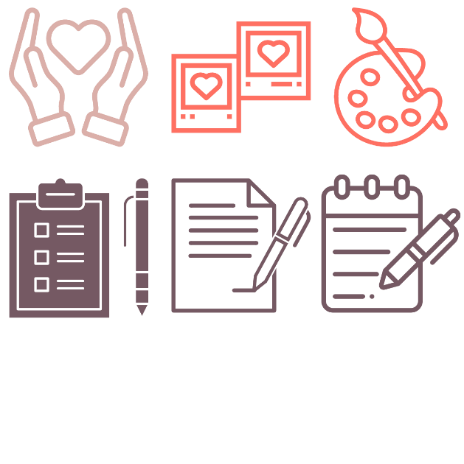 22
02
Generating idea(s) & Enriching the content
     Strategy 2: Reflecting on the recipients’ influence and impact on your life
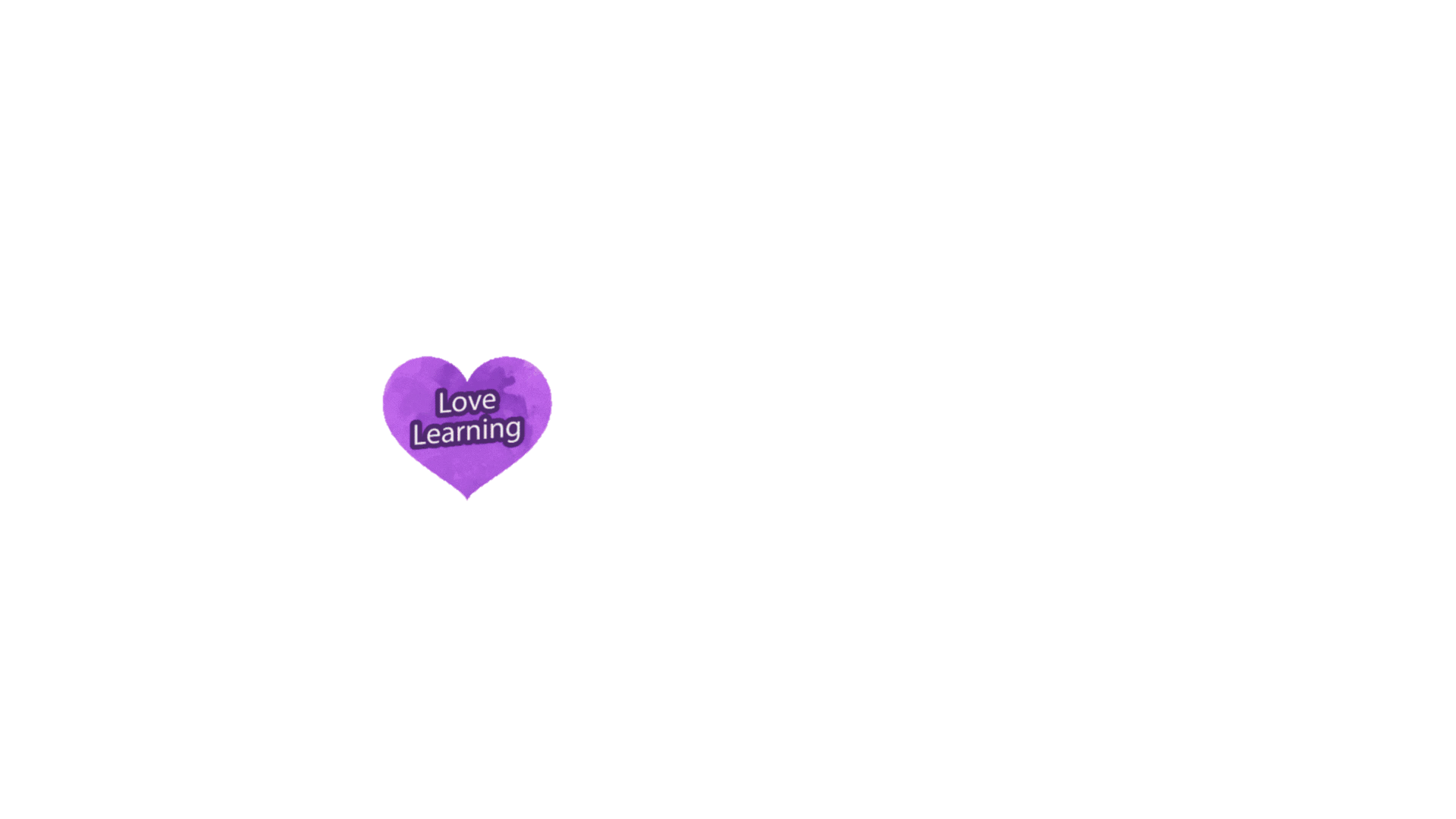 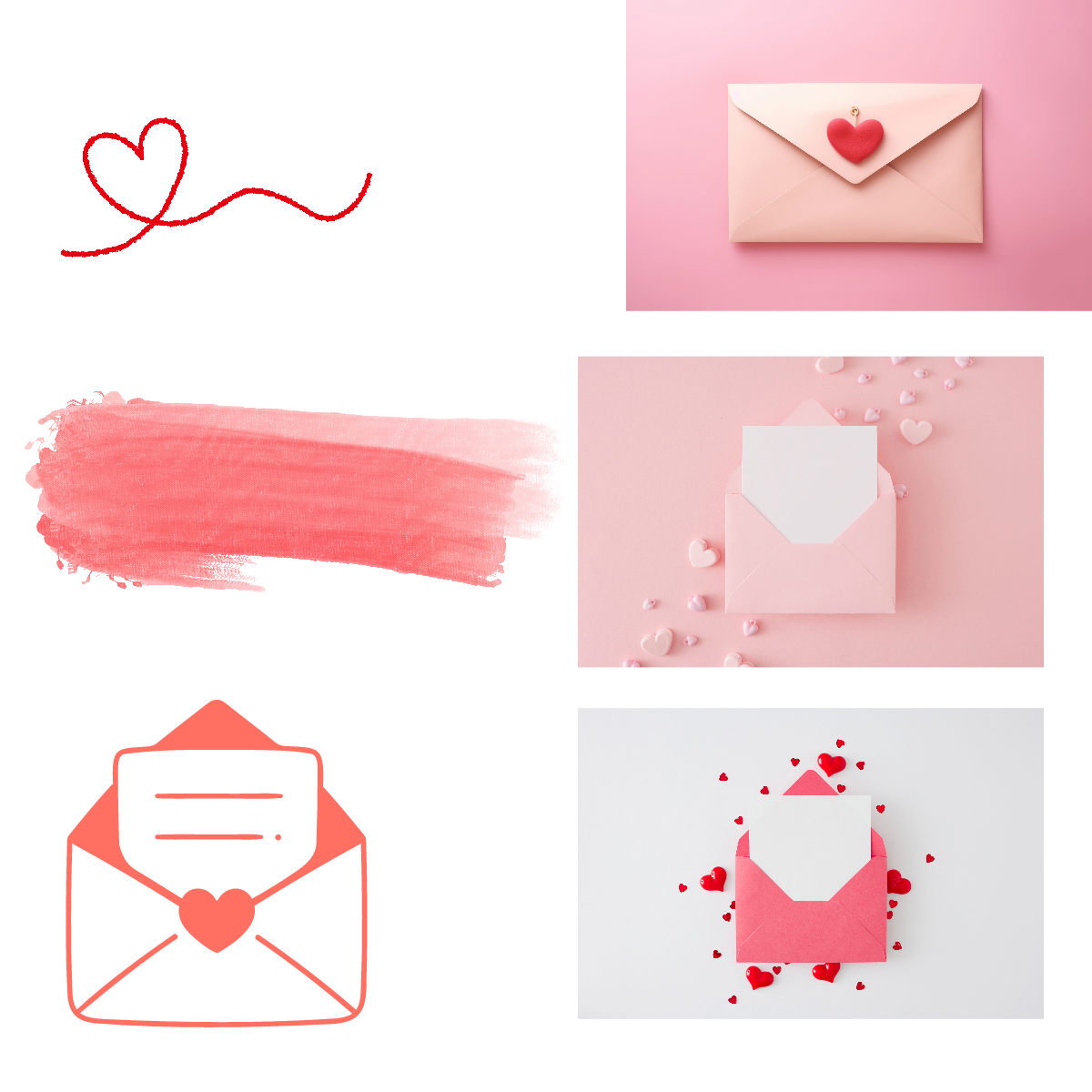 You are an integral part of my school life. You opened my eyes by allowing me to explore the sea of knowledge. Diving into the worlds of literary classics and walking through the lives of scientists made every one of my days. The wide variety of resources available have nurtured me into a lifelong learner, an avid reader and an eager explorer. What’s more, you lent me a hand during exam time. The silent, reading-friendly environment you provided helped me focus and made my revision more effective.
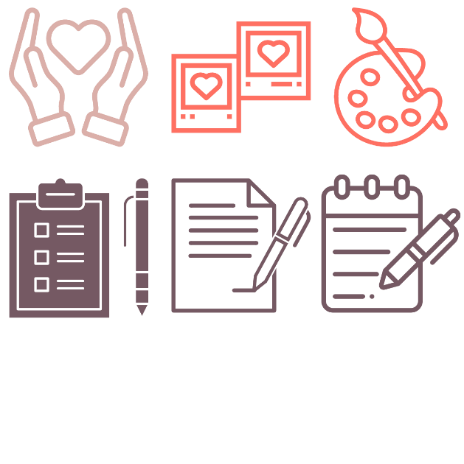 23
02
Generating idea(s) & Enriching the content 
     Strategy 3: Making commitment & expressing hope and good wishes for your recipient(s)
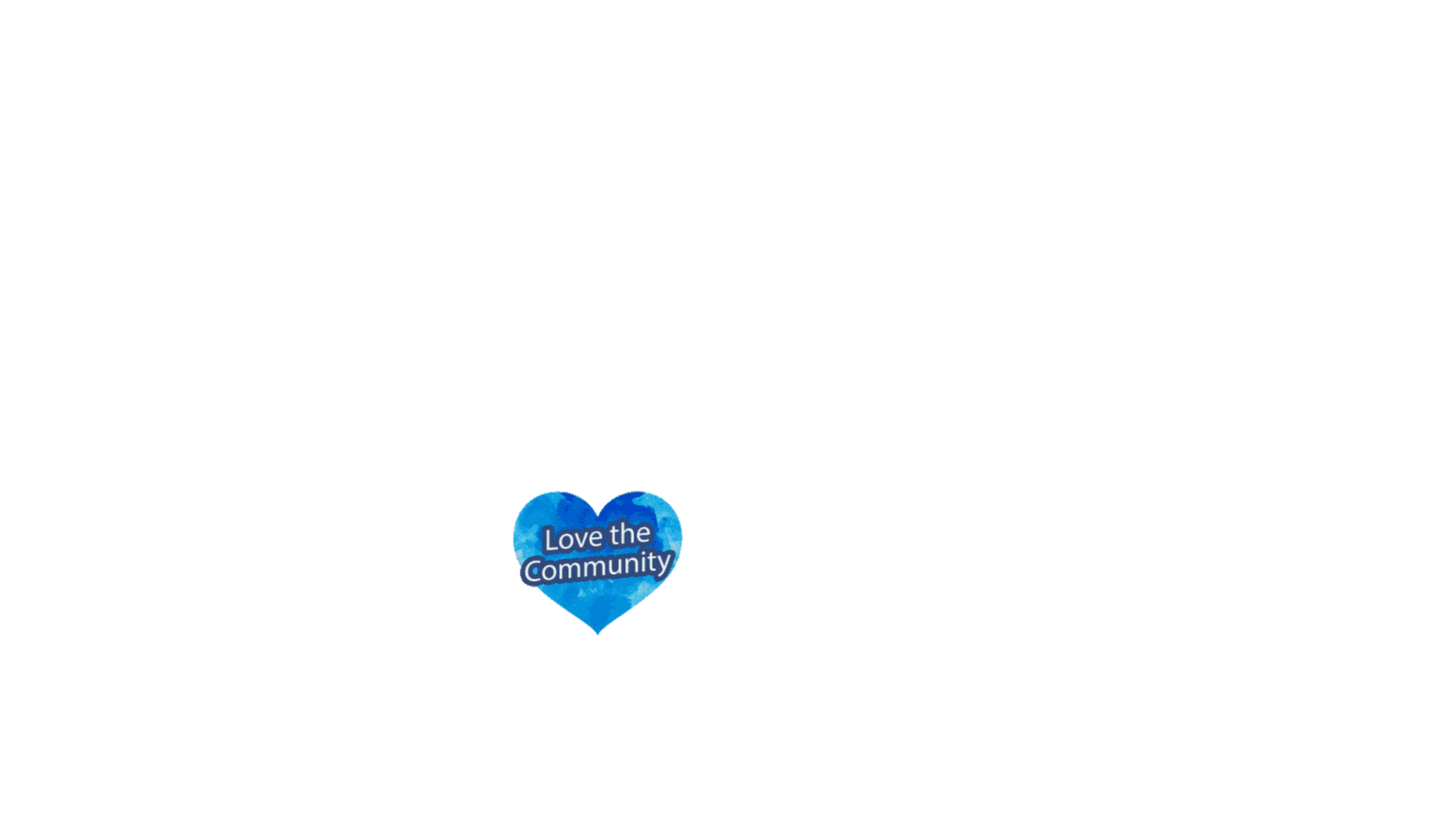 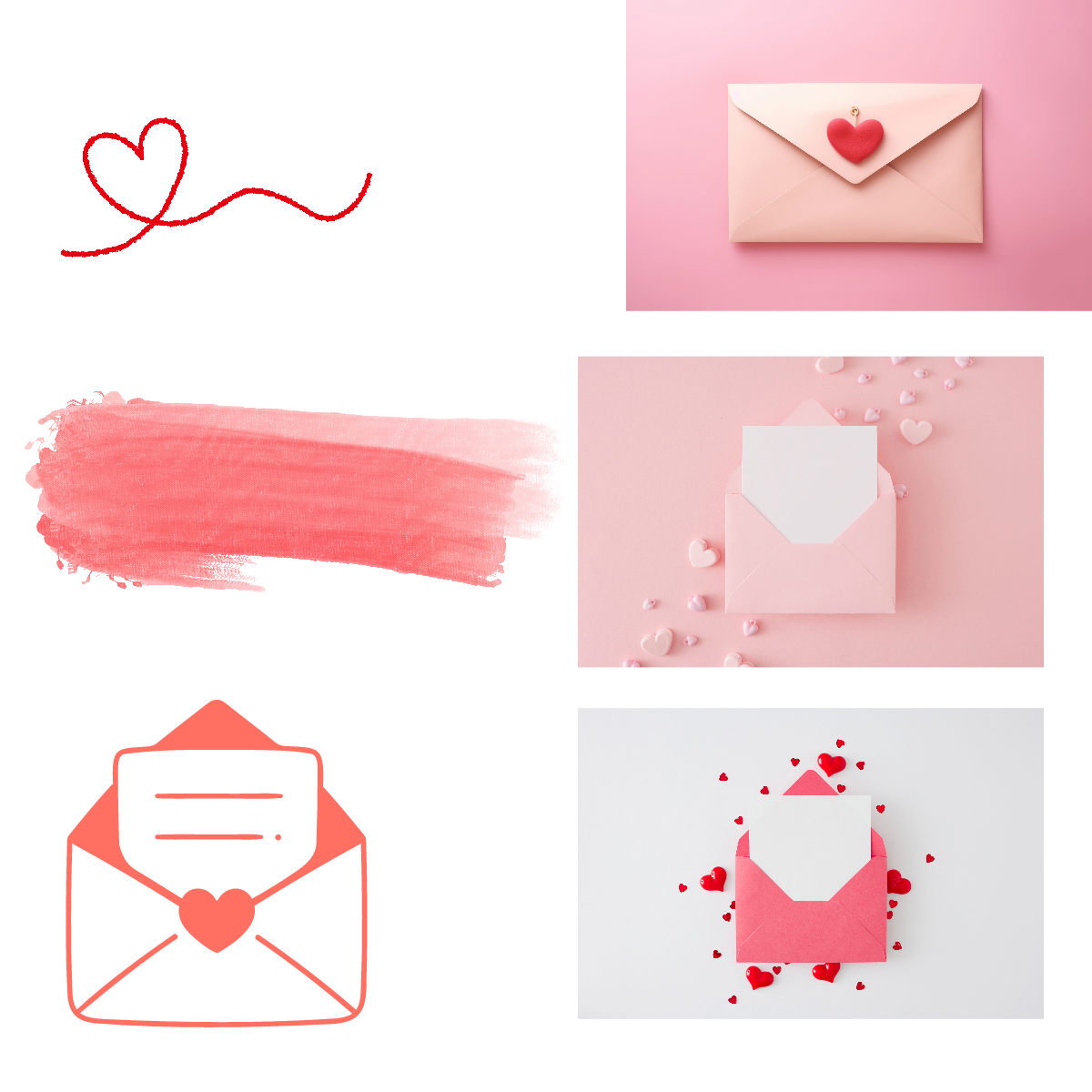 I hope you will not be phased out in the rapid changing city. I want to witness the growth of our home and the changing scenery with you. To continue your legacy, I promise to cherish the disappearing heritage in our city which carries collective memories of several generations.
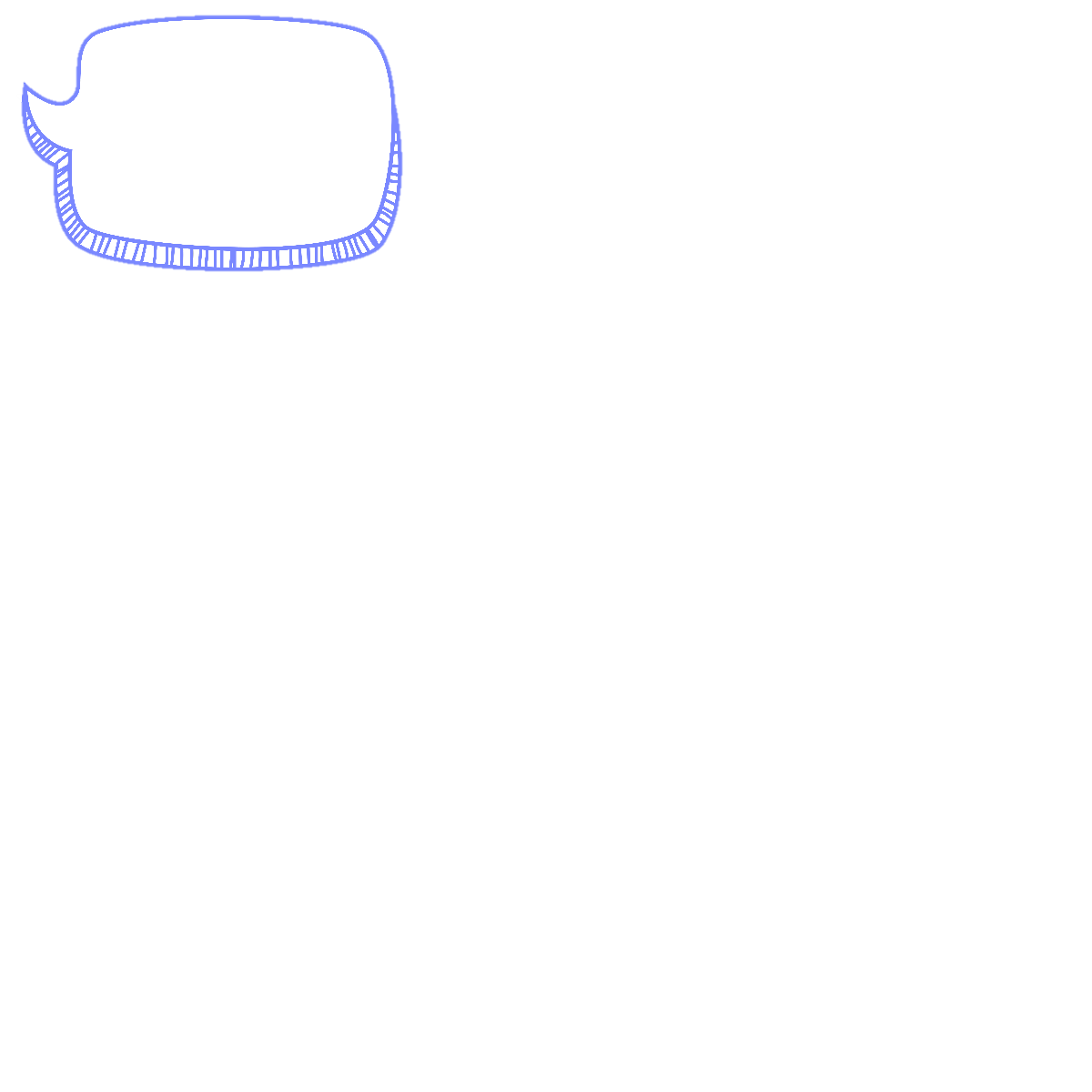 Your turn!
Complete Part 2 of the writing plan.
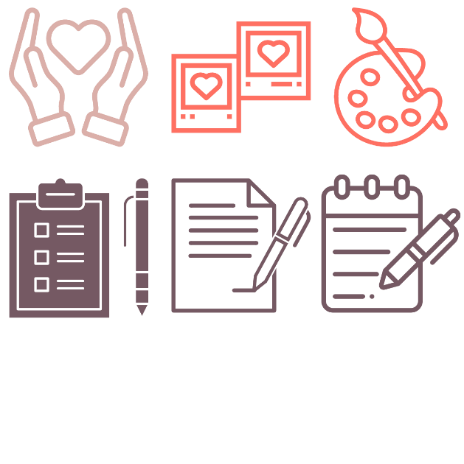 24
03
Organising the content systematically
Dear Ding Ding,
The trip back to granny’s tonight reminded me of our fond memories. I couldn’t help taking a moment to express my heartfelt gratitude and respect for your dedication of service and contribution to heritage preservation. 
I still remember the good old days when I lived in Sheung Wan. You were a reliable friend carrying me to school on time. I always sat near the windows in the front row on the upper deck. Mum would sit next to me. I can still recall the feeling of the wind brushing my face and the noise of the neighbourhood. The rides with you were precious childhood memories.
For over a century, you have been running between the east and the west of Hong Kong Island, offering the most affordable and greenest public transport to citizens from all walks of life. Your dedication of service and contribution to heritage preservation have also inspired me to serve at school and in the community. To honour you, I’ve recently volunteered at a community centre and organised an activity to take some newly-arrived children on a tram ride to let them experience Hong Kong life and the vibe of the city. As the saying goes, “the best way to find yourself is to lose yourself in the service of others”. 
Sitting on the upper deck on a tram to feel the dynamics of Hong Kong is my favourite pastime. I enjoy the massage by breezes while watching the stories of citizens at different corners of Hong Kong. Because of you, I have learnt to slow down and appreciate the beauty and culture of our place. I hope you will not be phased out in the rapid changing city. I want to witness the growth of our home and the changing scenery with you. To continue your legacy, I promise to cherish the disappearing heritage in our city which carries collective memories of several generations. 
Thank you for being an important part of our collective memories and your dedication is truly admirable. 
Love, 
Tommy
Greeting
Ending
e.g.	 	Expression of gratitude and wishes
Opening
e.g.	 Source of inspiration
	Purpose of writing
Body
e.g. 		Relationship between the recipient(s) and you
		Reflection on the recipient(s)’ impact(s) on your life
Saying of Wisdom (SOW)
Closing and
writer’s name
25
How to Present a Love Letter Effectively?

26
How to Present a Love Letter Effectively?
Below are several tips to articulate love in a more personal, bespoke and effective manner.
Tip #1 – Writing with a heartfelt tone
Tip #2 – Using quotes (e.g. SOW)
Tip #3 – Enhancing emotional appeal with creative use of English
Tip #4 – Varying language patterns
Tip #5 – Utilising visual aids
27
Tip #1 – Writing with a heartfelt tone
A love letter is written to express affection, admiration and other emotions you have for your recipient(s). It is important to create a sincere, warm and heartfelt tone. You may want to:
address yourself and your recipient(s) with personal pronouns “I” and “you” to add a personal touch
keep your sentences simple and short to sound friendlier and less formal
28
Tip #2 – Using quotes (e.g. SOW)
Quotes can be an insightful sentence said or written by famous persons. Sayings of Wisdom are quotes promoting positive values and attitudes. (Refer to Slides 18-19 for the selected SOWs for the Campaign.)
Quotes can be placed in different parts of the letter for different purposes and effects:
end the letter strong
frame the letter with a key message and offer an overview
29
Tip #2 – Using quotes (e.g. SOW)
Examples
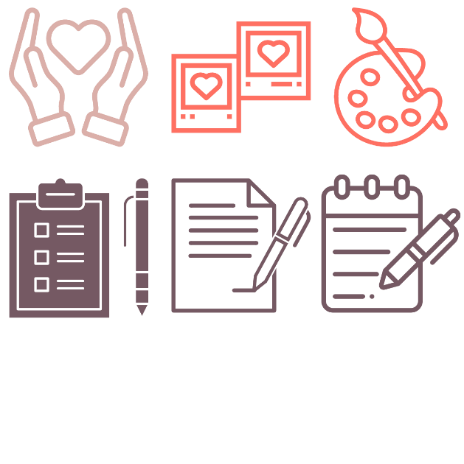 30
Tip #3 – Enhancing emotional appeal with creative use of English
Creative use of English enhances emotional appeal of the love letter. Let’s explore how some literary devices and sensory language help with the delivery.
Similes & metaphors
Parallelism
Sensory language
Personification
31
Effects
Comparing one thing to another using ‘like’ or ‘as’ explicitly.
visualising abstract ideas
creating a memorable impression
Similes
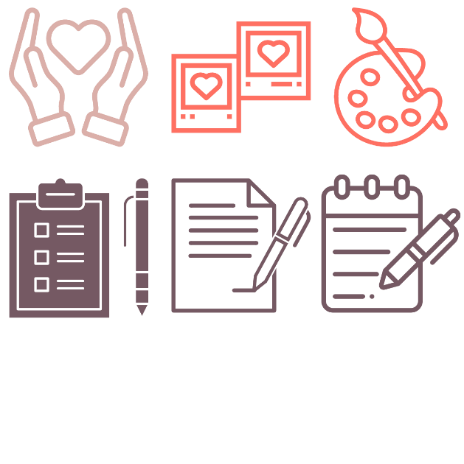 32
Effects
Equating two things based on common/shared features, usually using “to be”.
visualising abstract ideas
providing richer and more vivid description
Metaphors
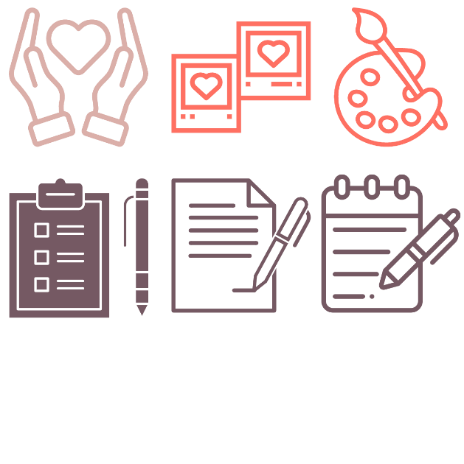 33
Effects
Repeating phrases, clauses or sentences using a similar structure.
linking related ideas and emphasising the relationships in between
Parallelism
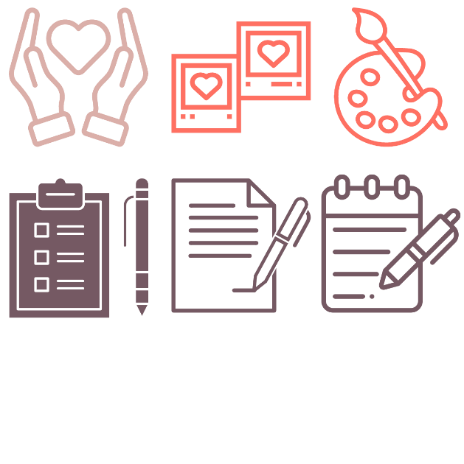 34
Effects
Giving human characteristics to non-living things such as animals and objects.
crafting a vivid image of the object being described
Personification
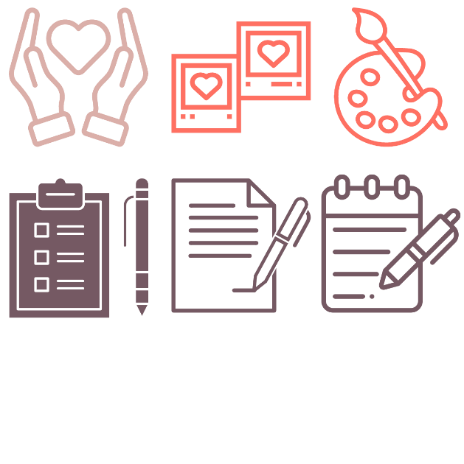 35
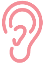 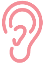 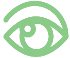 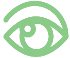 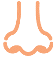 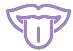 Describing things using vivid words related to the five senses.
Effects
Sensory language
crafting a vivid imagery 
enhancing emotional appeal
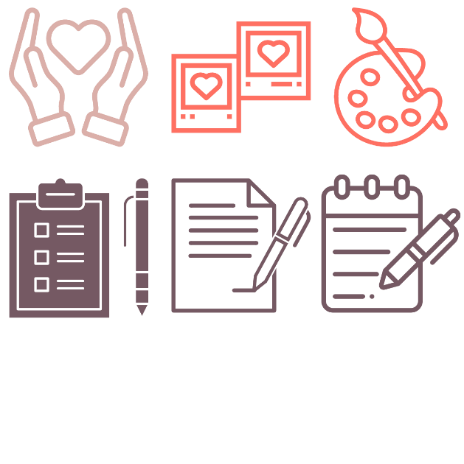 36
Tip #4 – Varying language patterns
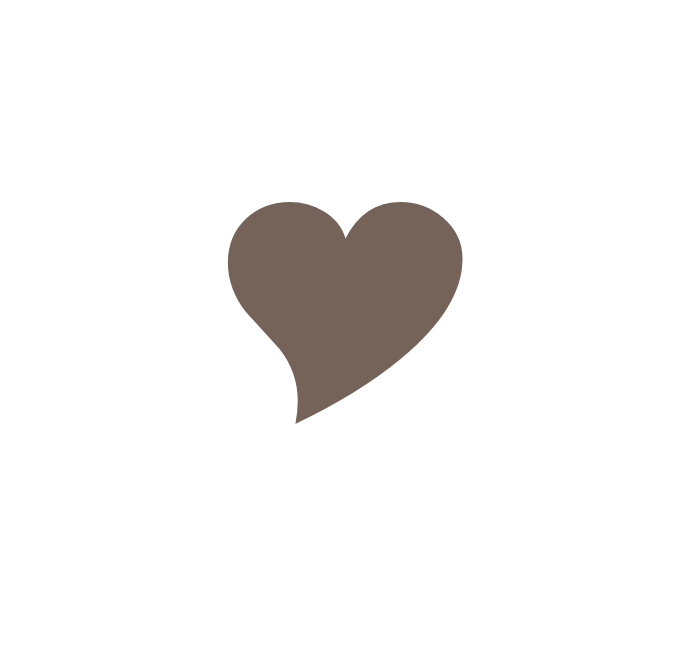 Subjunctive mood
Rhetorical questions
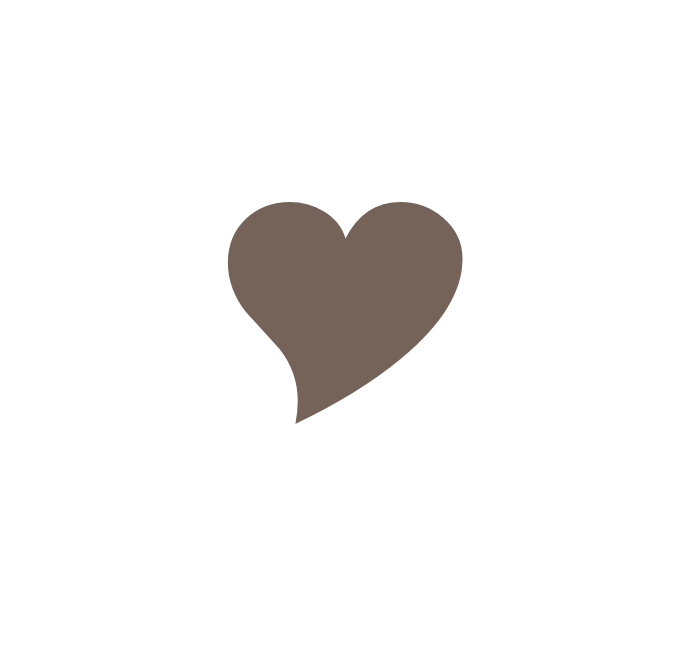 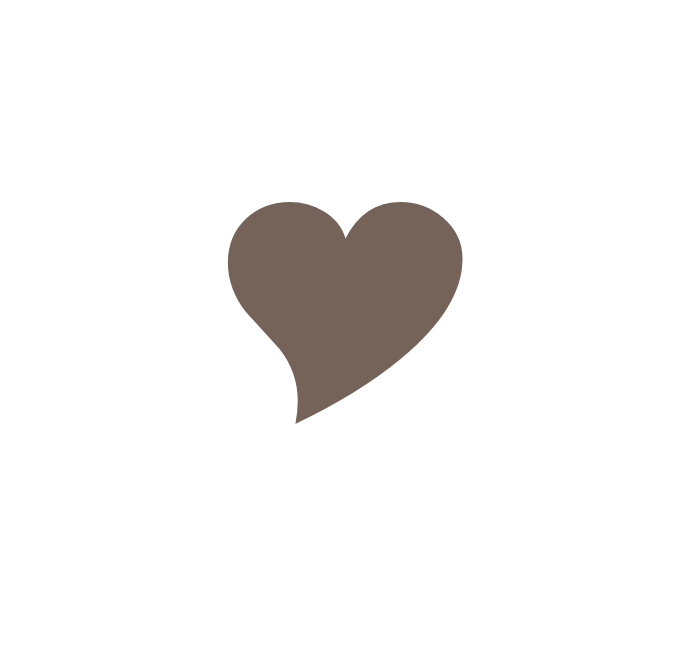 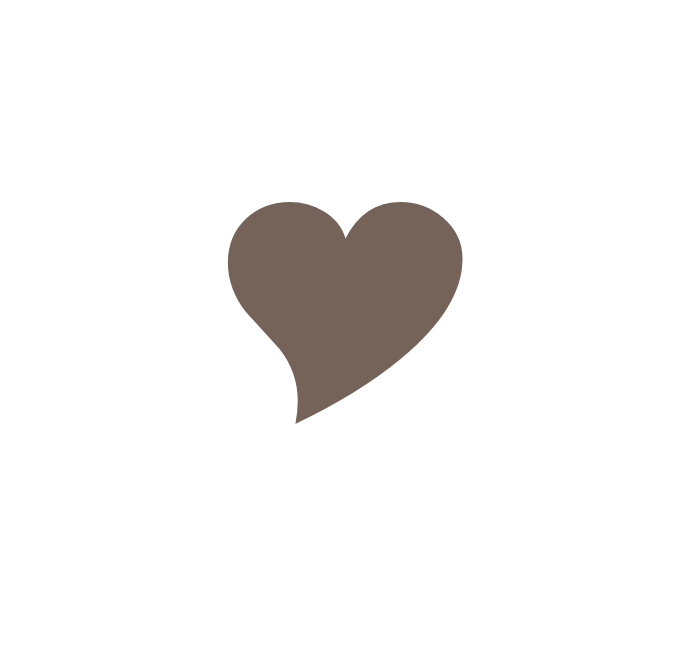 Conditionals
Emphatic structures
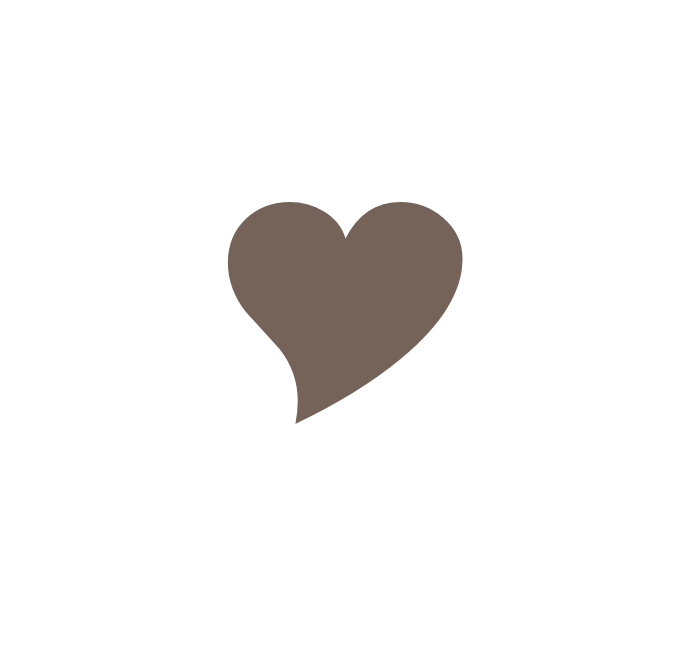 37
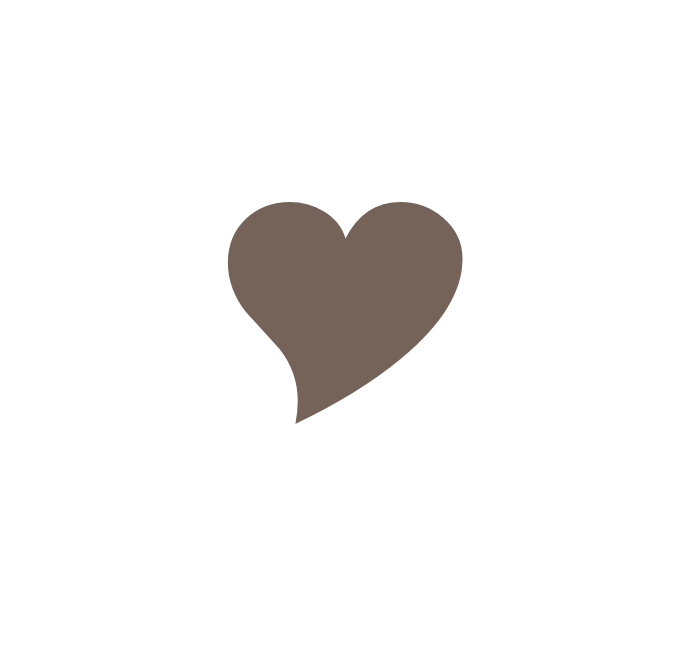 Rhetorical questions
We can use rhetorical questions to stimulate thoughts, emphasise a point and hook the readers’ interest.
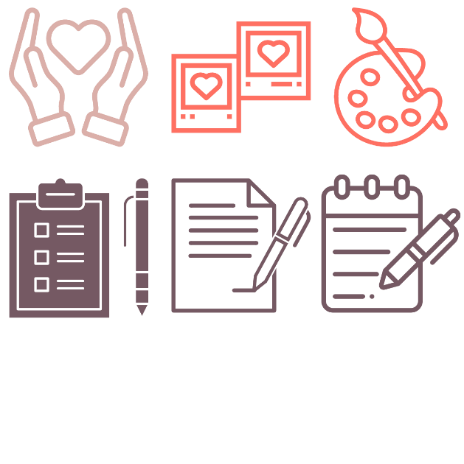 38
Emphatic structures
We can use emphatic structures to put emphasis on and extend the emotional appeal of a certain idea, point or word. They include the use of “so”, “such” and inversion.
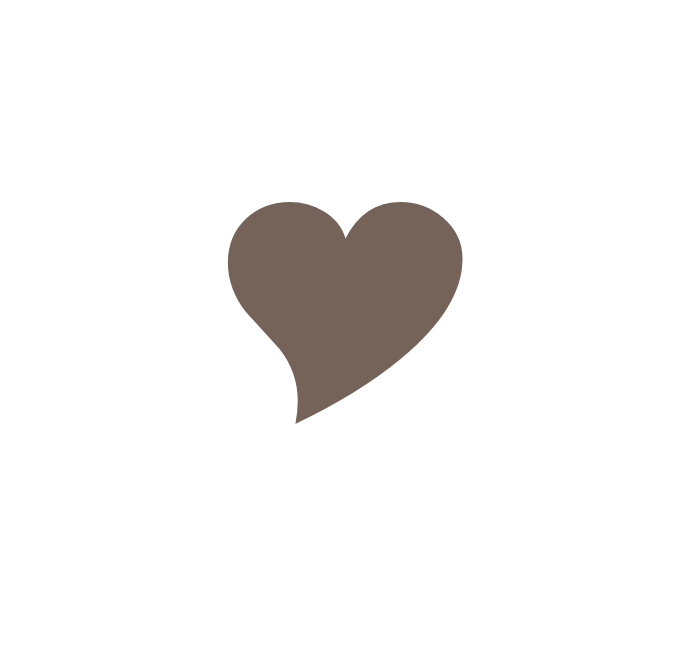 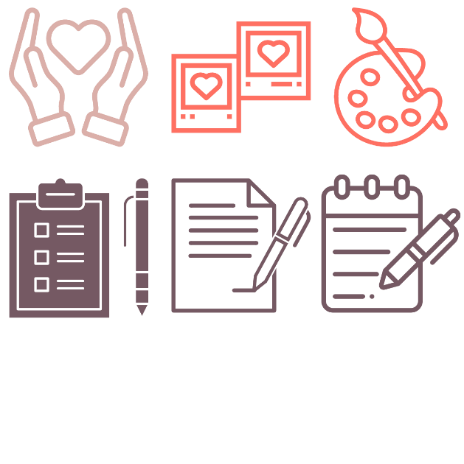 39
Conditionals
We can use Type 3 conditional to speculate past events and express an imagined outcome contrary to reality.
In a love letter, we may use this conditional to express our gratitude.
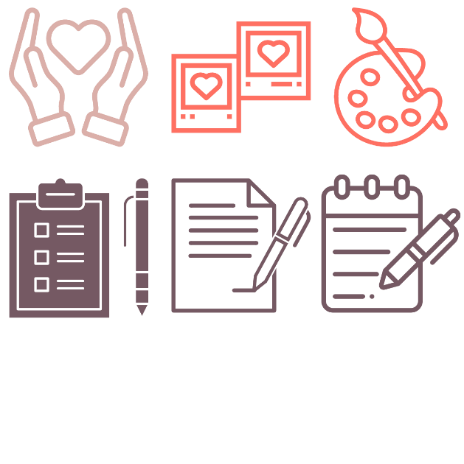 40
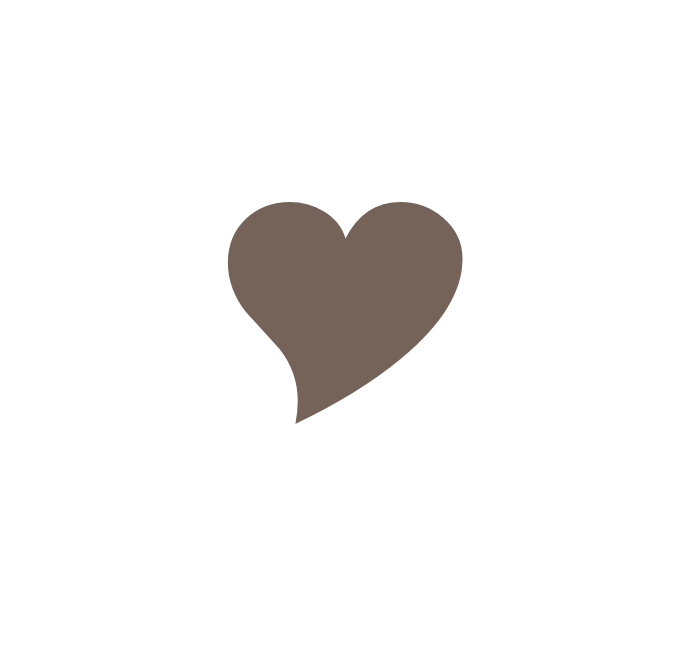 Subjunctive mood
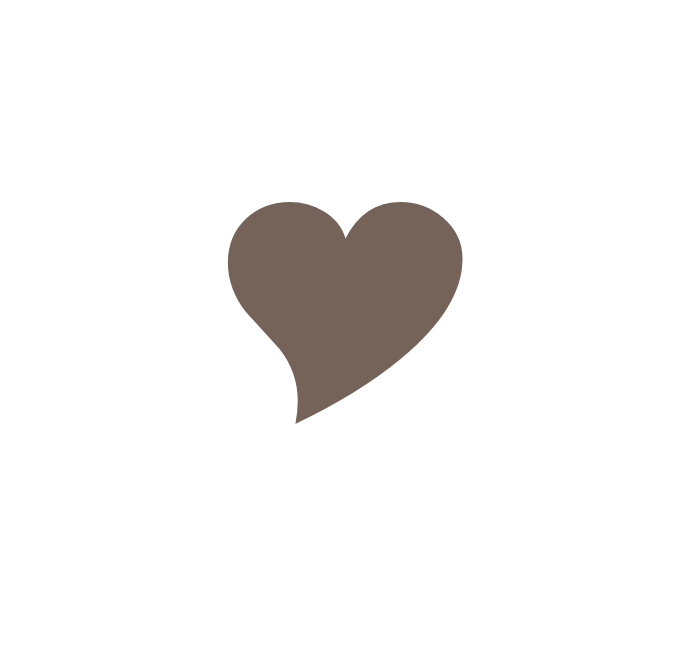 We can use the subjunctive mood to talk about hypothetical situations and outcomes or express wishes unlikely to happen.
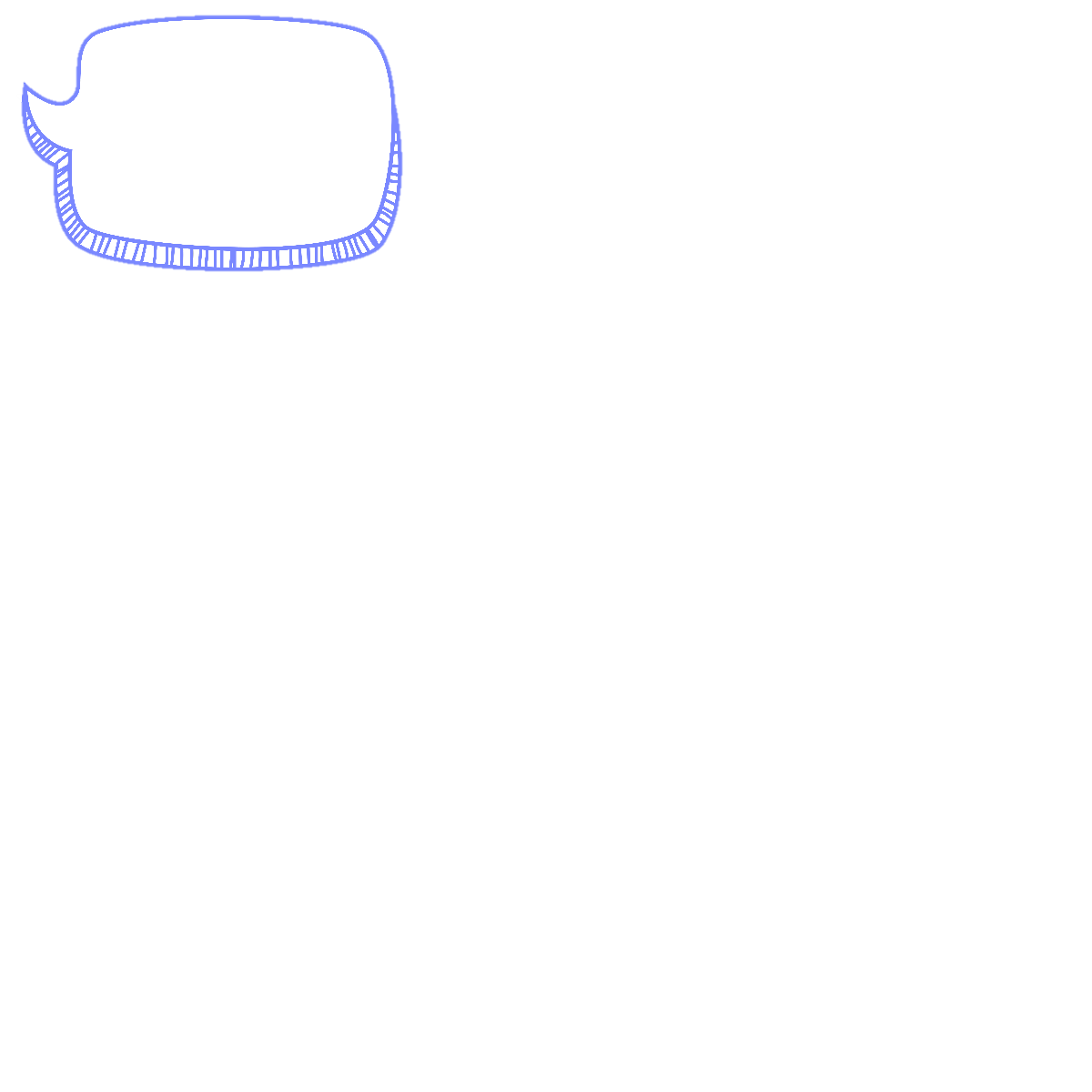 Your turn!
Complete Part 3 of the writing plan.
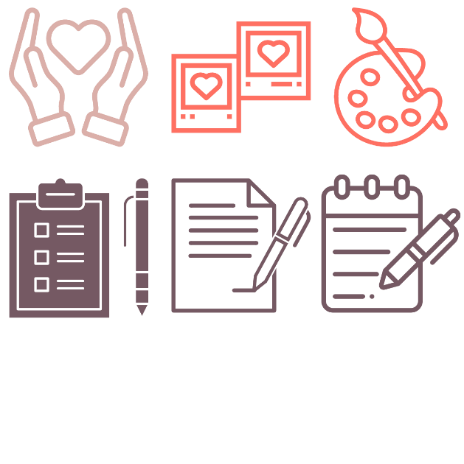 41
Tip #5 – Utilising visual aids
Visual aids can be a powerful tool to facilitate expression of ideas and emotions. Through artwork in various forms, we can:
recall shared memories and create resonance;
summarise the key message(s) in the letter; and
enhance understanding
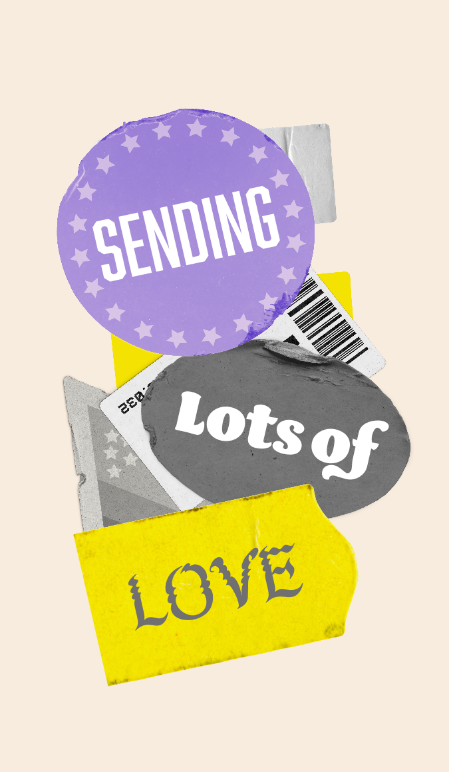 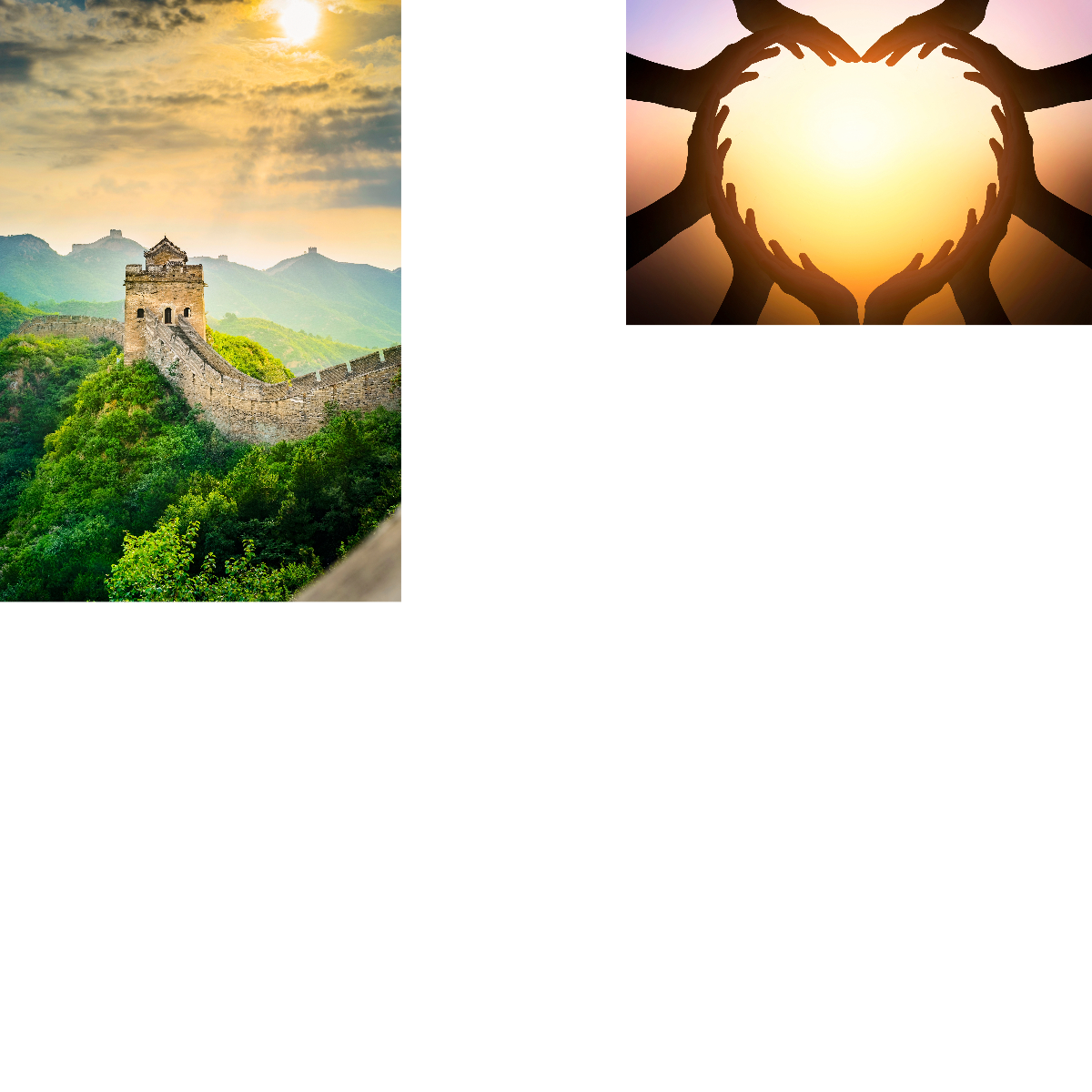 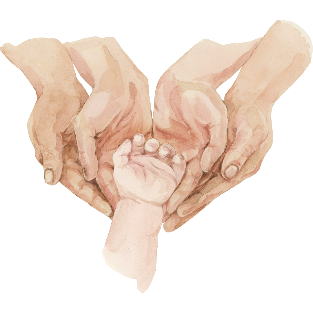 Your artwork must be original.
42
Reminders
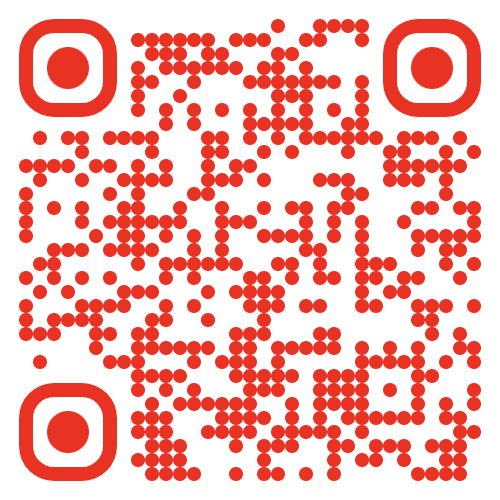 43
A checklist for your submission
Content
Start with a clear greeting showing the recipient(s)
Opening: State the source of inspiration and/or purpose of writing clearly
Body: Explain the special relationship you had with the recipient(s) effectively 
Strategy 1: Recounting memorable experiences you had with the recipient(s)
Strategy 2: Reflecting on the recipients’ influence and impact on your life
Strategy 3: Making commitment & expressing hope and good wishes for your recipient(s) 
Ending: Express your gratitude and good wishes to your recipient(s)
Include a Saying of Wisdom
Sign off with a closing and your name
Language
Writing with a heartfelt tone
Use quotes (e.g. SOW)
Include creative use of English (e.g. similes and metaphors, parallelism, personification & sensory language)
Use varied language patterns (e.g. rhetorical questions, emphatic structures, conditionals & subjunctive mood)

Organisation
Organise the letter systematically

Visual aids
Include a piece of 2D artwork to present key message(s) in the letter visually
44